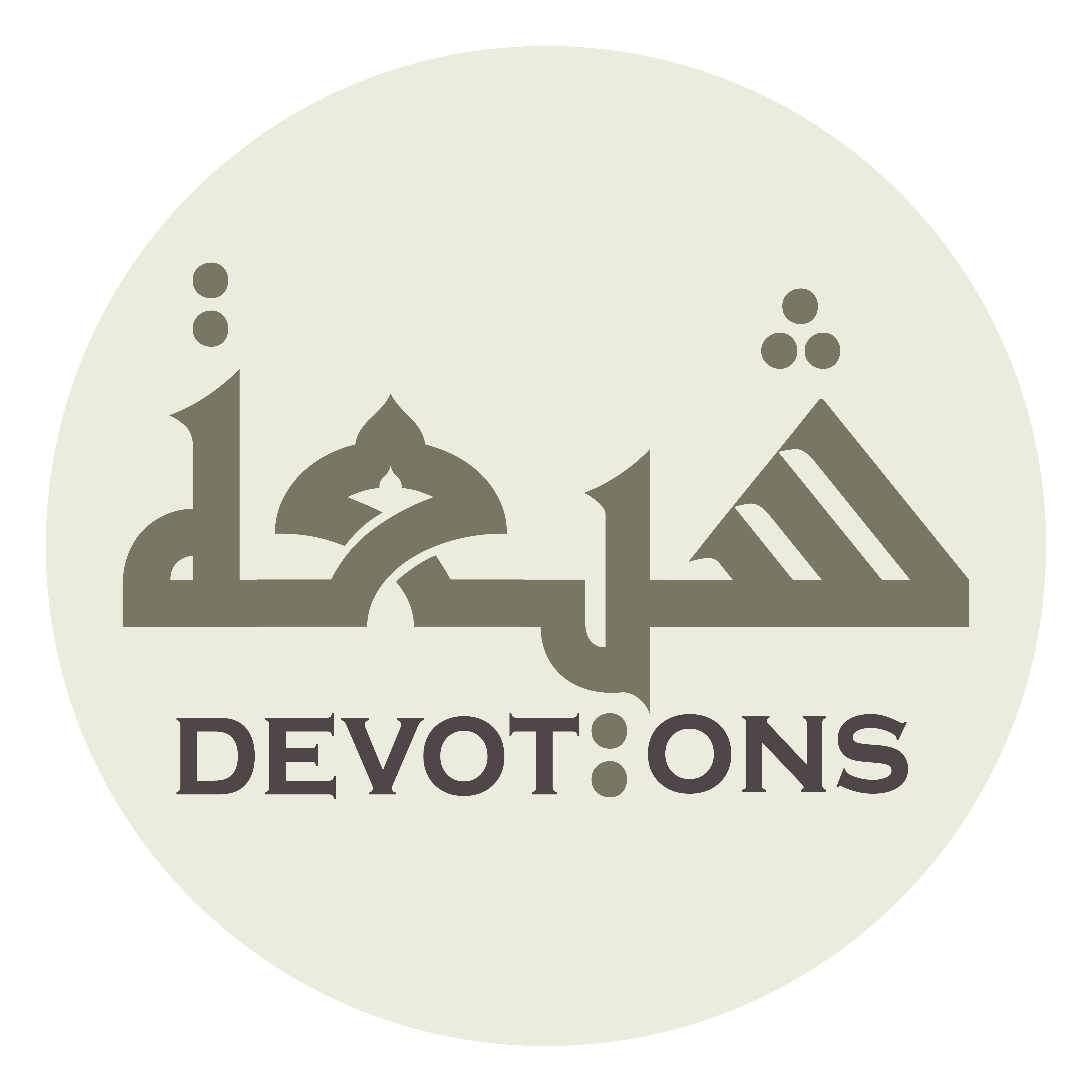 Ziarat Bibi Fatema
اَلسَّلاَمُ عَلَيْكِ يَا بِنْتَ رَسُولِ اللَّهِ
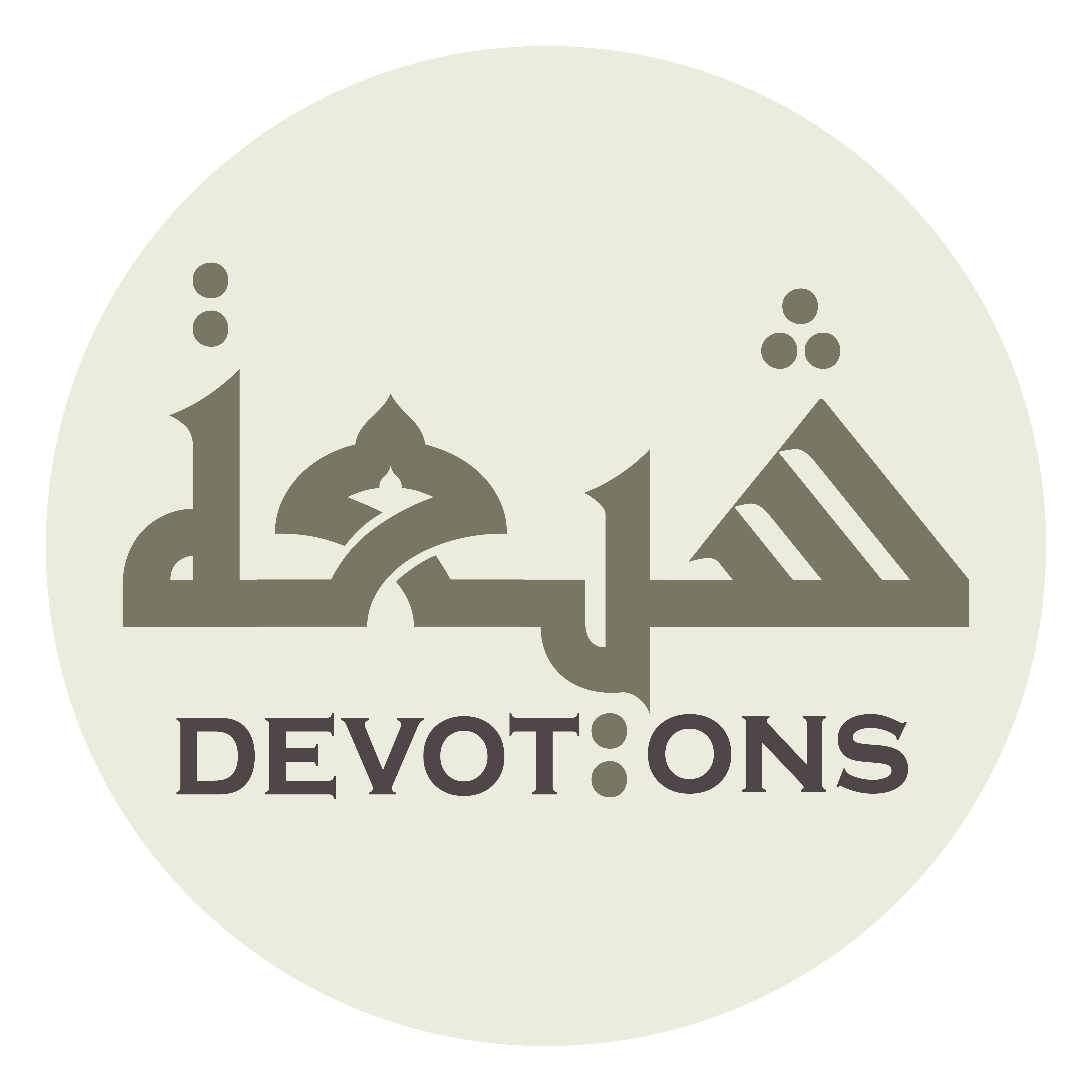 اَلسَّلاَمُ عَلَيْكِ يَا بِنْتَ رَسُولِ اللَّهِ

as salāmu `alayki yā binta rasūlillāh

Peace be upon you, O daughter of the Messenger of Allah.
Ziarat Bibi Fatema
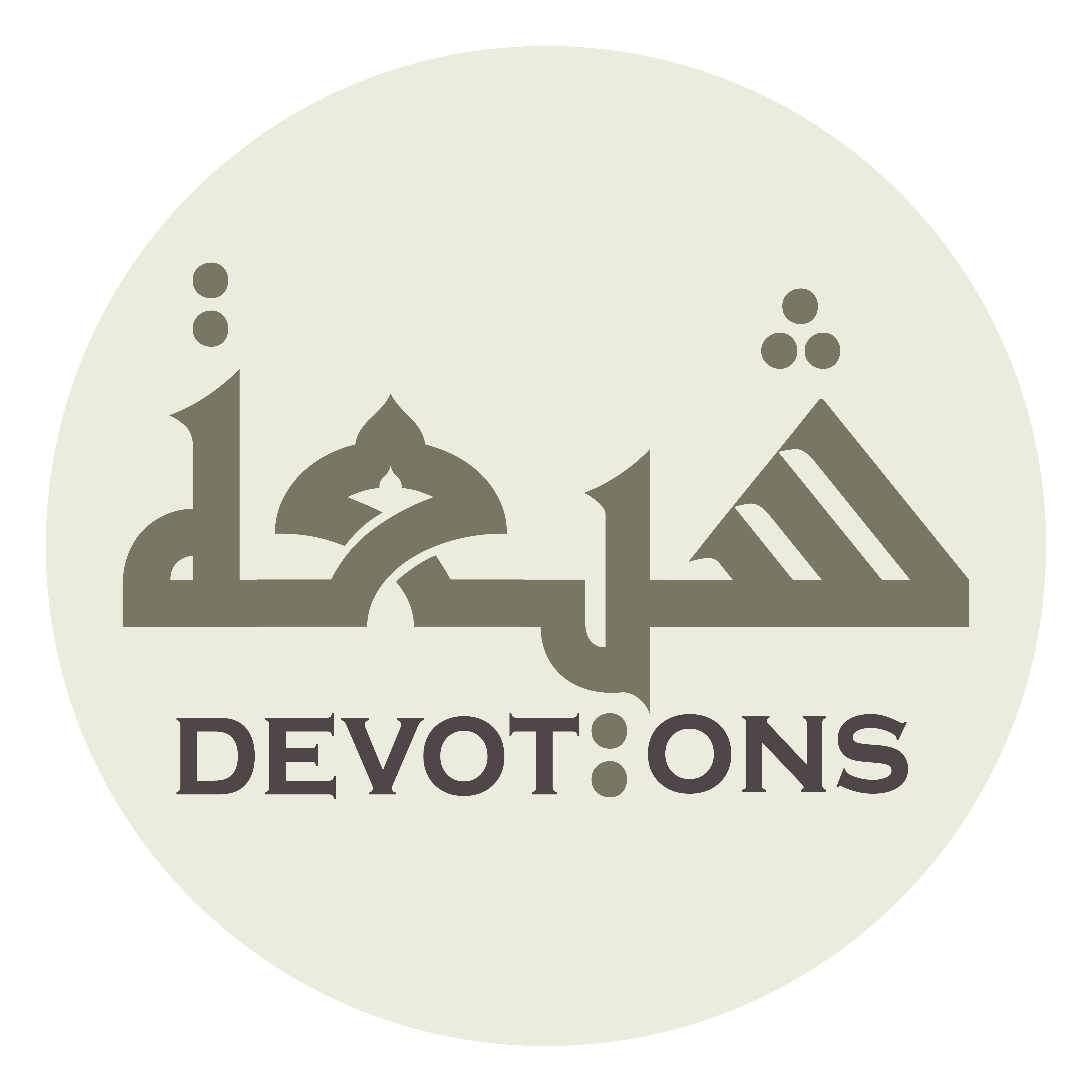 اَلسَّلاَمُ عَلَيْكِ يَا بِنْتَ نَبِيِّ اللَّهِ

as salāmu `alayki yā binta nabiyyillāh

Peace be upon you, O daughter of the Prophet of Allah.
Ziarat Bibi Fatema
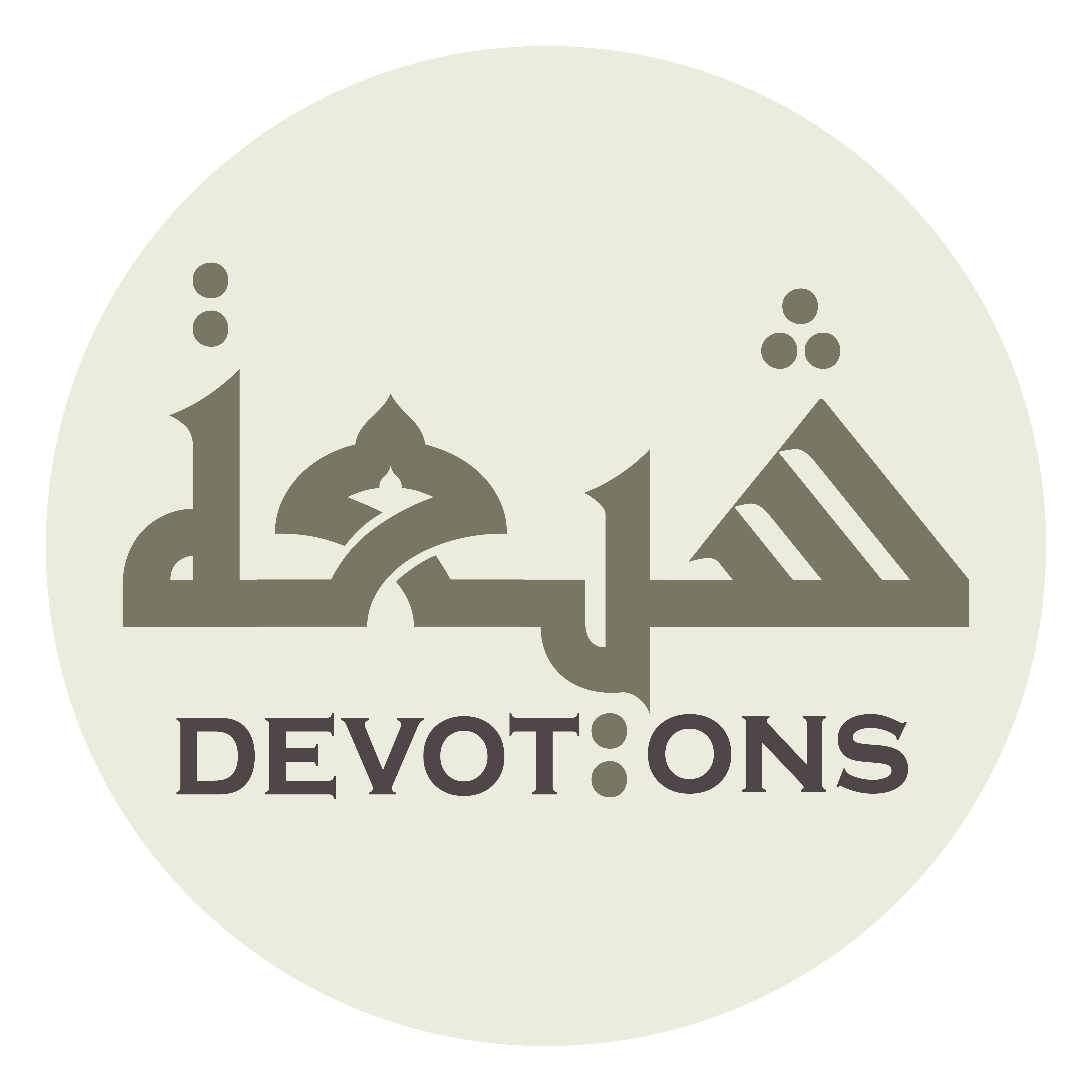 اَلسَّلاَمُ عَلَيْكِ يَا بِنْتَ حَبِيبِ اللَّهِ

as salāmu `alayki yā binta ḥabībillāh

Peace be upon you, O daughter of the most beloved of Allah.
Ziarat Bibi Fatema
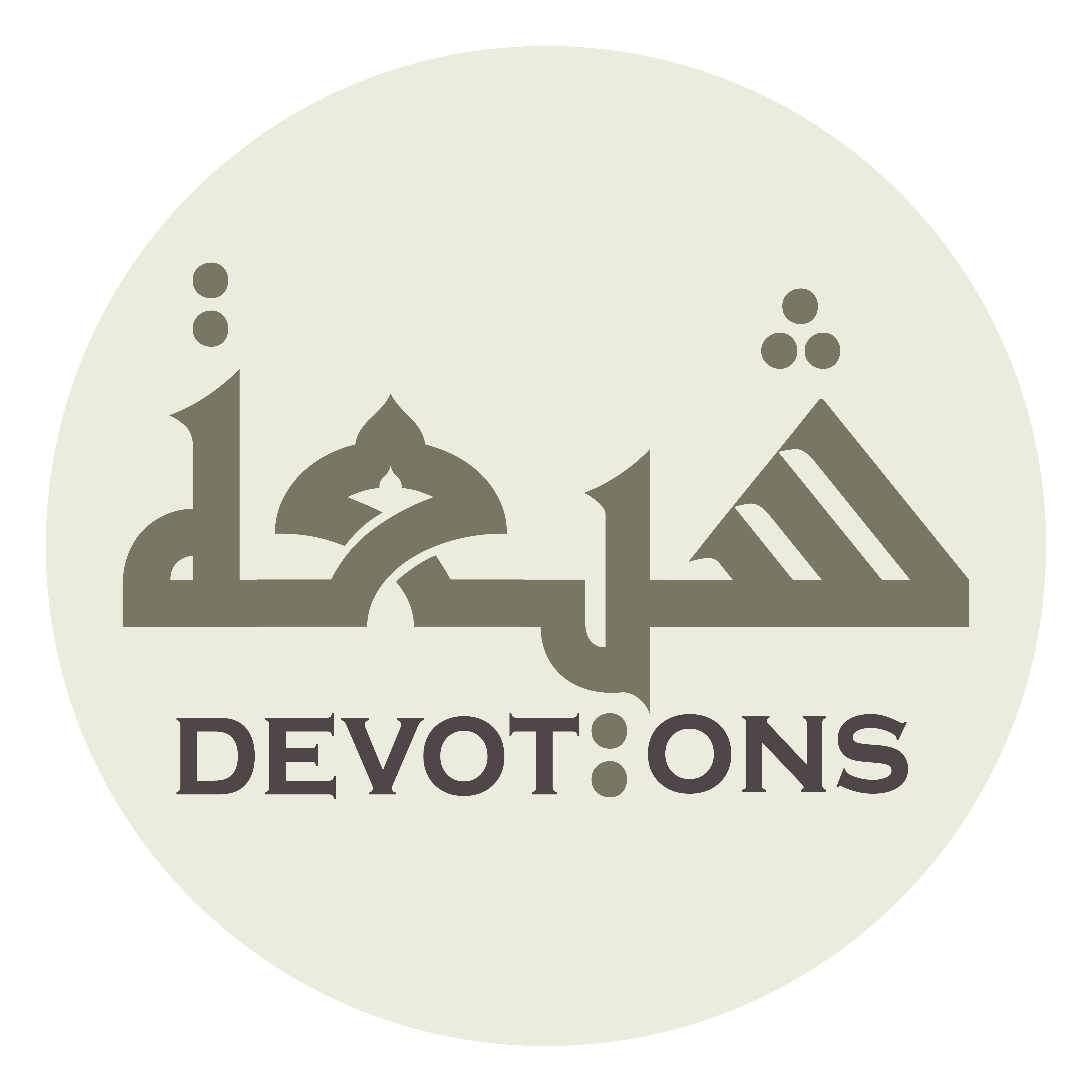 اَلسَّلاَمُ عَلَيْكِ يَا بِنْتَ خَلِيلِ اللَّهِ

as salāmu `alayki yā binta khalīlillāh

Peace be upon you, O daughter of the Intimate Servant of Allah.
Ziarat Bibi Fatema
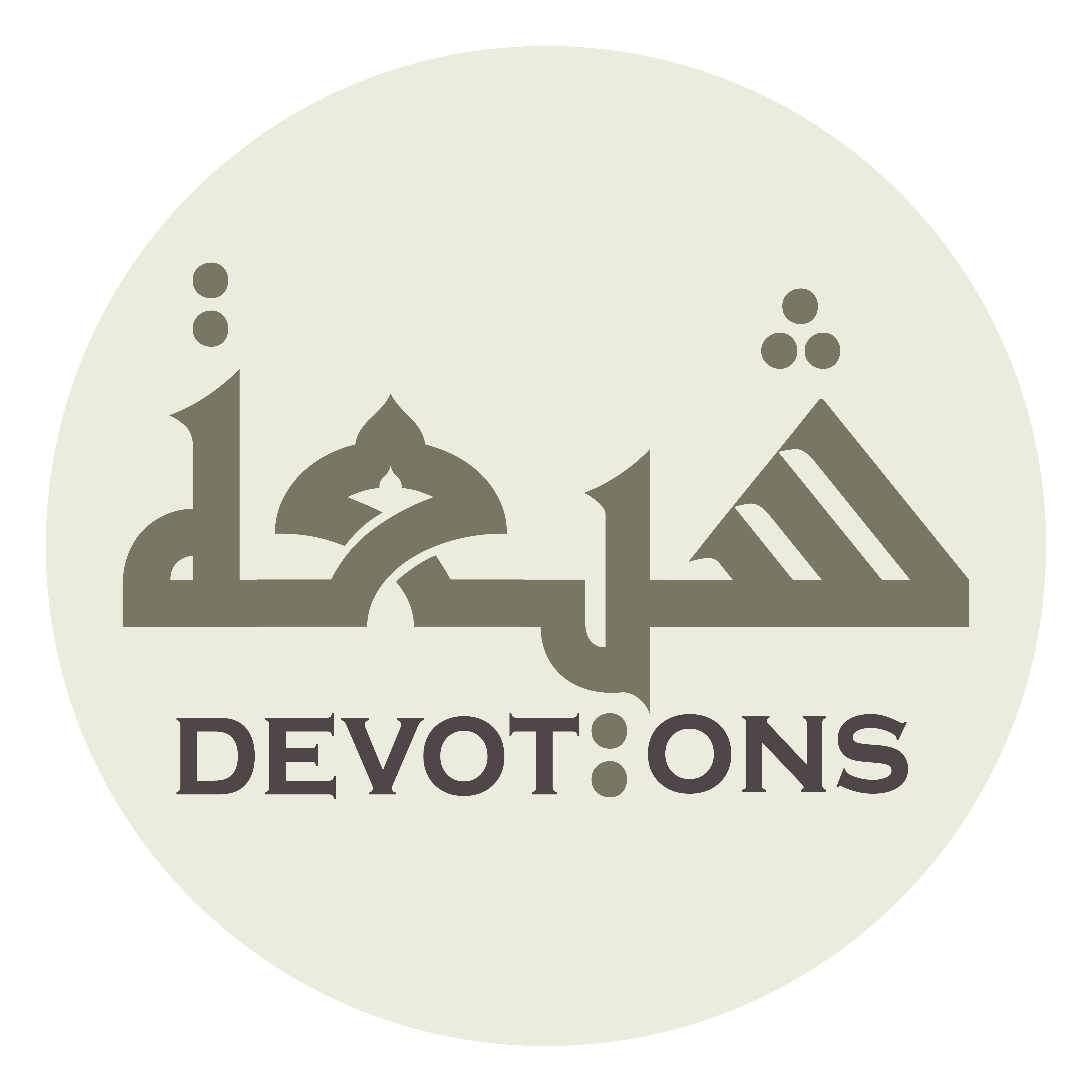 اَلسَّلاَمُ عَلَيْكِ يَا بِنْتَ صَفيِّ اللَّهِ

as salāmu `alayki yā binta ṣafyyillāh

Peace be upon you, O daughter of the Choice of Allah.
Ziarat Bibi Fatema
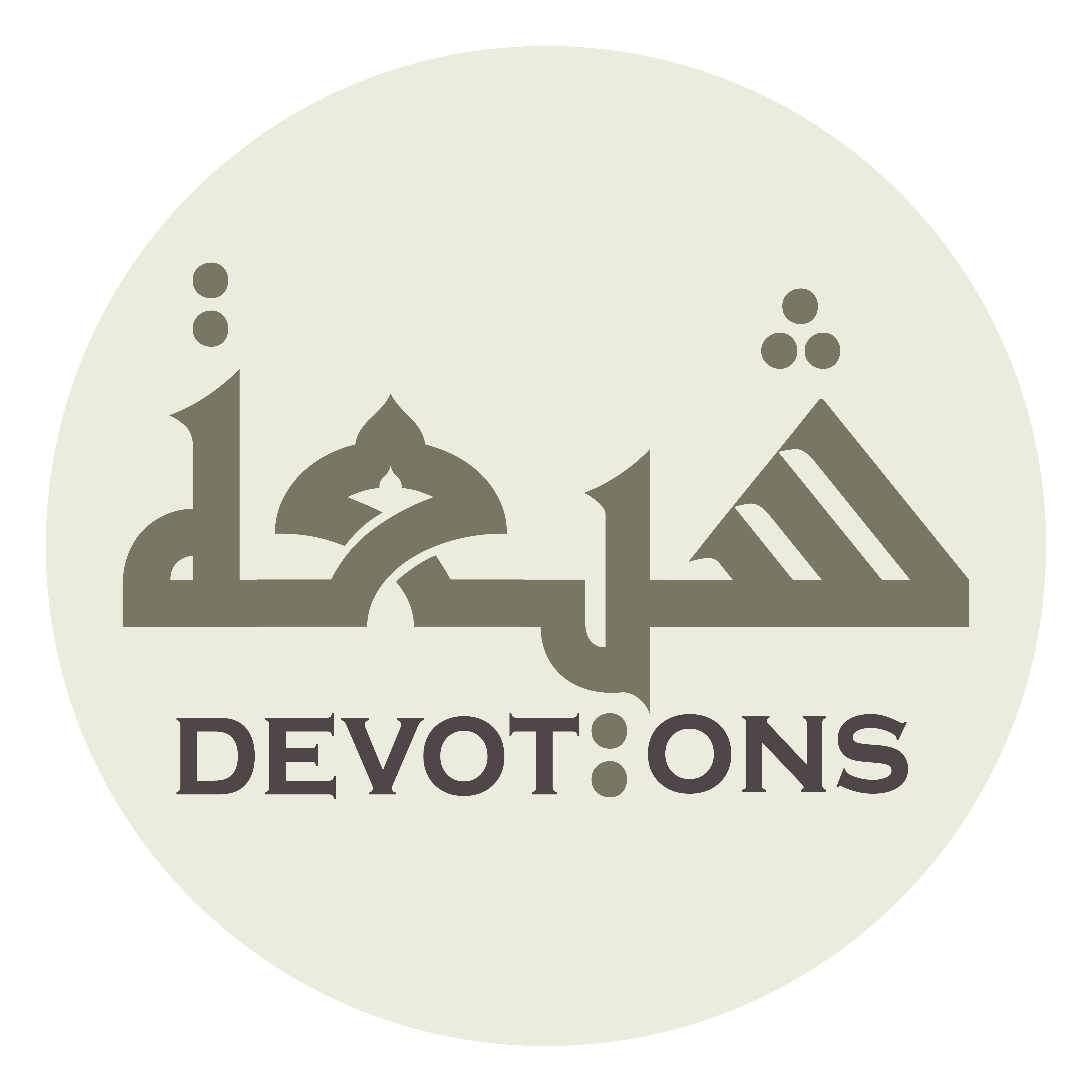 اَلسَّلاَمُ عَلَيْكِ يَا بِنْتَ اَمِينِ اللَّهِ

as salāmu `alayki yā binta amīnillāh

Peace be upon you, O daughter of the Trustee of Allah.
Ziarat Bibi Fatema
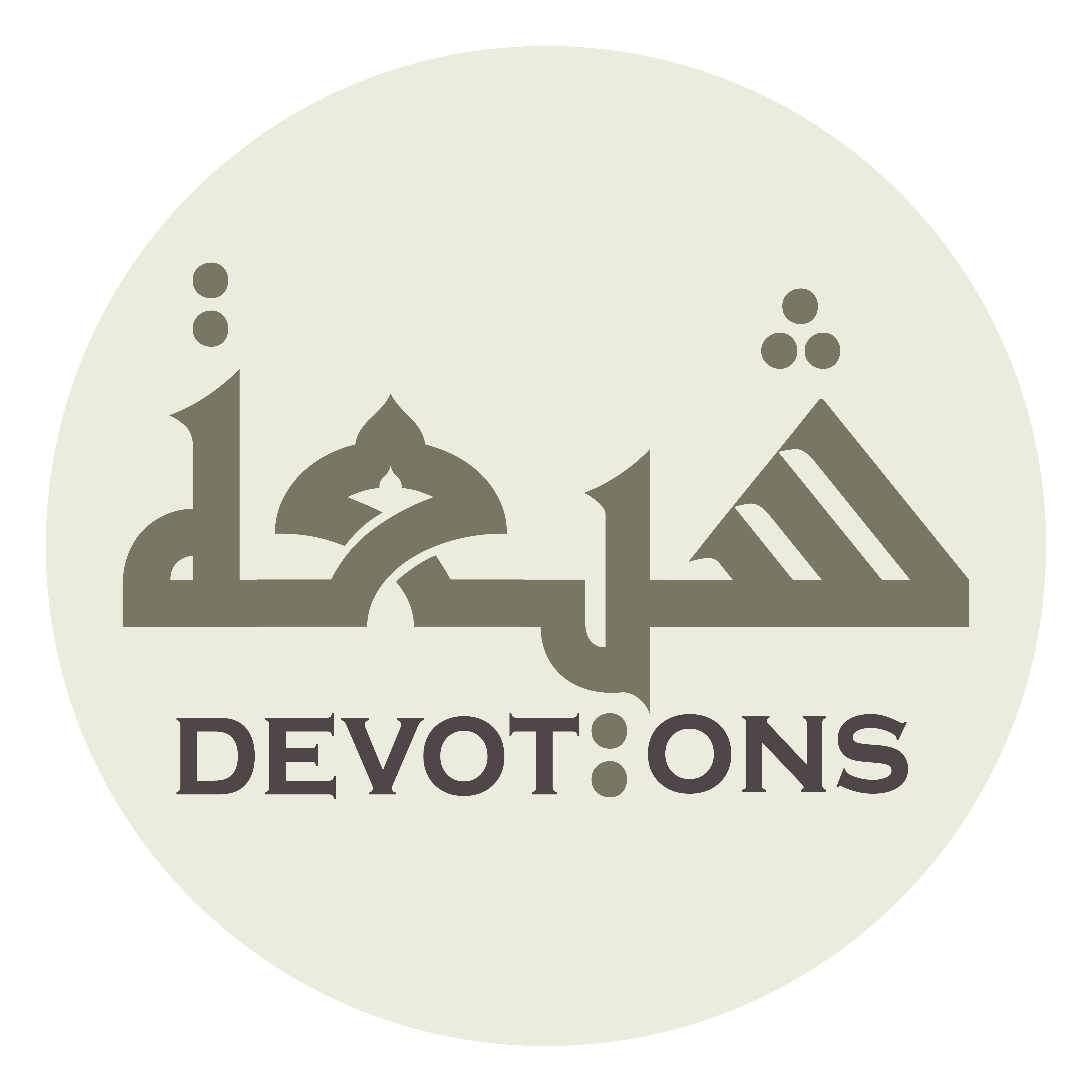 اَلسَّلاَمُ عَلَيْكِ يَا بِنْتَ خَيْرِ خَلْقِ اللَّهِ

as salāmu `alayki yā binta khayri khalqillāh

Peace be upon you, O daughter of the best of Allah’s creatures.
Ziarat Bibi Fatema
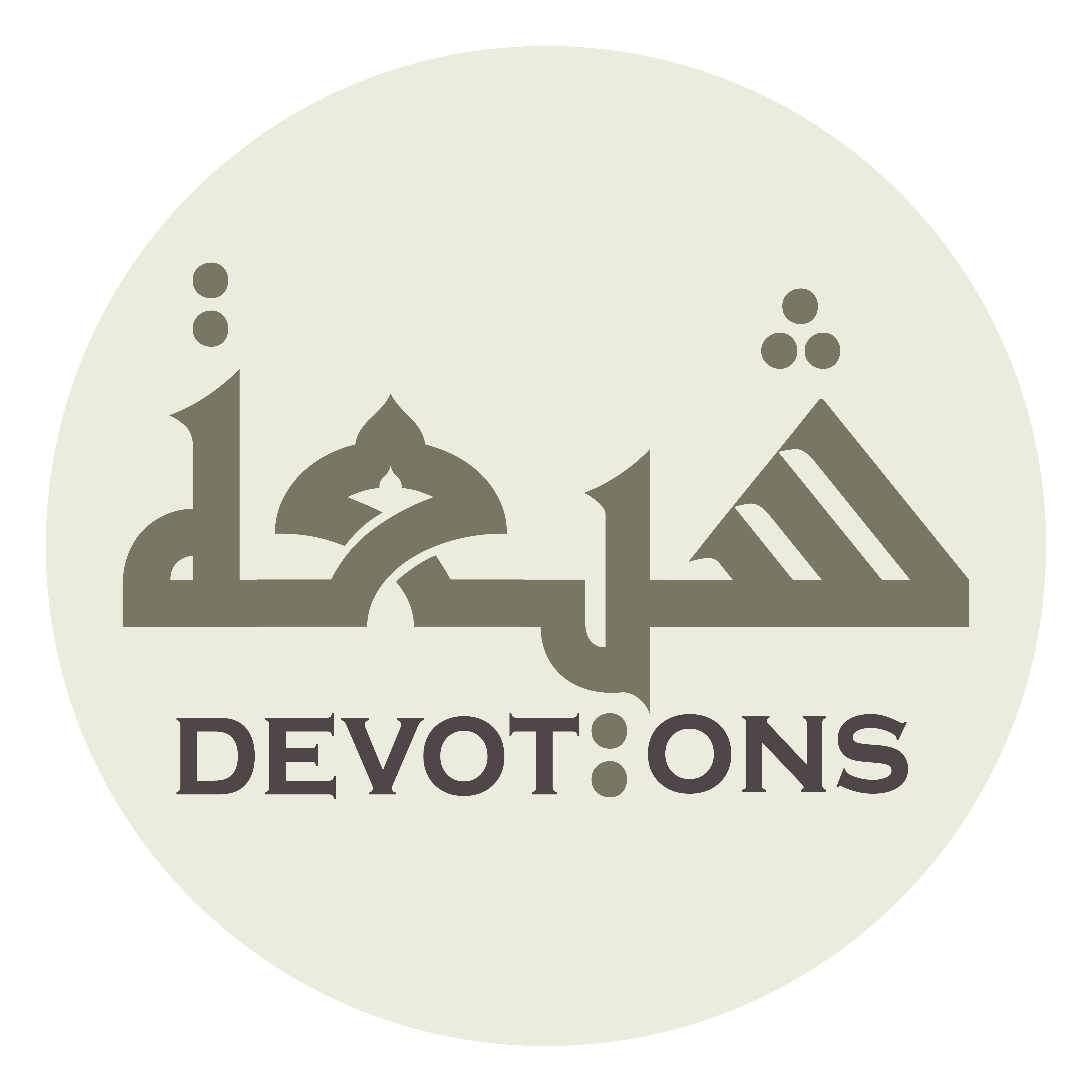 اَلسَّلاَمُ عَلَيْكِ يَا بِنْتَ اَفْضَلِ اَنْبِيَاءِ اللَّهِ وَرُسُلِهِ وَمَلَاَئِكَتِهِ

as salāmu `alayki yā binta afḍali anbiyā-illāhi warusulihi wamala-a-ikatih

Peace be upon you, O daughter of the best of Allah’s Prophets, Messengers, and angels.
Ziarat Bibi Fatema
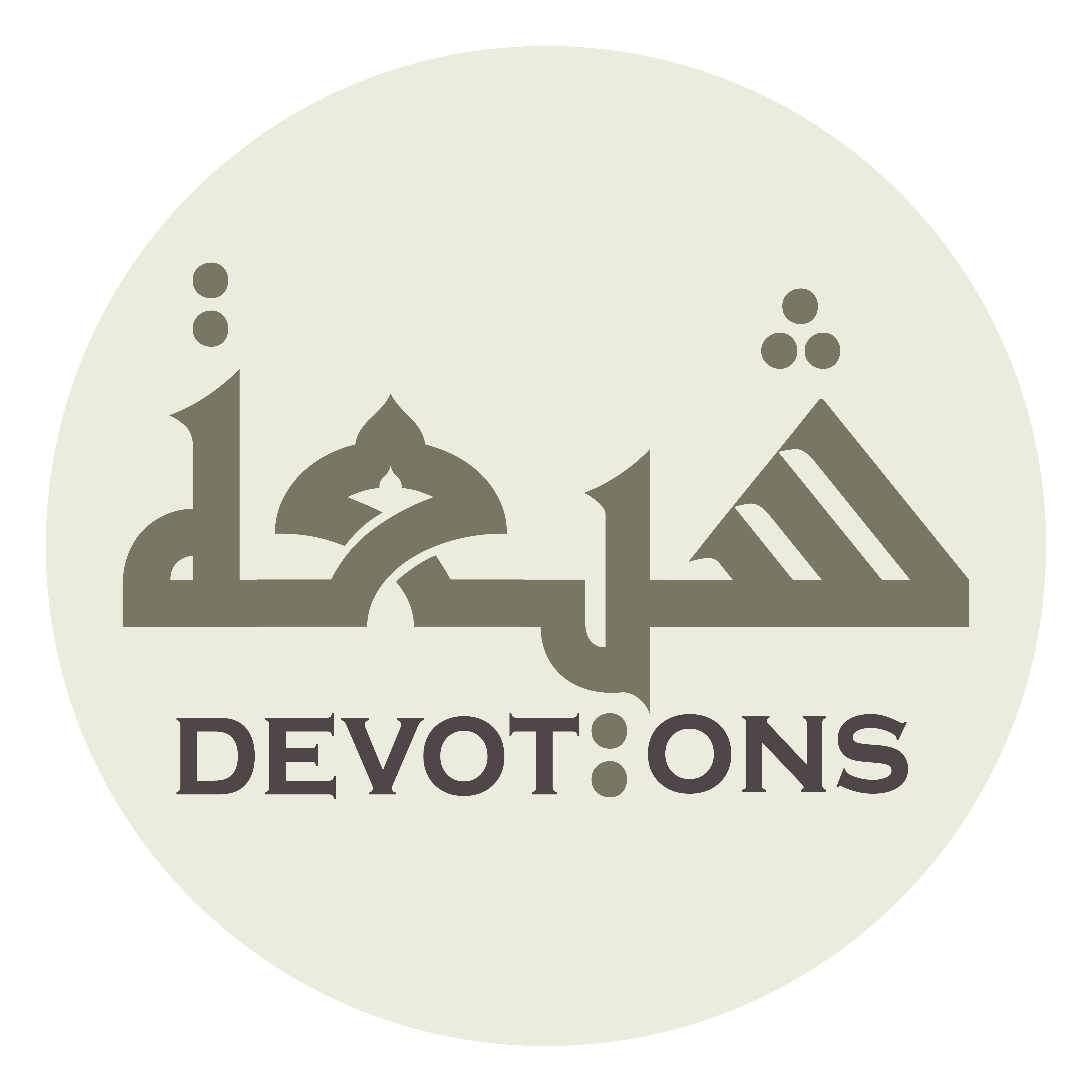 اَلسَّلاَمُ عَلَيْكِ يَا بِنْتَ خَيْرِ الْبَرِّيَةِ

as salāmu `alayki yā binta khayril barriyah

Peace be upon you, O daughter of the best of all created beings.
Ziarat Bibi Fatema
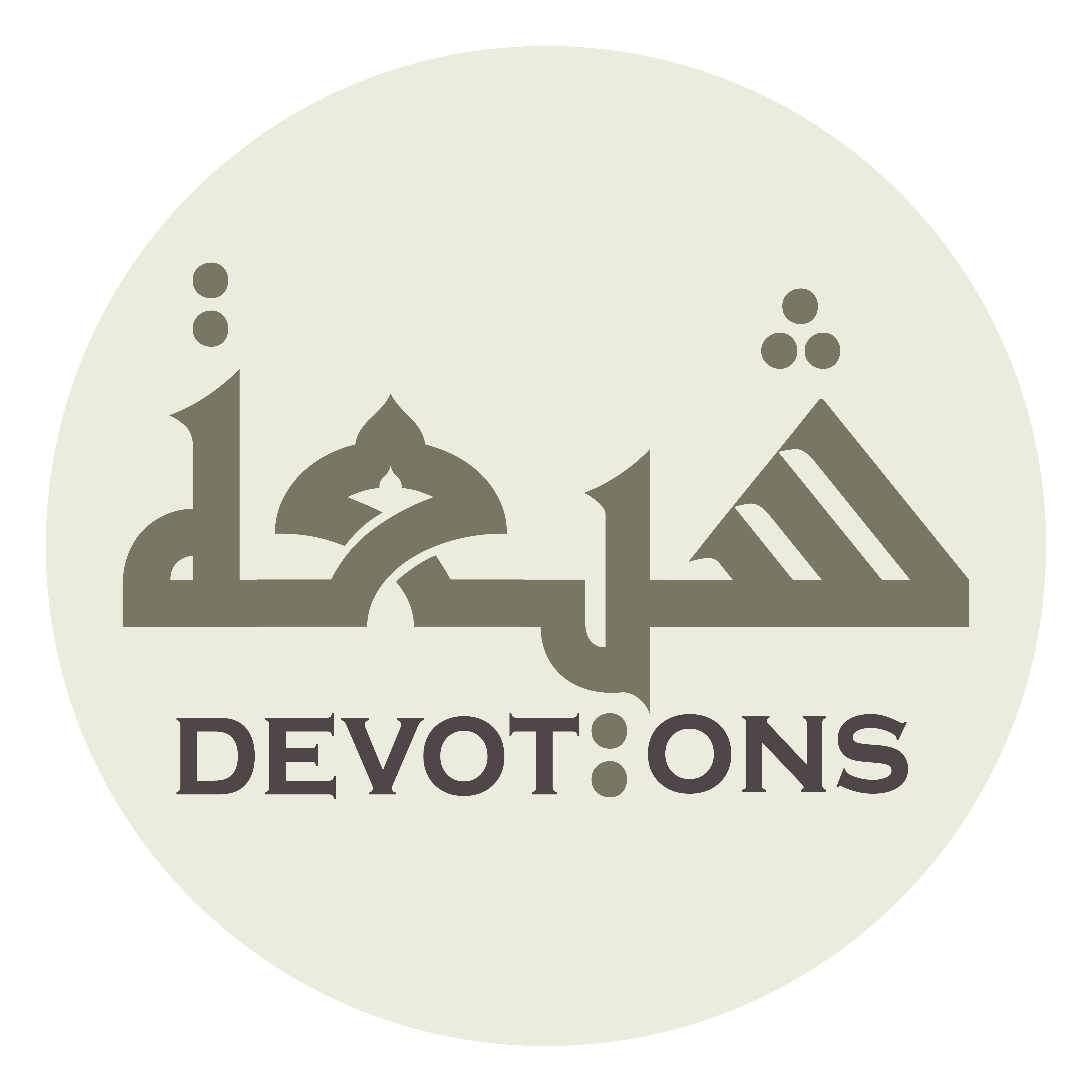 اَلسَّلاَمُ عَلَيْكِ يَا سَيِّدَةَ نِسَاءِ الْعَالَمِيْنَ

as salāmu `alayki yā sayyidata nisā-il `ālamīn

Peace be upon you, O doyenne of all women of the world,
Ziarat Bibi Fatema
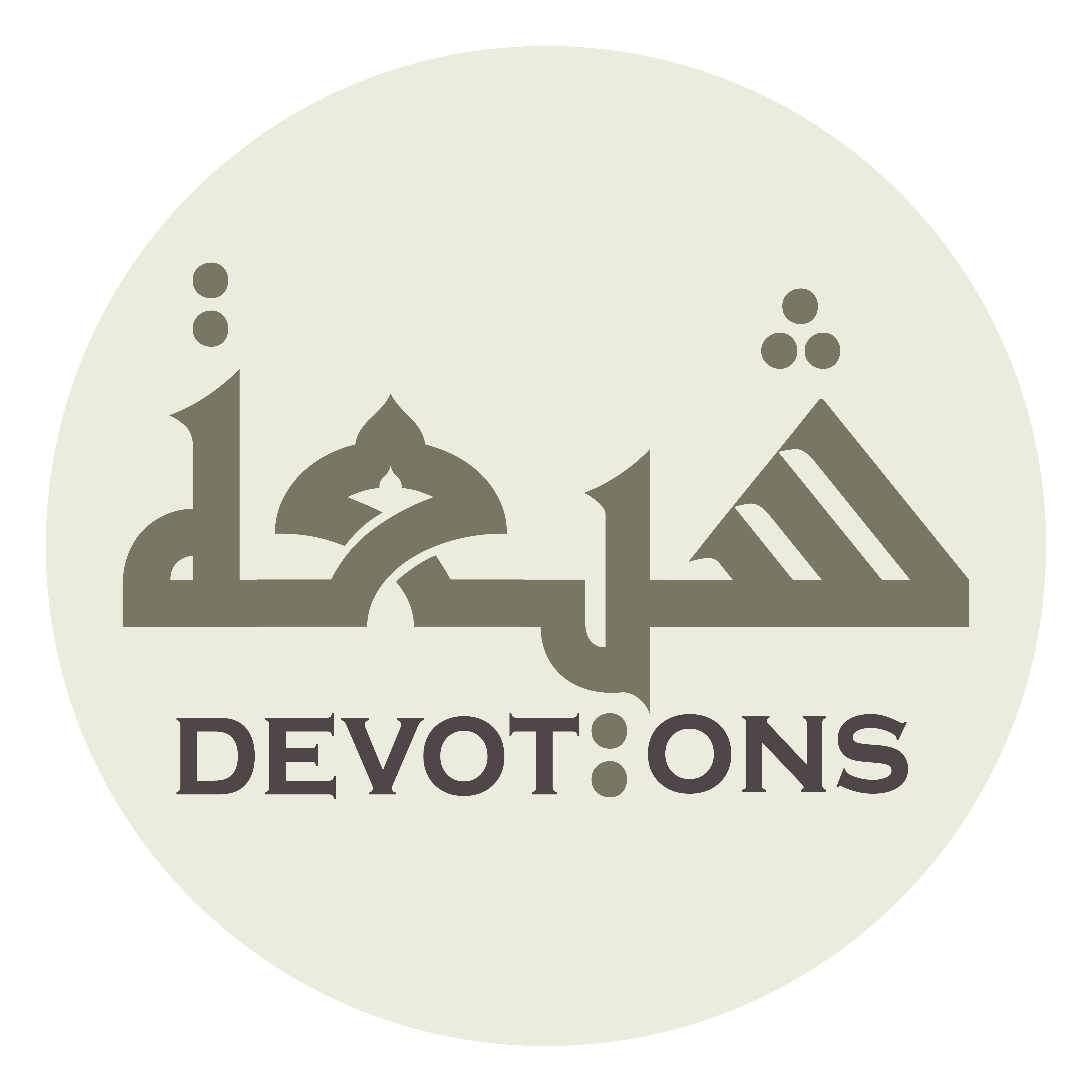 مِنَ الَاوَّلِينَ وَالْآخِرِينَ

minal āwwalīna wal-ākhirīn

including the past and the coming generations.
Ziarat Bibi Fatema
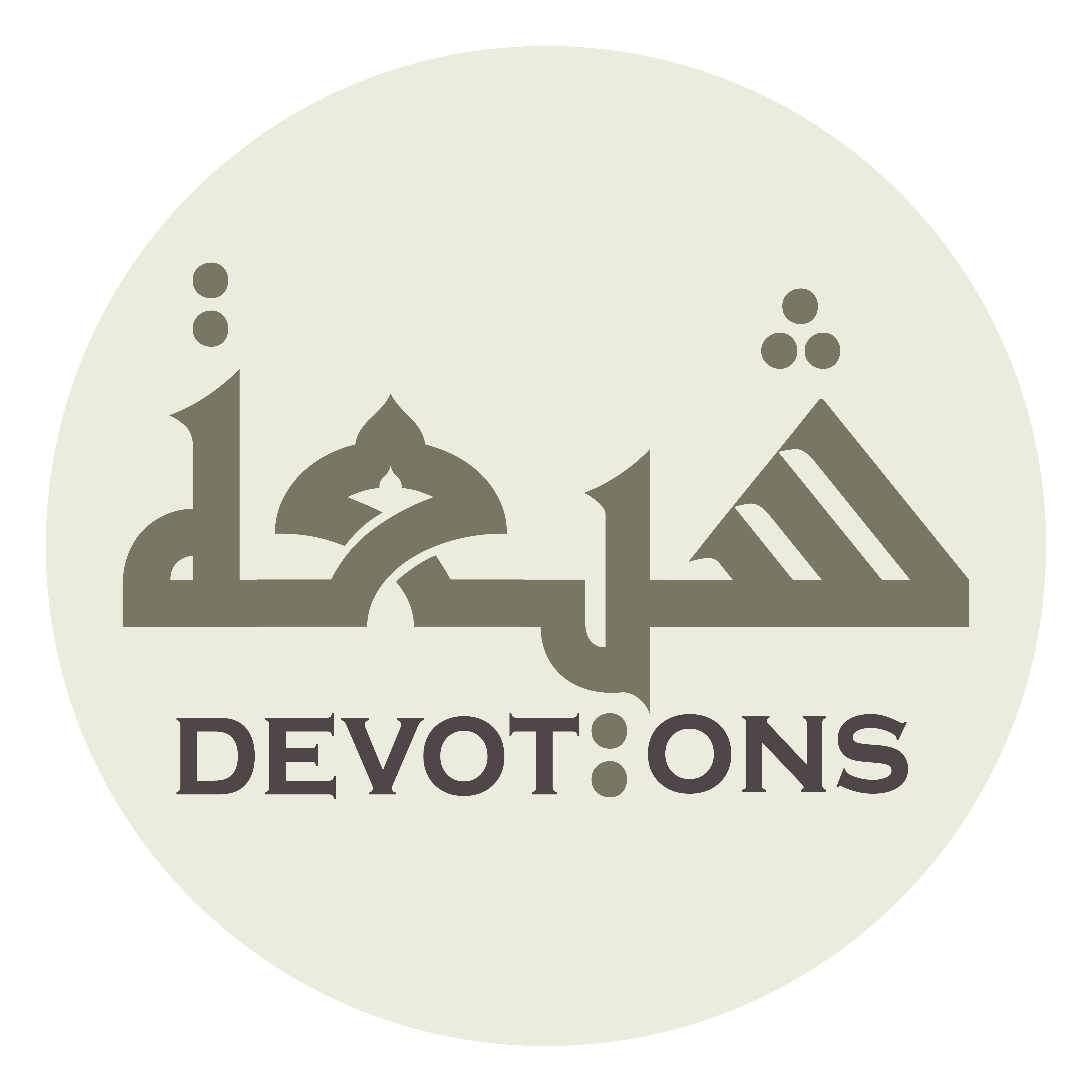 اَلسَّلاَمُ عَلَيْكِ يَا زَوْجَةَ وَلِيِّ اللَّهِ

as salāmu `alayki yā zawjata waliyyillāh

Peace be upon you, O lady of the Intimate Servant of Allah
Ziarat Bibi Fatema
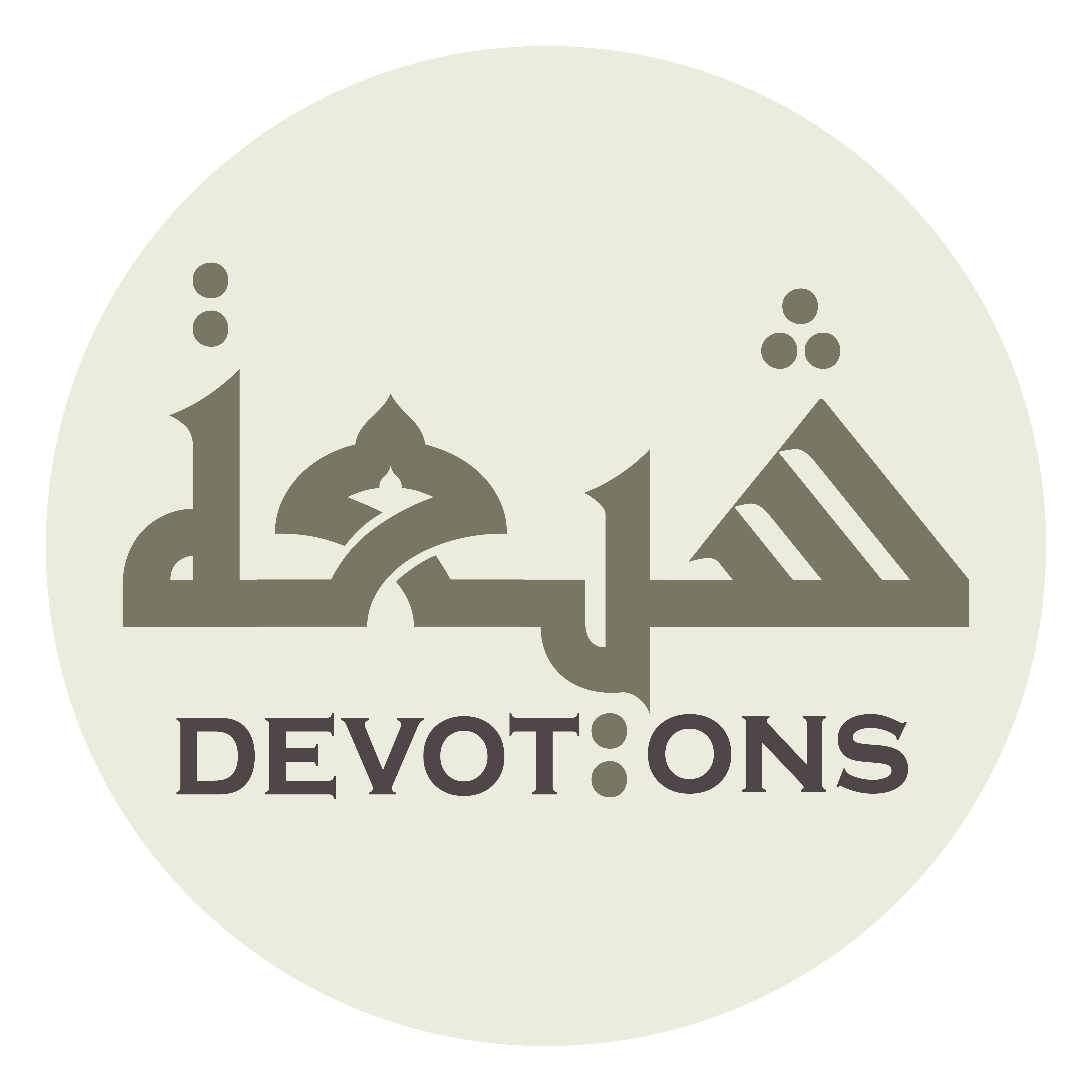 وَخَيْرِ الْخَلْقِ بَعْدَ رَسُولِ اللَّهِ

wakhayril khalqi ba`da rasūlillāh

and the best of all created beings after the Messenger of Allah.
Ziarat Bibi Fatema
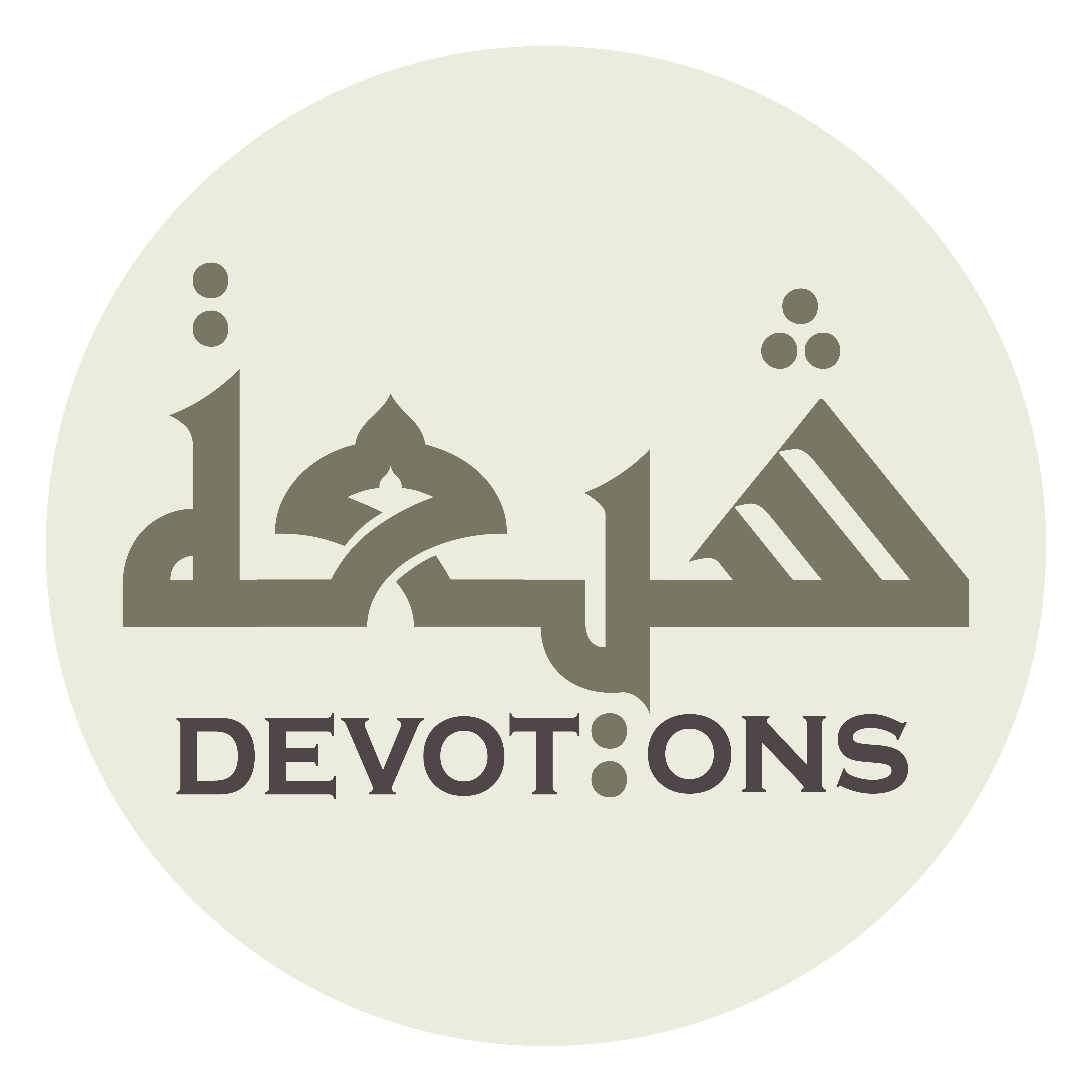 اَلسَّلاَمُ عَلَيْكِ يَا اُمَّ الْحَسَنِ وَالْحُسَيْنِ

as salāmu `alayki yā ummal ḥasani walḥusayn

Peace be upon you, O mother of al-Hasan and al-Husayn,
Ziarat Bibi Fatema
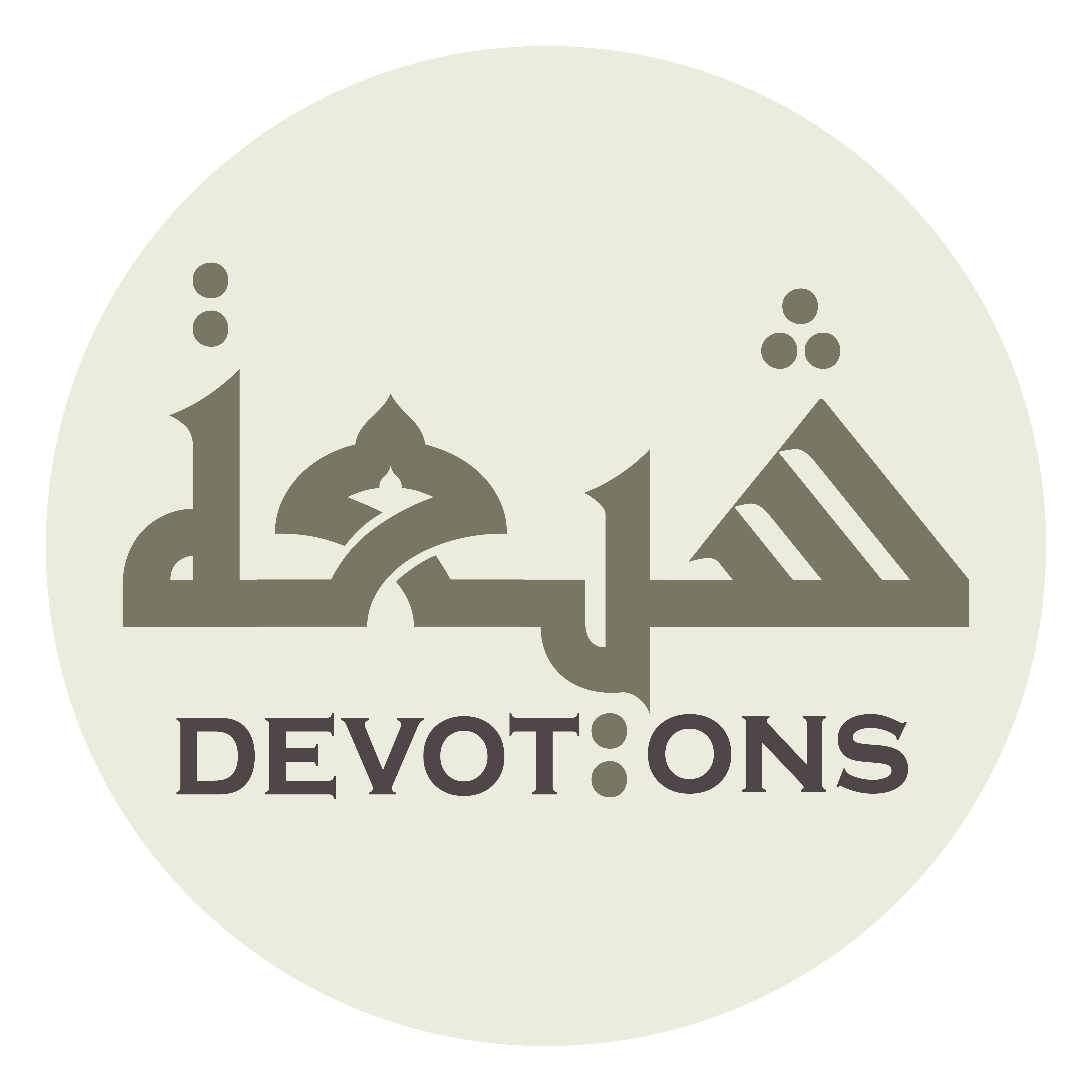 سَيِّدَيْ شَبَابِ اَهْلِ الْجَنَّةِ

sayyiday shabābi ahlil jannah

the two chiefs of the youth of Paradise.
Ziarat Bibi Fatema
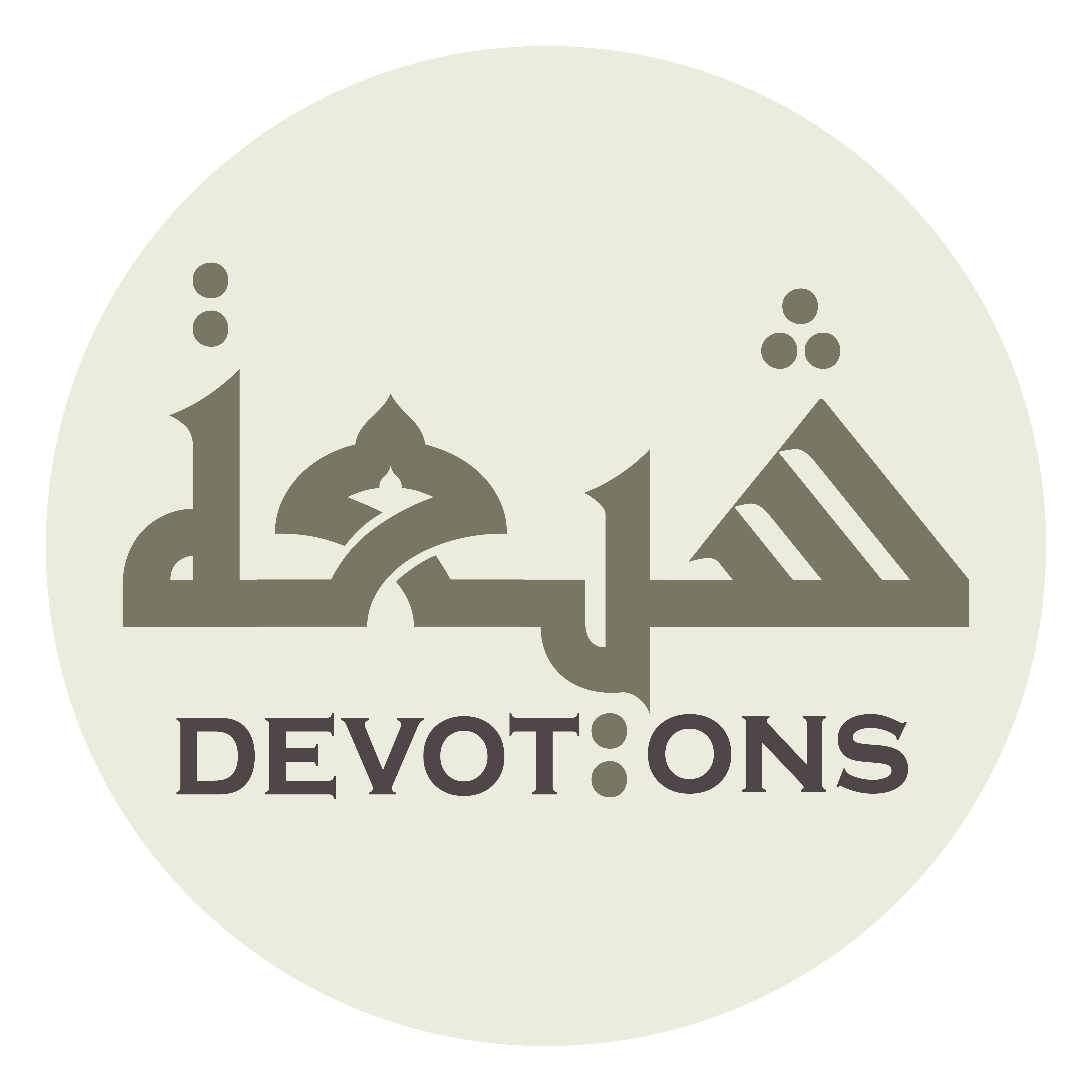 اَلسَّلاَمُ عَلَيْكِ اَيَّتُهَا الصِّدِّيقَةُ الشَّهِيدَةُ

as salāmu `alayki ayyatuhaṣ ṣiddīqatush shahīdah

Peace be upon you, O veracious and martyr.
Ziarat Bibi Fatema
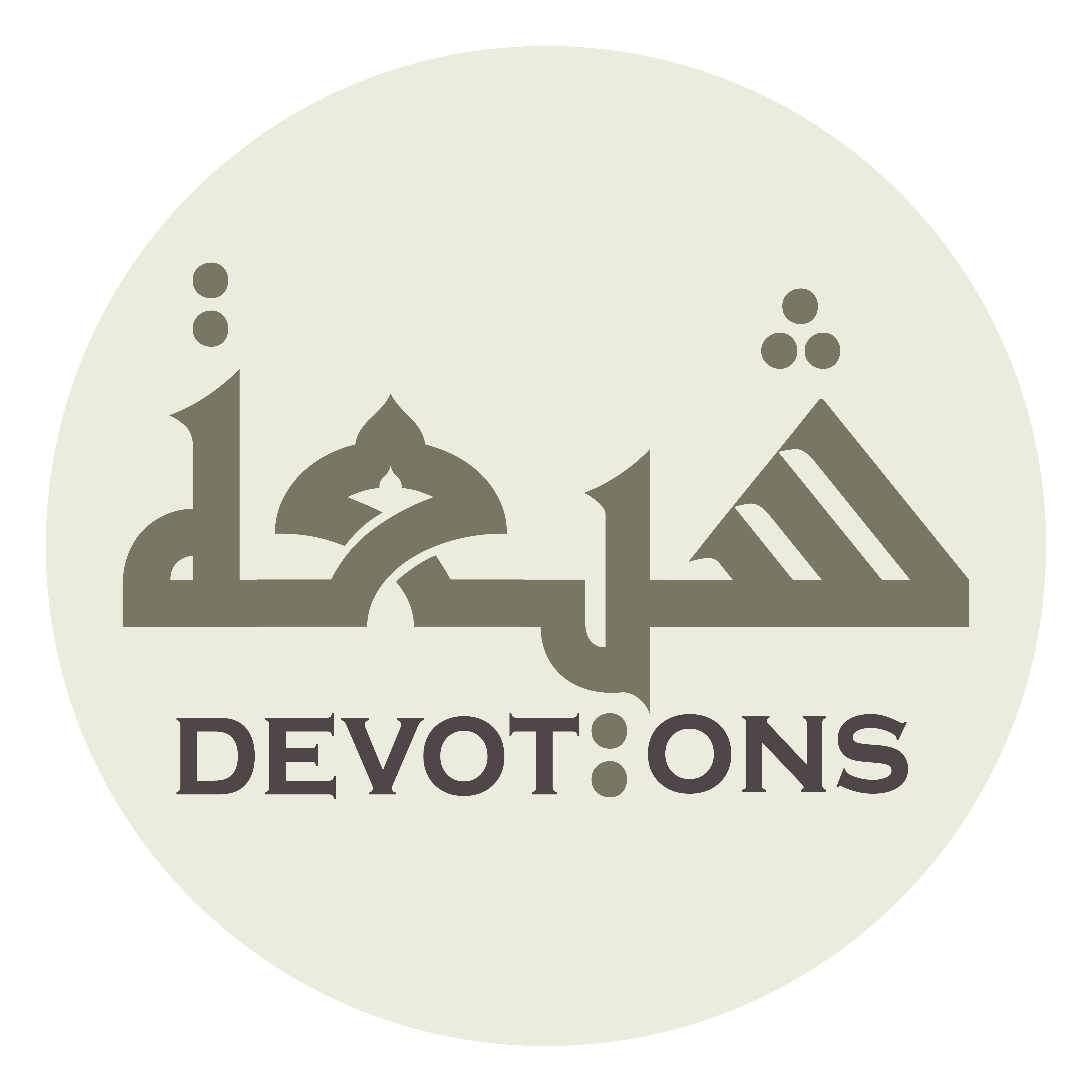 اَلسَّلاَمُ عَلَيْكِ اَيَّتُهَا الرَّضِيَّةُ الْمَرْضِيَّةُ

as salāmu `alayki ayyatuhar raḍiyyatul mar-ḍiyyah

Peace be upon you, O content and pleased.
Ziarat Bibi Fatema
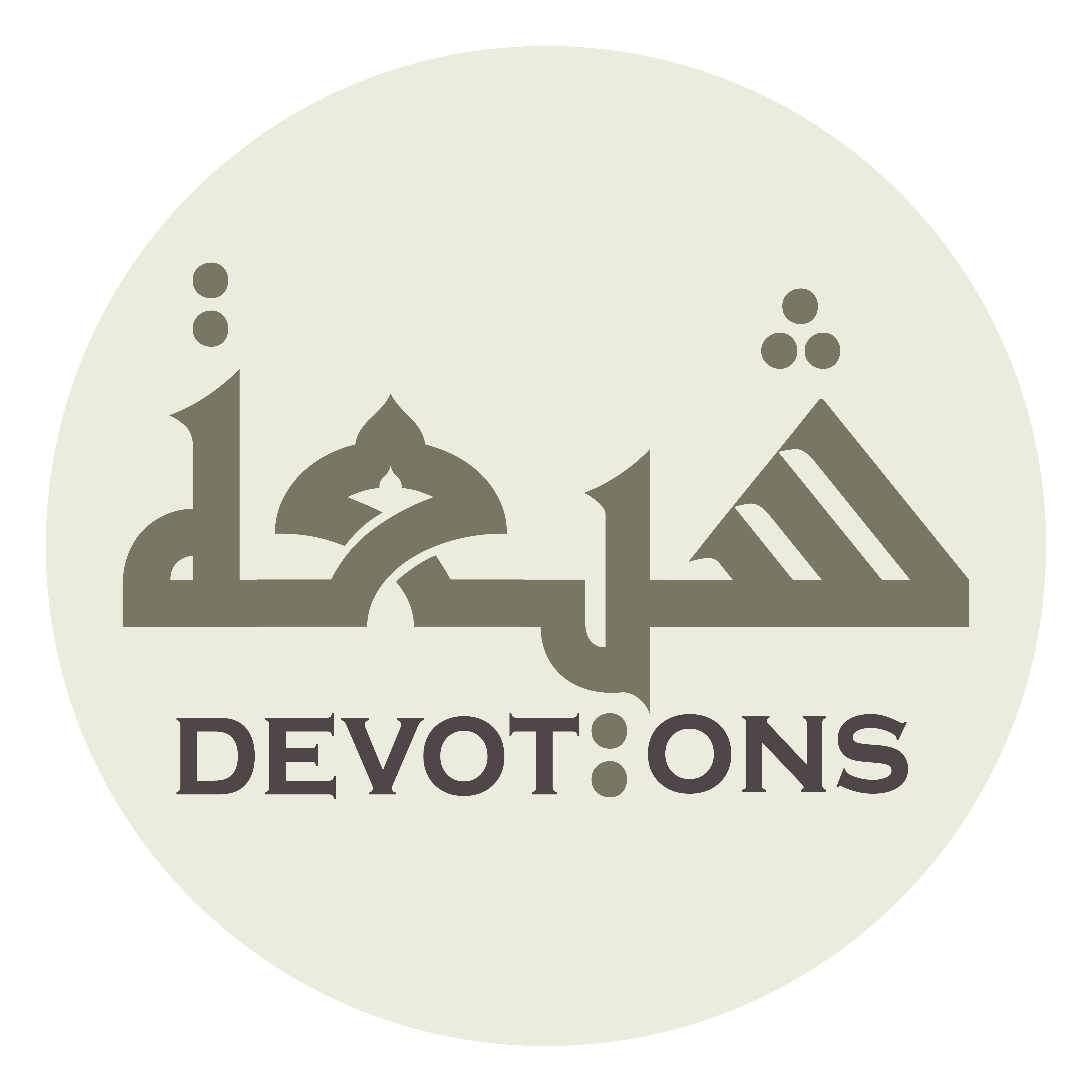 اَلسَّلاَمُ عَلَيْكِ اَيَّتُهَا الْفَاضِلةُ الزَّكِيَّةُ

as salāmu `alayki ayyatuhal fāḍiltuz zakiyyah

Peace be upon you, O virtuous and pure.
Ziarat Bibi Fatema
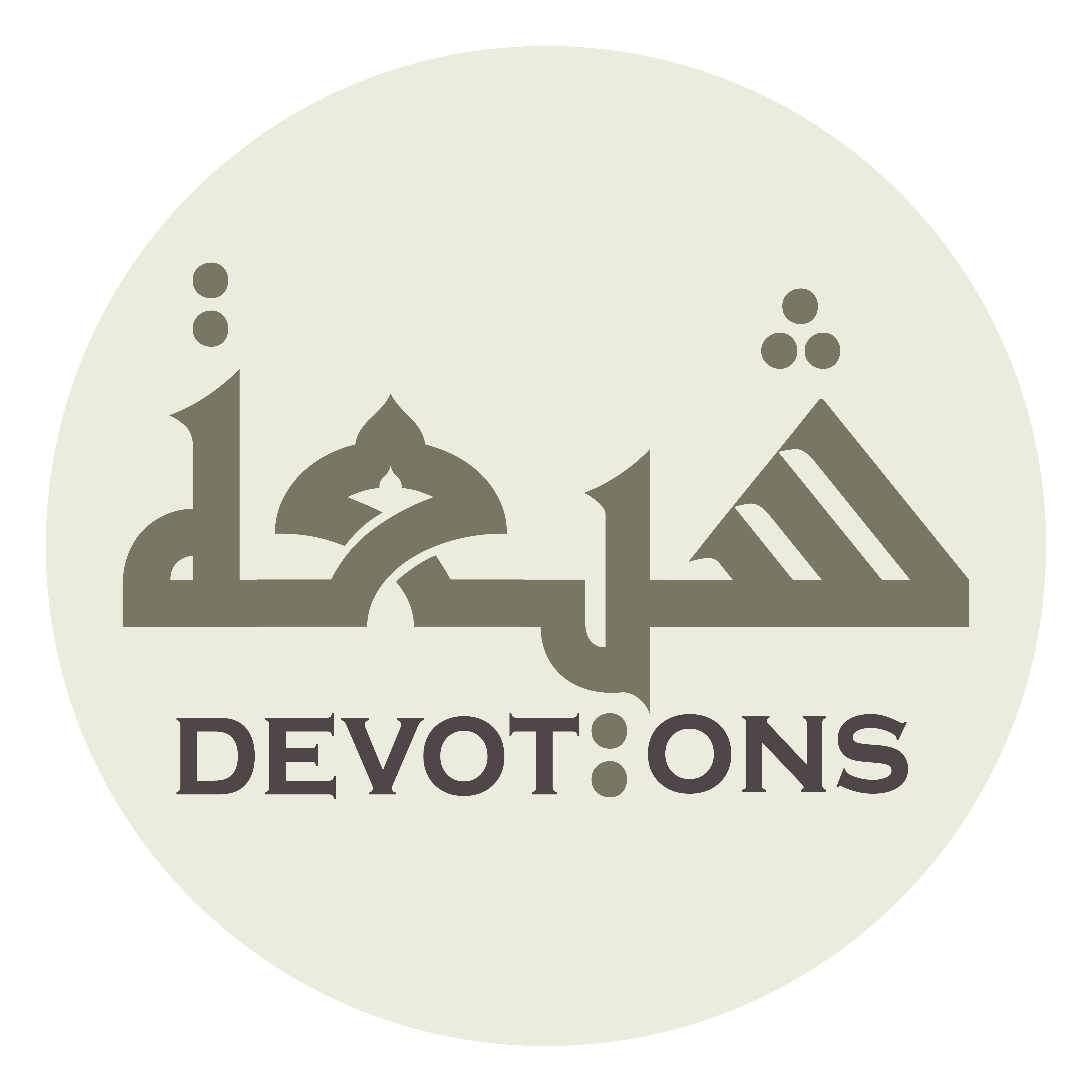 اَلسَّلاَمُ عَلَيْكِ اَيَّتُهَا الْحَوْرَاءُ الْاِنْسِيَّةُ

as salāmu `alayki ayyatuhal ḥawrā-ul insiyyah

Peace be upon you, O Paradisiacal human being.
Ziarat Bibi Fatema
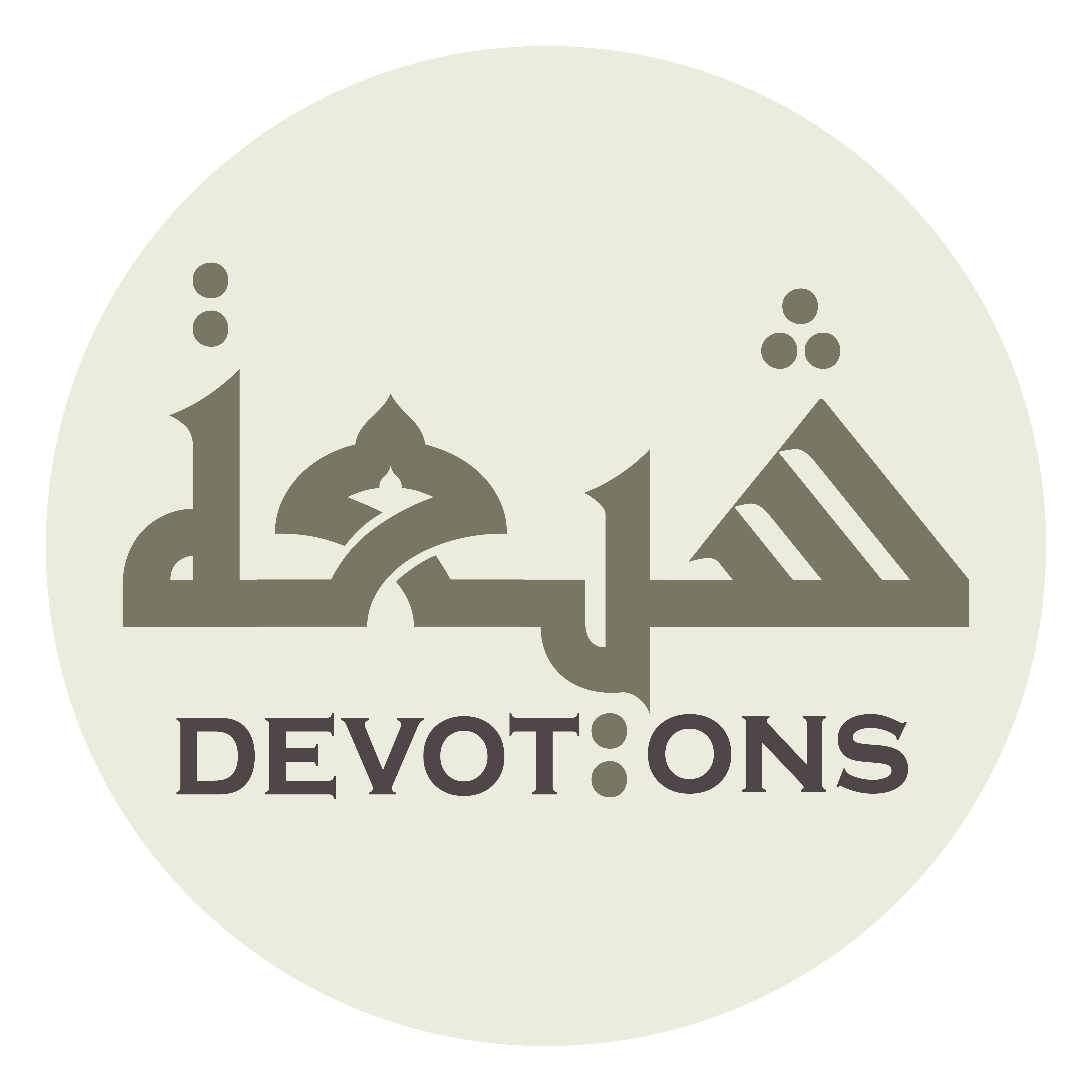 اَلسَّلاَمُ عَلَيْكِ اَيَّتُهَا التَّقِيَّةُ النَّقِيَّةُ

as salāmu `alayki ayyatuhat taqiyyatun naqiyyah

Peace be upon you, O pious and immaculate.
Ziarat Bibi Fatema
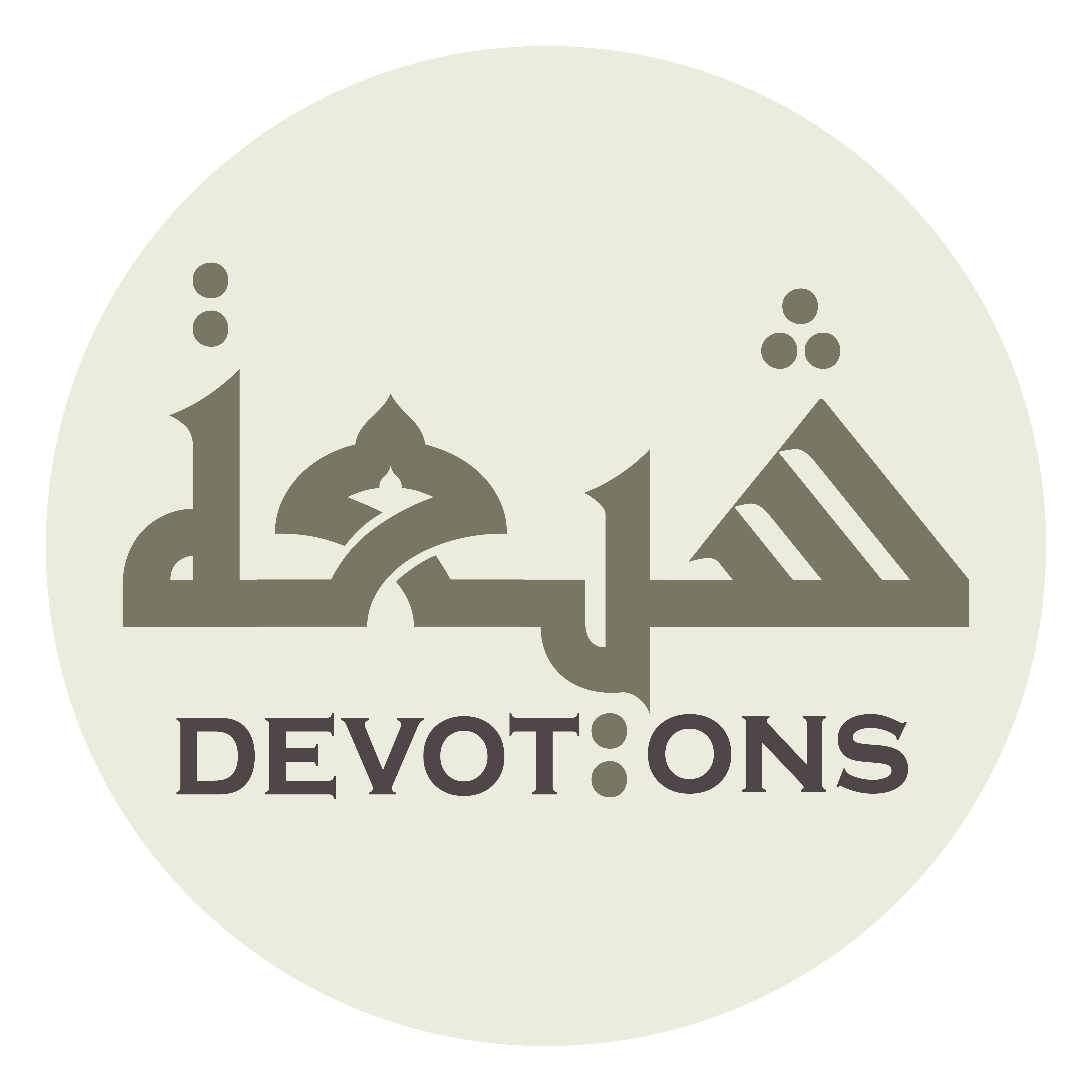 اَلسَّلاَمُ عَلَيْكِ اَيَّتُهَا الْمُحَدَّثَةُ الْعَلِيمَةُ

as salāmu `alayki ayyatuhal muḥaddathatul `alīmah

Peace be upon you, O one talked by the angels, O knowledgeable.
Ziarat Bibi Fatema
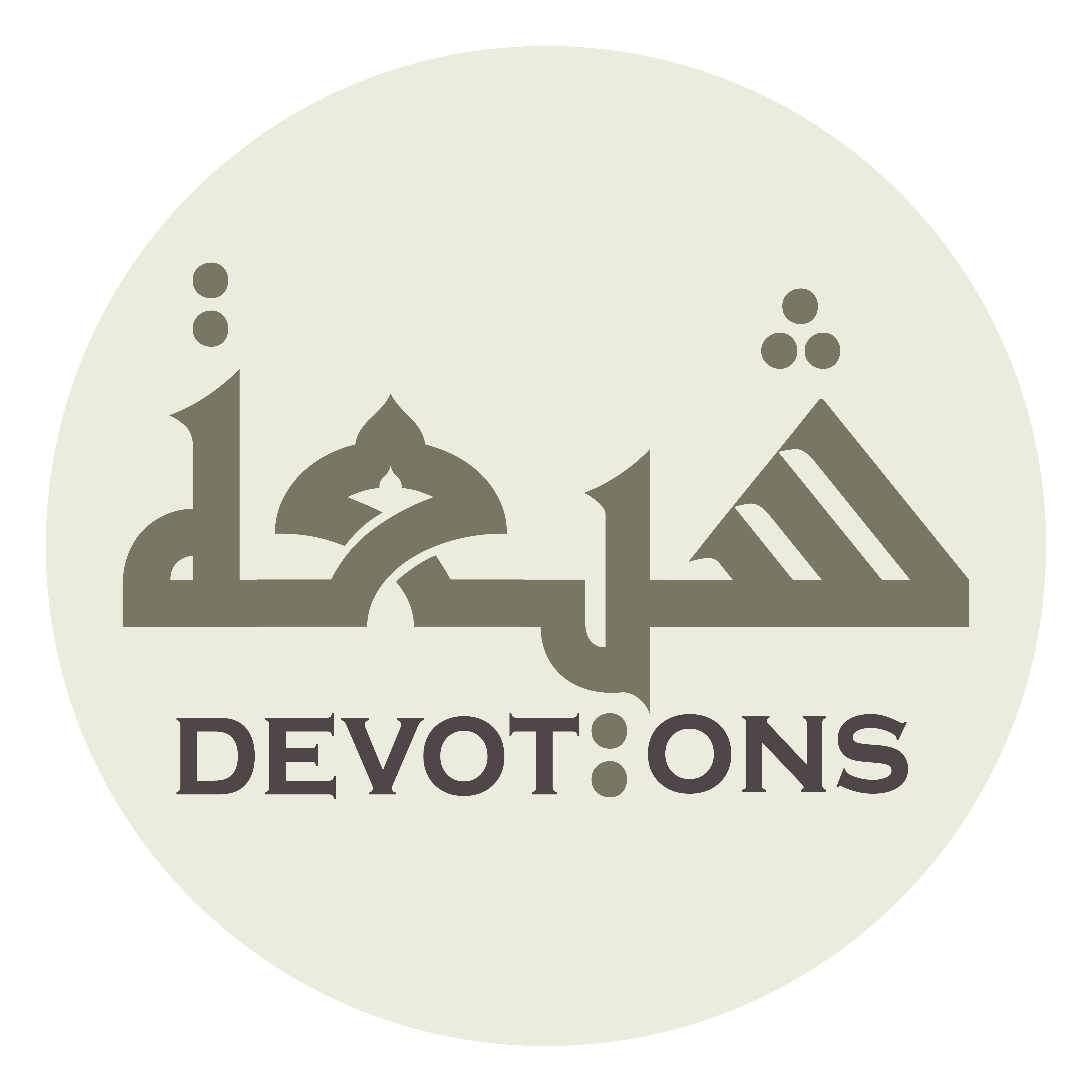 اَلسَّلاَمُ عَلَيْكِ اَيَّتُهَا الْمَظْلُومَةُ الْمَغْصُوبَةُ

as salāmu `alayki ayyatuhal maẓlūmatul maghṣūbah

Peace be upon you, O oppressed lady whose right was usurped.
Ziarat Bibi Fatema
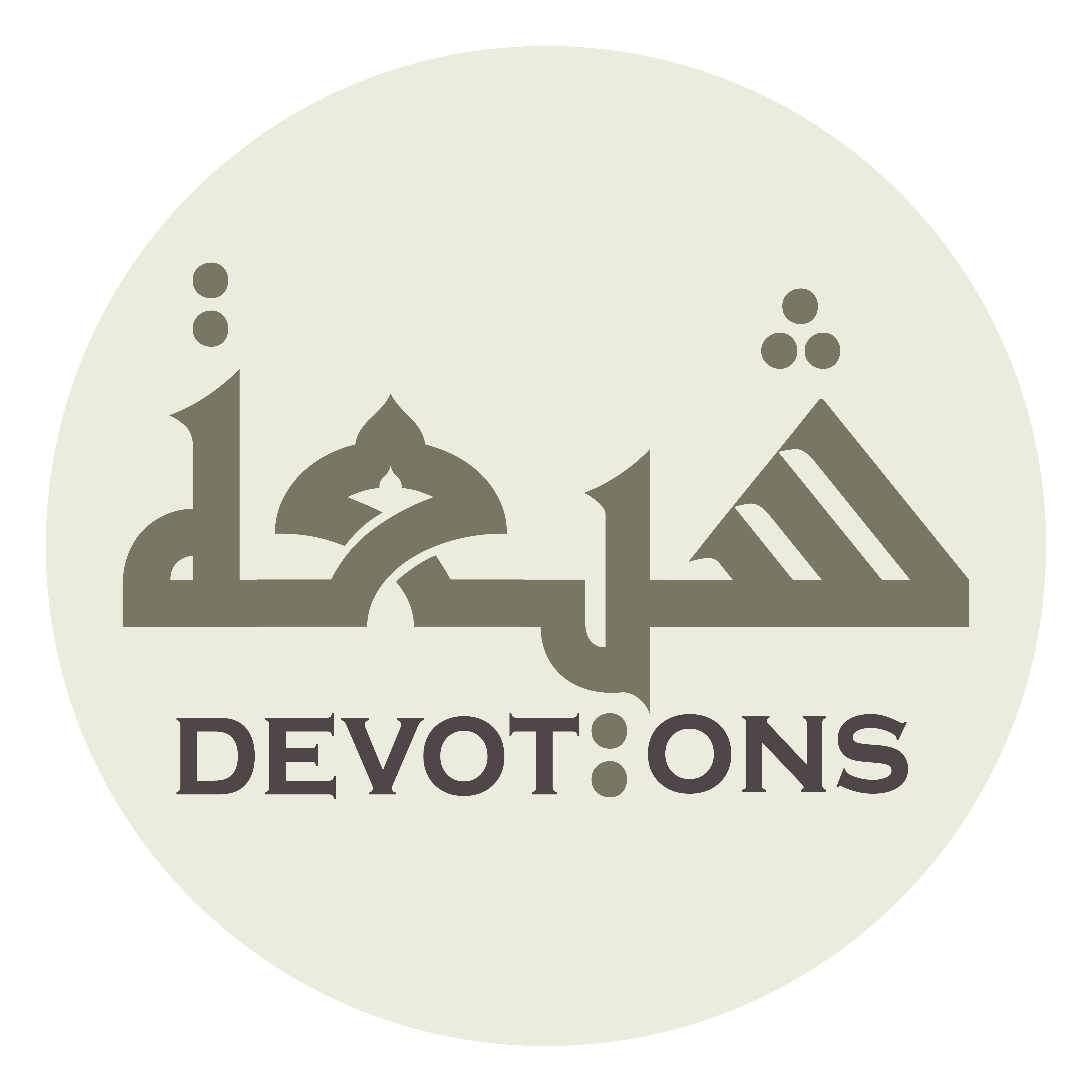 اَلسَّلاَمُ عَلَيْكِ اَيَّتُهَا الْمُضْطَهَدَةُ الْمَقْهُورَةُ

as salāmu `alayki ayyatuhal muḍṭahadatul maqhūrah

Peace be upon you, O persecuted and maltreated.
Ziarat Bibi Fatema
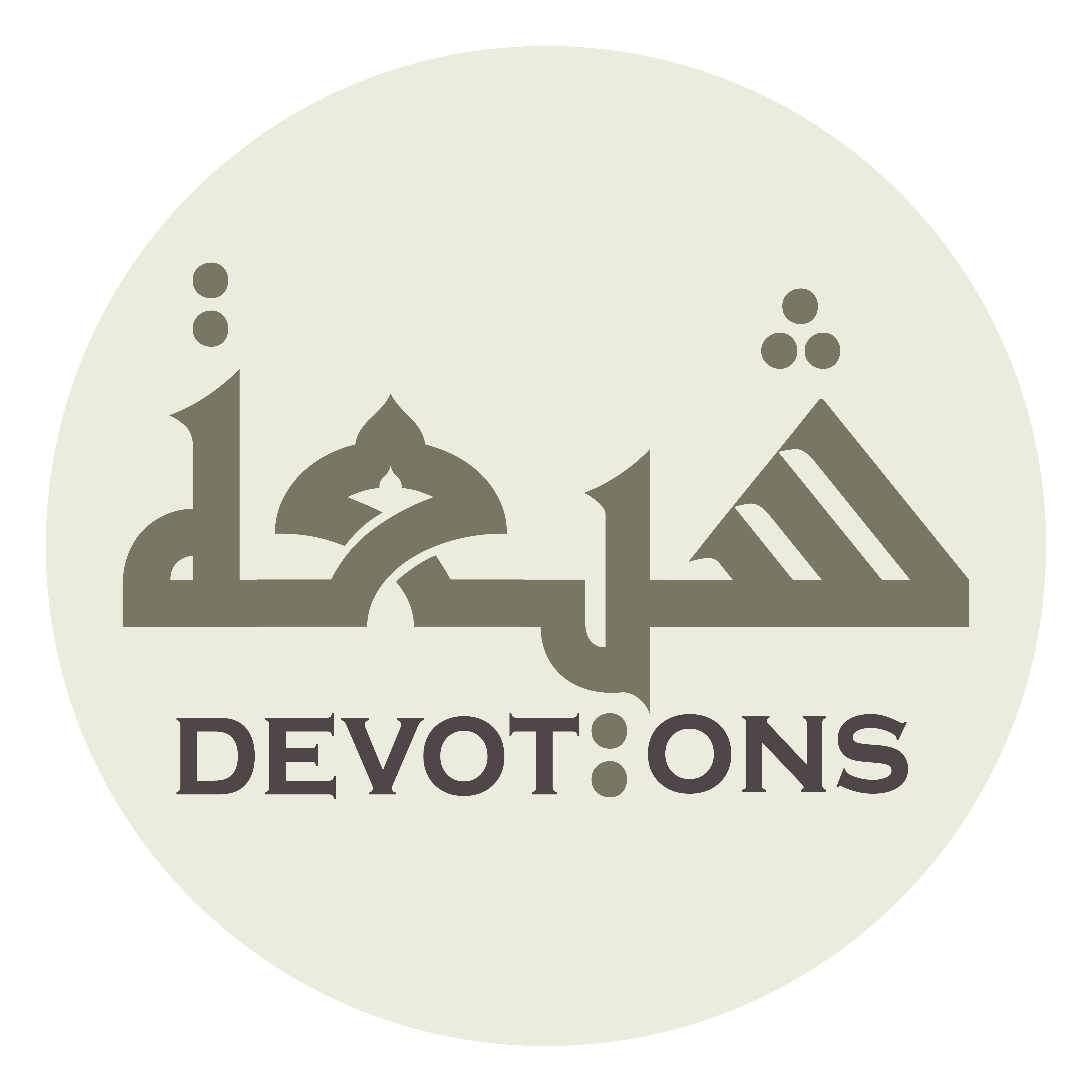 اَلسَّلاَمُ عَلَيْكِ يَا فَاطِمَةُ بِنْتَ رَسُولِ اللَّهِ

as salāmu `alayki yā fāṭimatu binta rasūlillāh

Peace be upon you, O Fatimah the daughter of the Messenger of Allah.
Ziarat Bibi Fatema
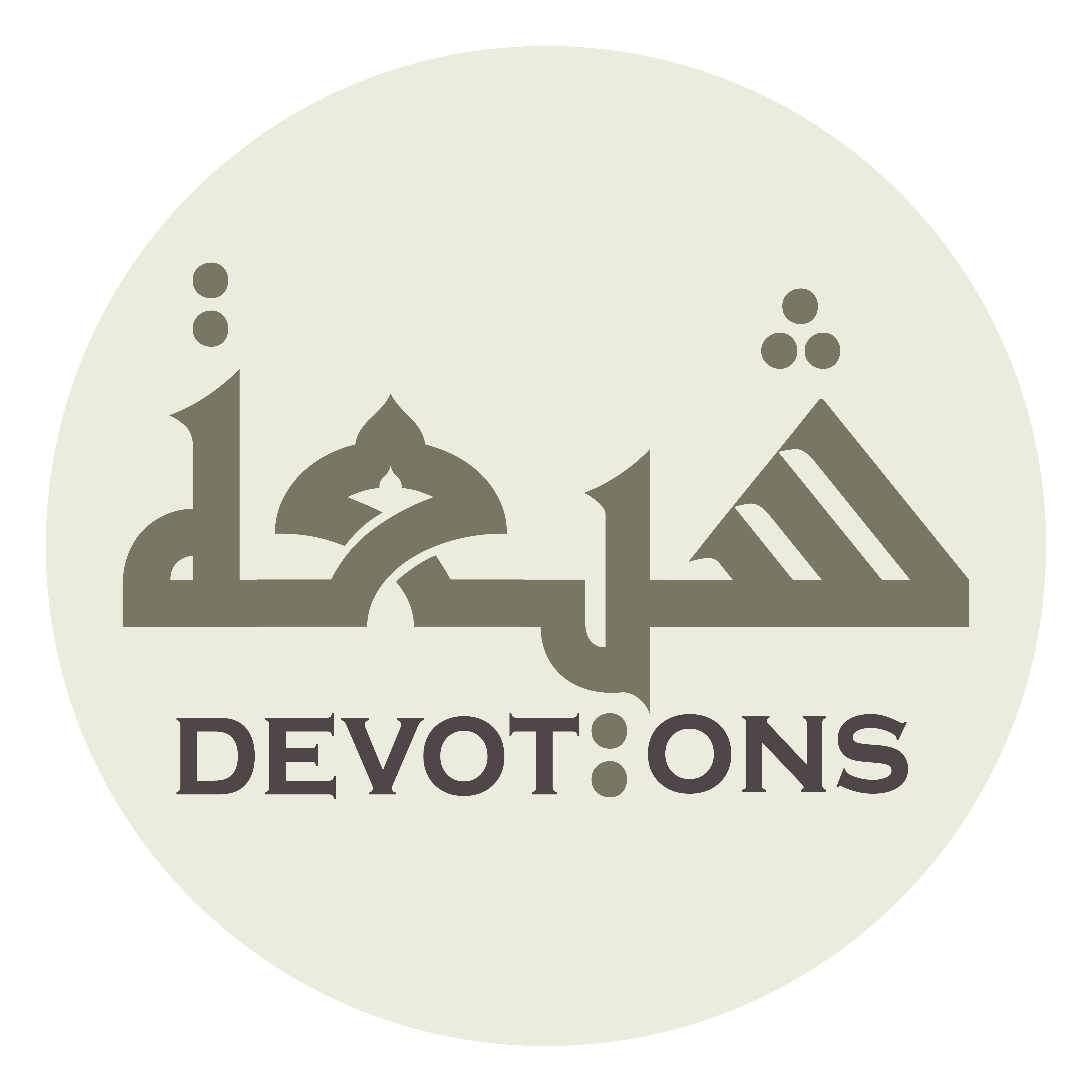 وَرَحْمَةُ اللَّهِ وَبَرَكَاتُهُ

waraḥmatullāhi wabarakātuh

So be upon you the mercy and blessings of Allah.
Ziarat Bibi Fatema
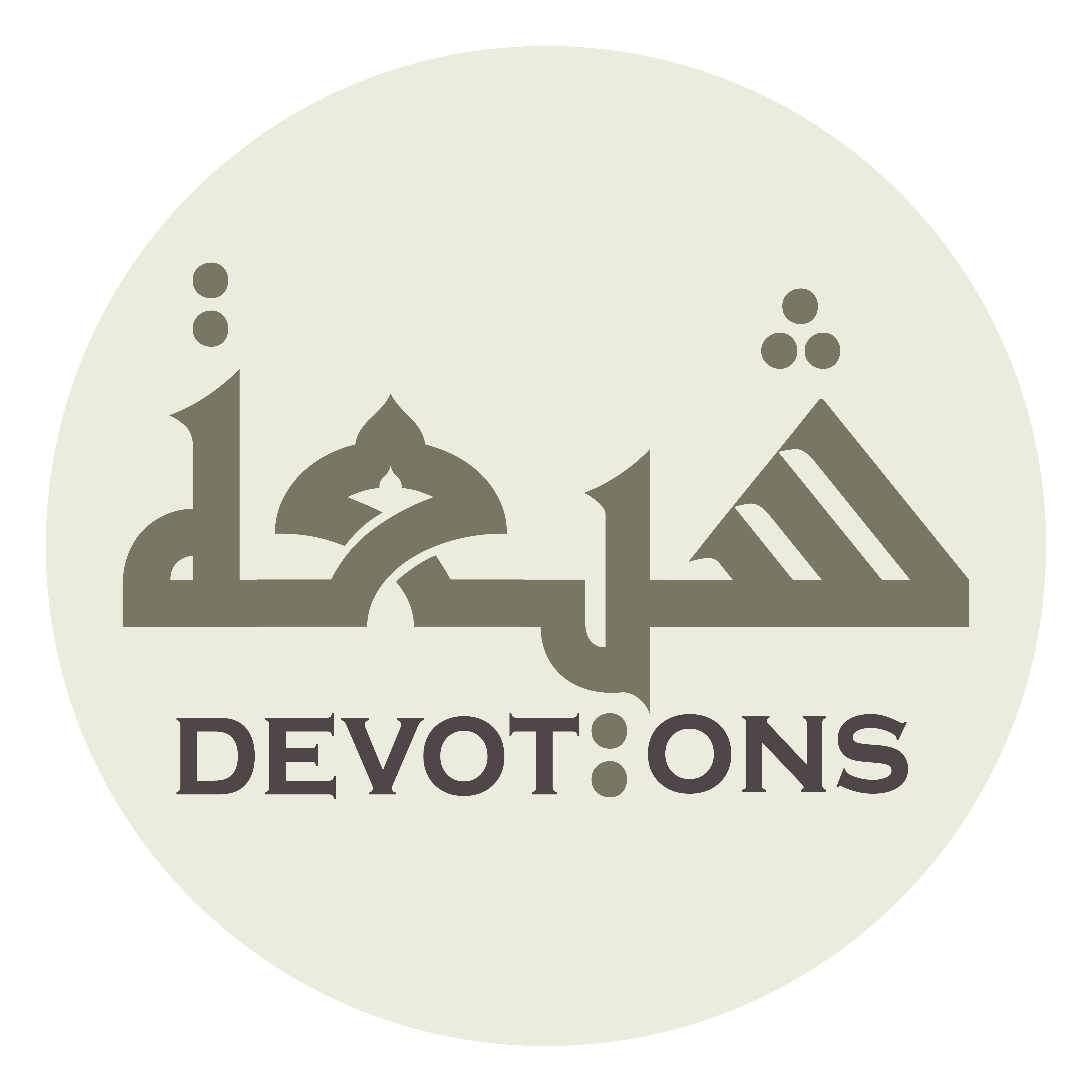 صَلَّى اللَّهُ عَلَيْكِ

ṣallallāhu `alayk

May Allah bless you,
Ziarat Bibi Fatema
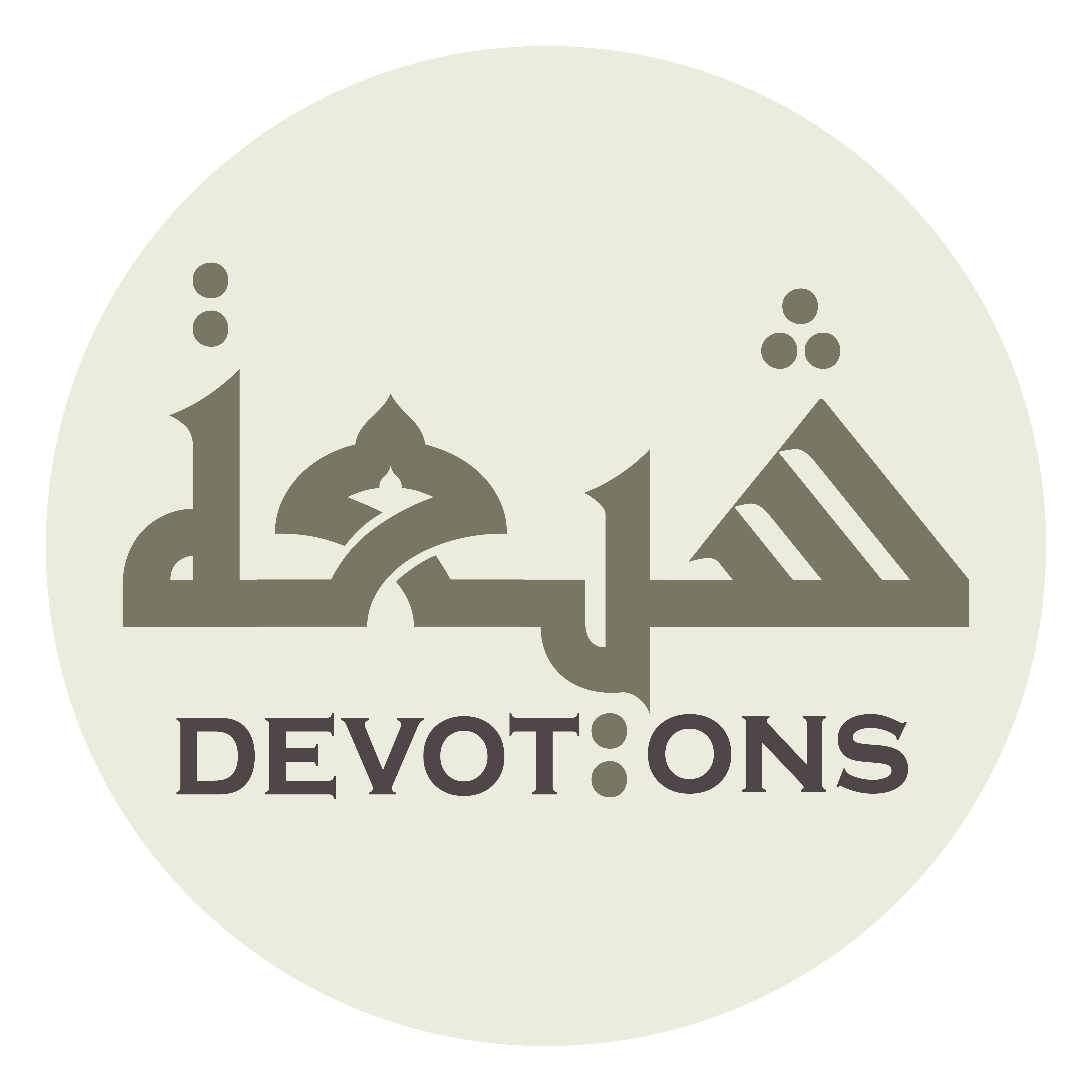 وَعَلَى رُوحِكِ وَبَدَنِكِ

wa`alā rūḥiki wabadanik

your soul, and your body.
Ziarat Bibi Fatema
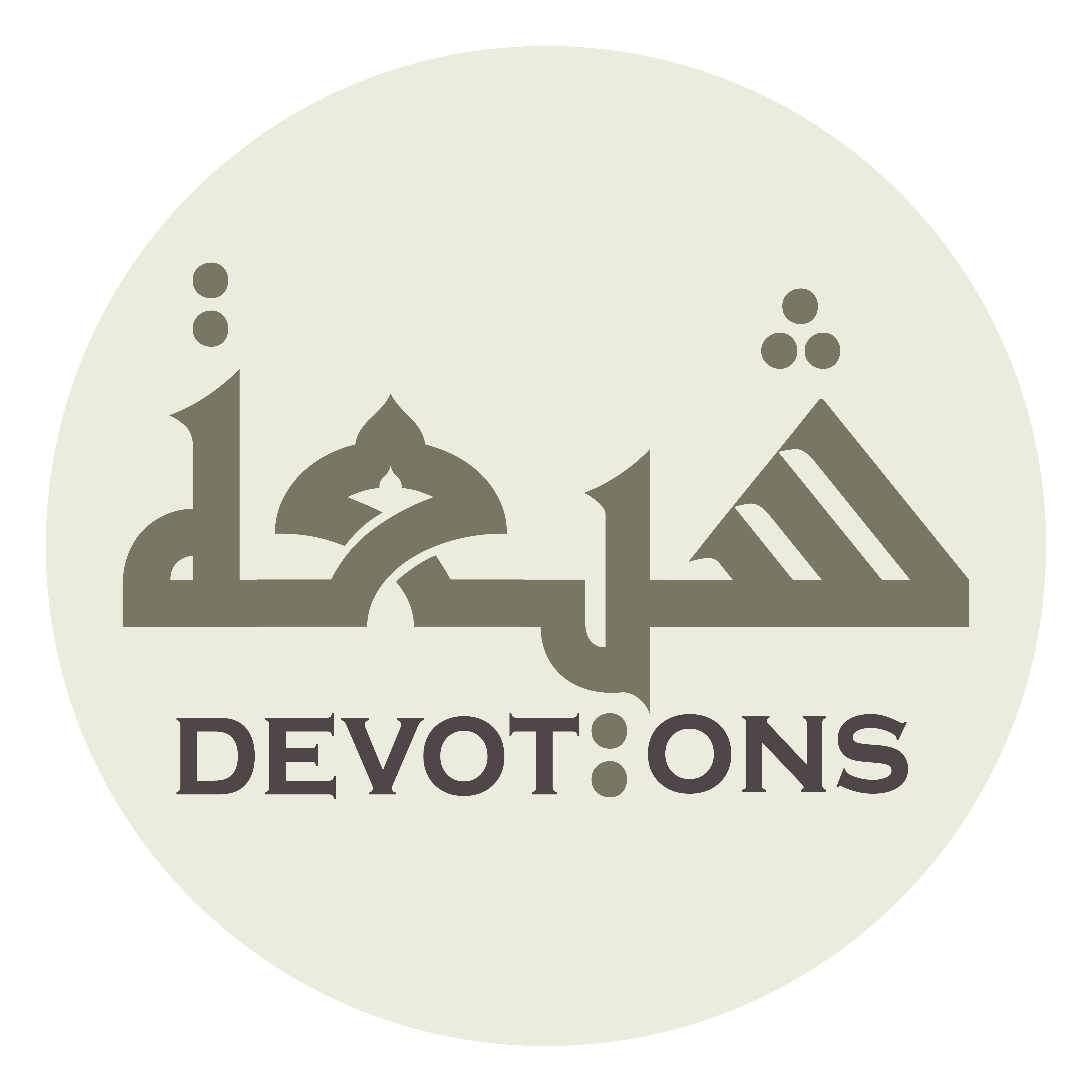 اَشْهَدُ اَنَّكِ مَضَيْتِ عَلَى بَيِّنَةٍ مِنْ رَبِّكِ

ash-hadu annaki maḍayti `alā bayyinatin min rabbik

I bear witness that you have spent your life with full awareness of your duty towards your Lord;
Ziarat Bibi Fatema
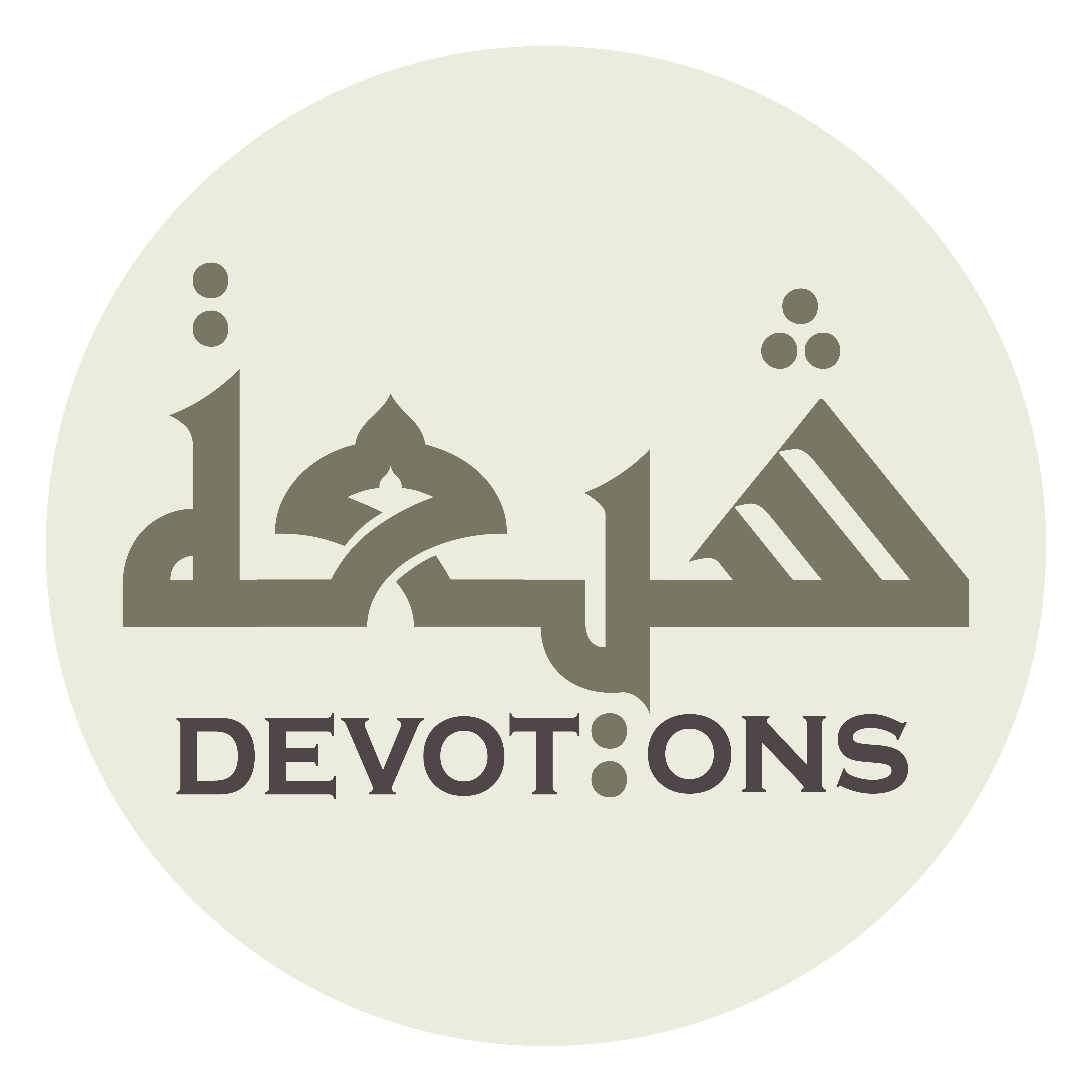 وَ اَنَّ مَنْ سَرَّكِ فَقَدْ سَرَّ رَسُولَ اللَّهِ

wa anna man sarraki faqad sarra rasūlallāh

and (I bear witness) that he who pleases you will have pleased the Messenger of Allah,
Ziarat Bibi Fatema
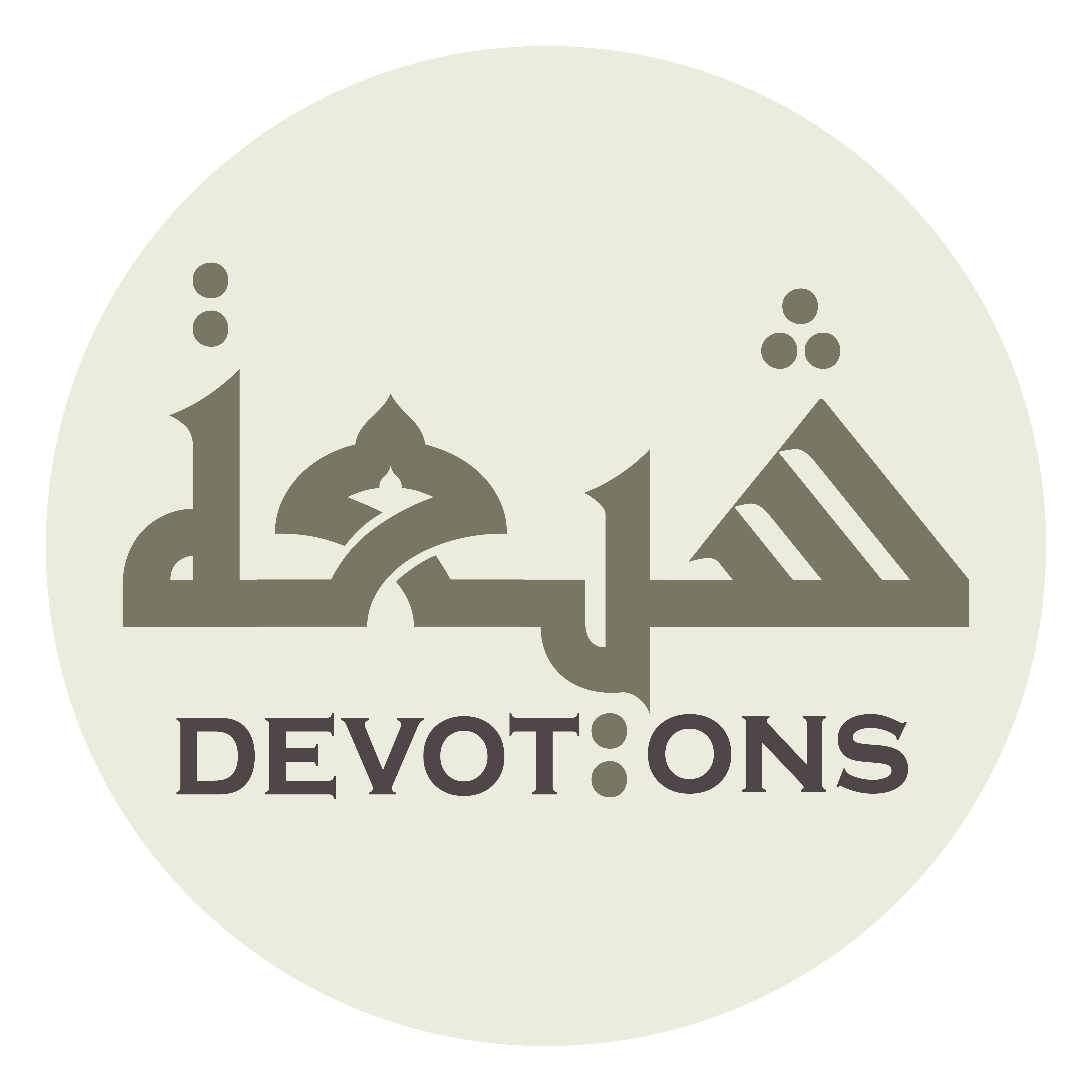 صَلَّى اللَّهُ عَلَيْهِ وَ آلِهِ

ṣallallāhu `alayhi wa ālih

peace be upon him and his Household,
Ziarat Bibi Fatema
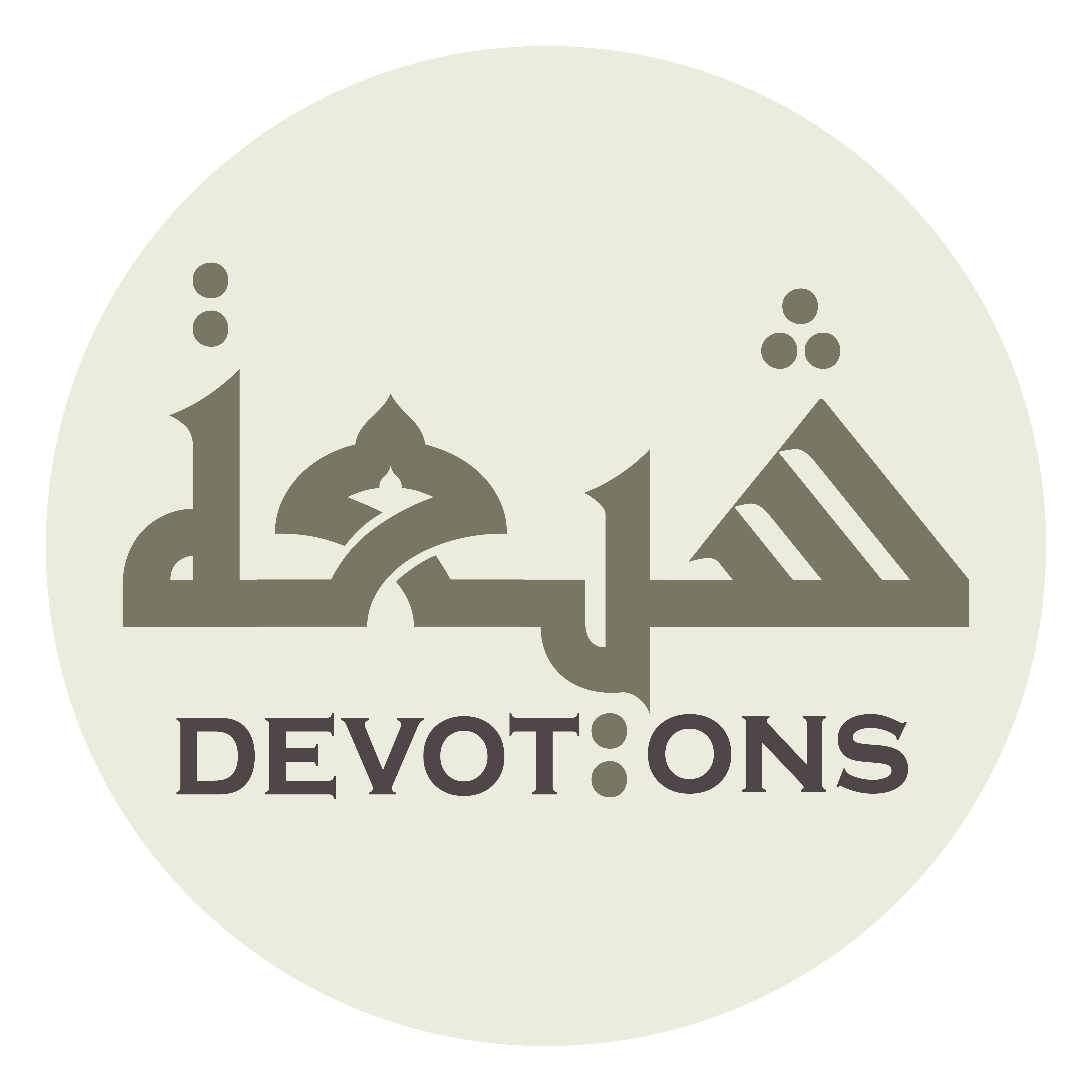 وَمَنْ جَفَاكِ فَقَدْ جَفَا رَسُولَ اللَّهِ

waman jafāki faqad jafā rasūlallāh

he who displeases you will have displeased the Messenger of Allah,
Ziarat Bibi Fatema
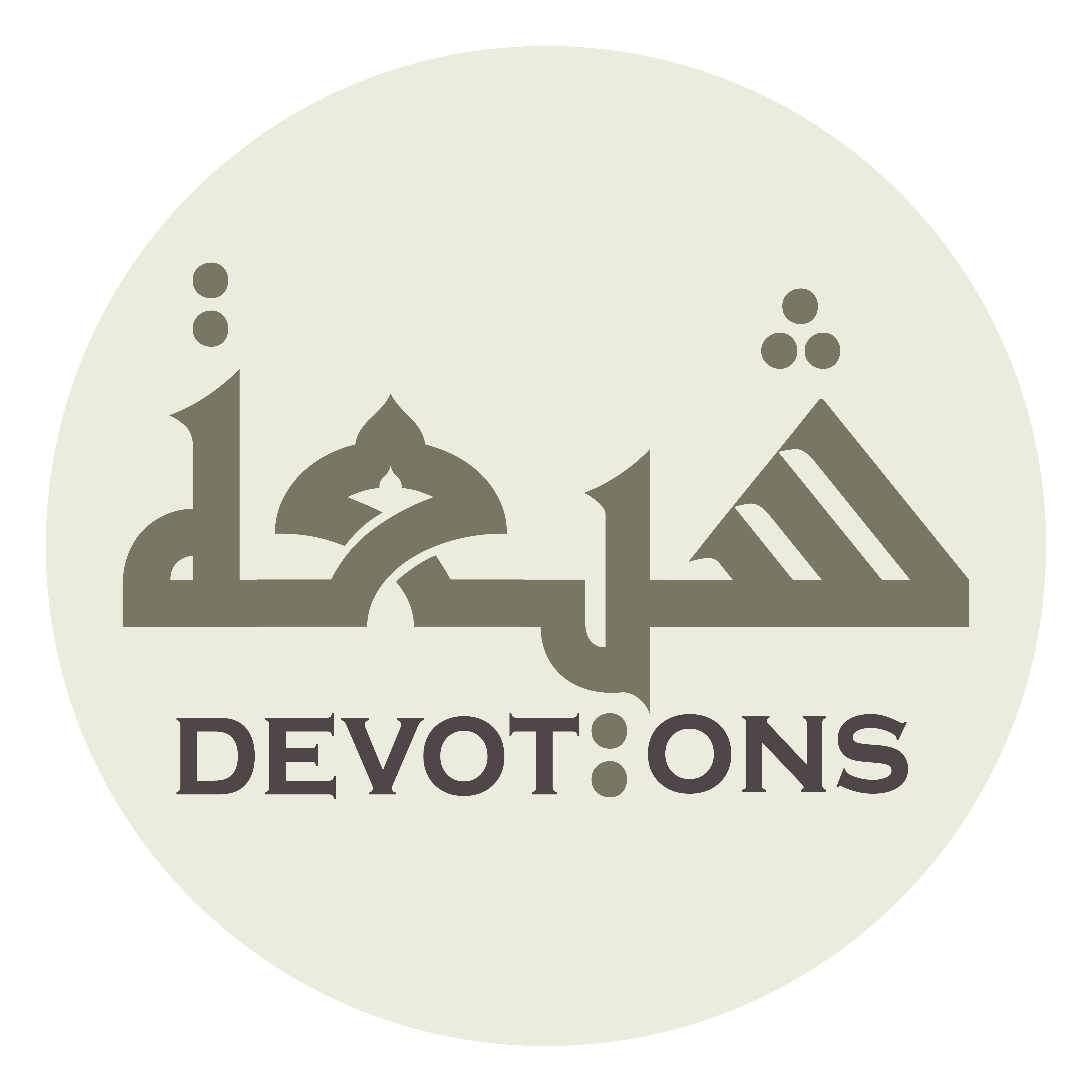 صَلَّى اللَّهُ عَلَيْهِ وَ آلِهِ

ṣallallāhu `alayhi wa ālih

peace be upon him and his Household,
Ziarat Bibi Fatema
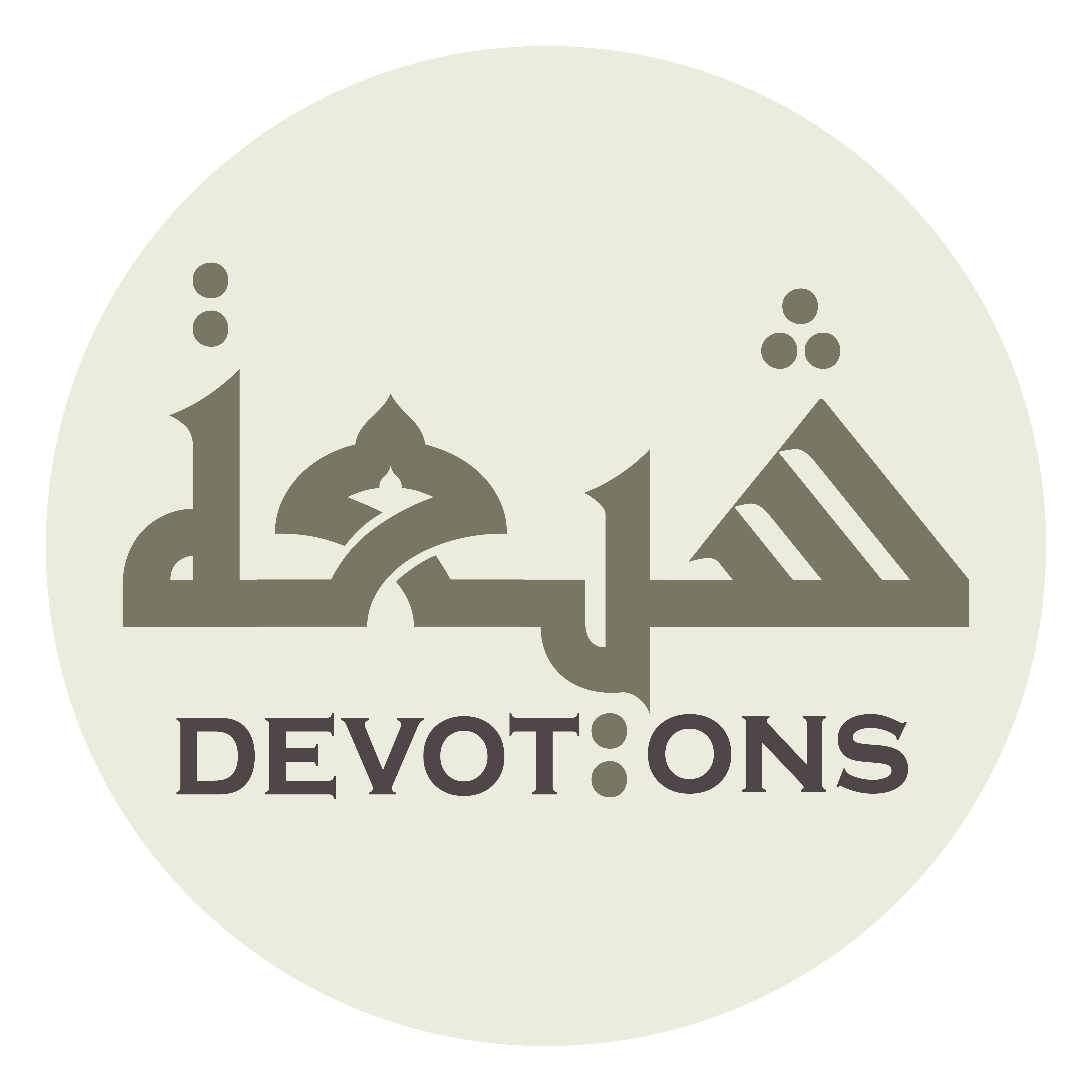 وَمَنْ آذَاكِ فَقَدْ آذَى رَسُولَ اللَّهِ

waman-ādhāki faqad-ādhā rasūlallāh

he who harms you will have harmed the Messenger of Allah,
Ziarat Bibi Fatema
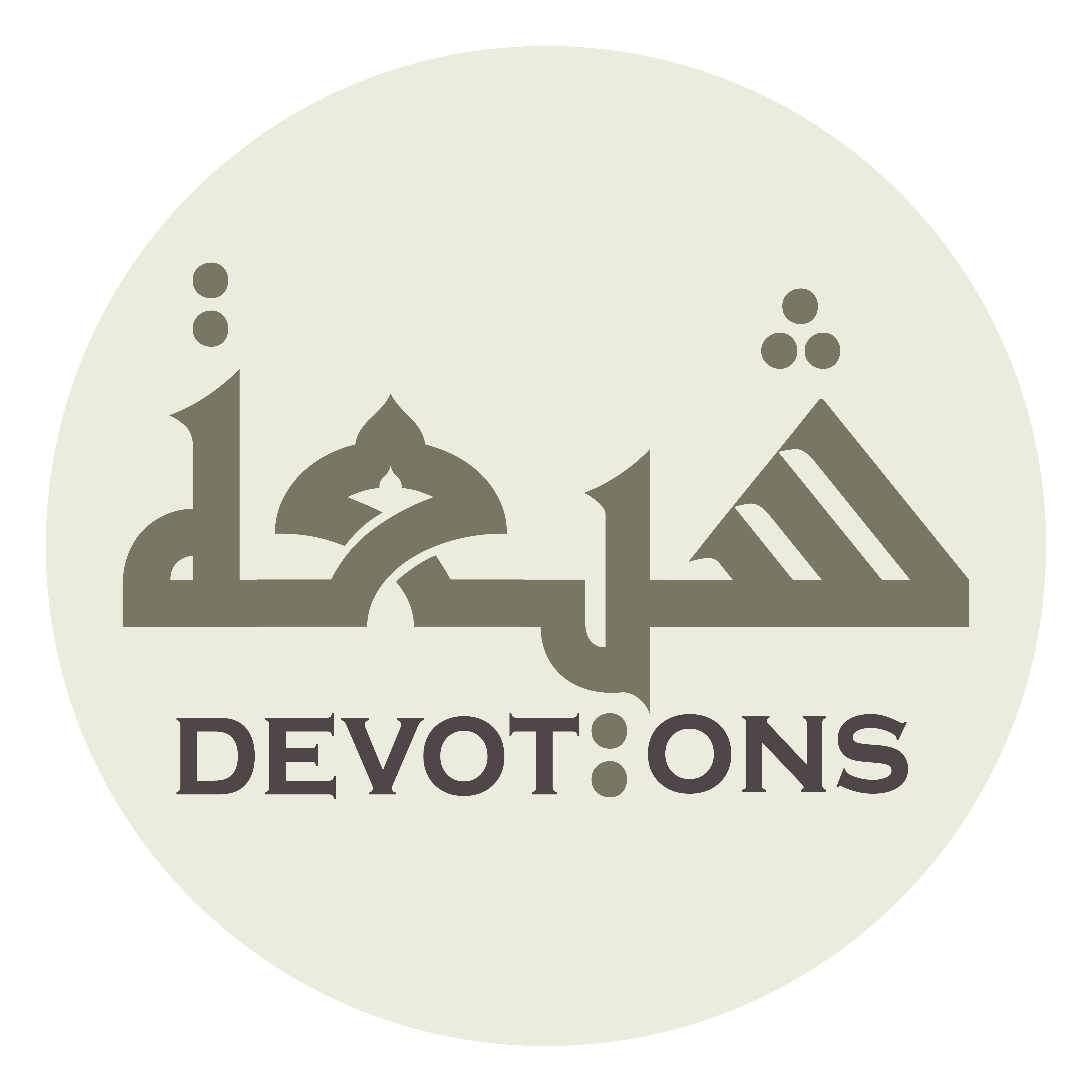 صَلَّى اللَّهُ عَلَيْهِ وَ آلِهِ

ṣallallāhu `alayhi wa ālih

peace be upon him and his Household,
Ziarat Bibi Fatema
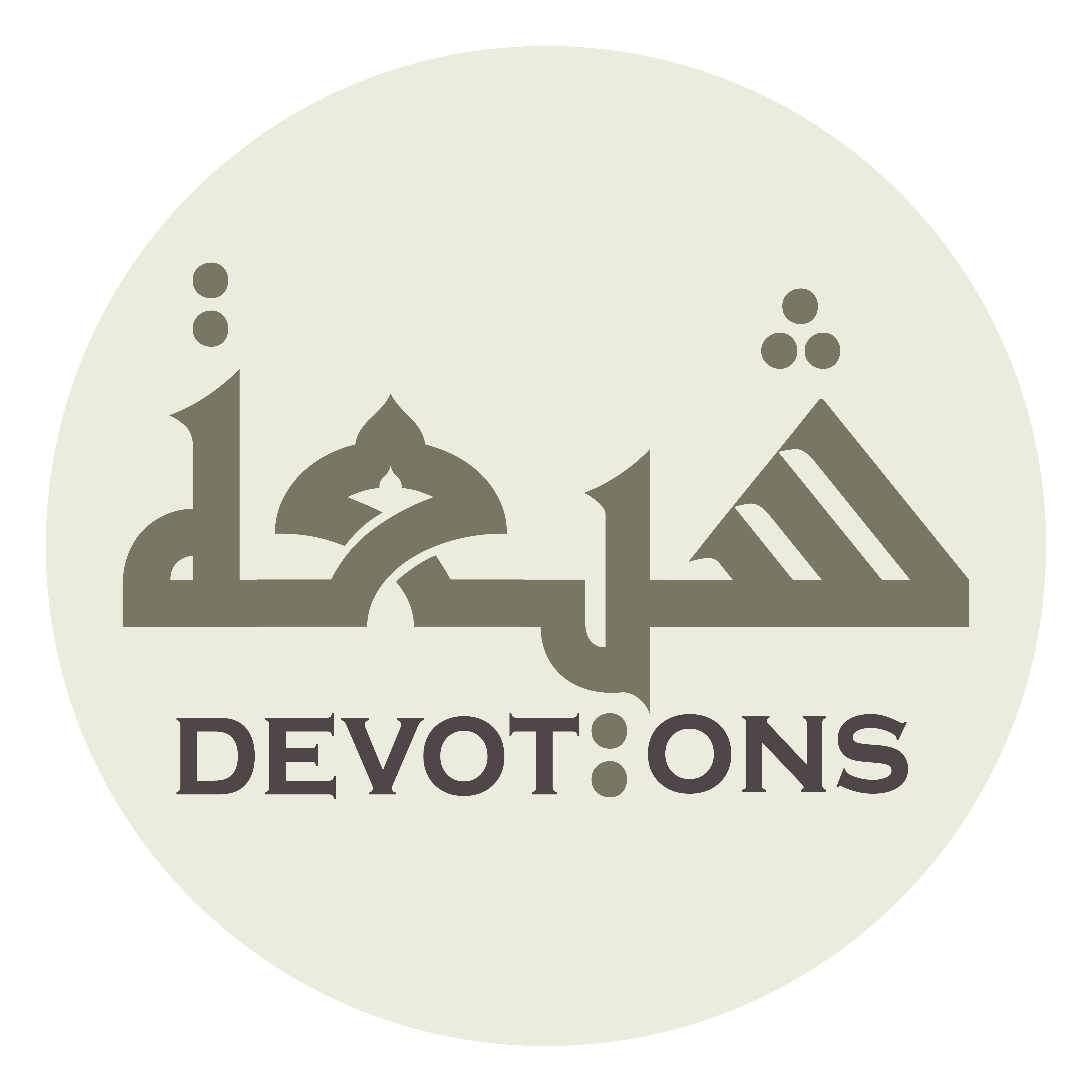 وَمَنْ وَصَلَكِ فَقَدْ وَصَلَ رَسُولَ اللَّهِ

waman waṣalaki faqad waṣala rasūlallāh

he who respects you will have respected the Messenger of Allah,
Ziarat Bibi Fatema
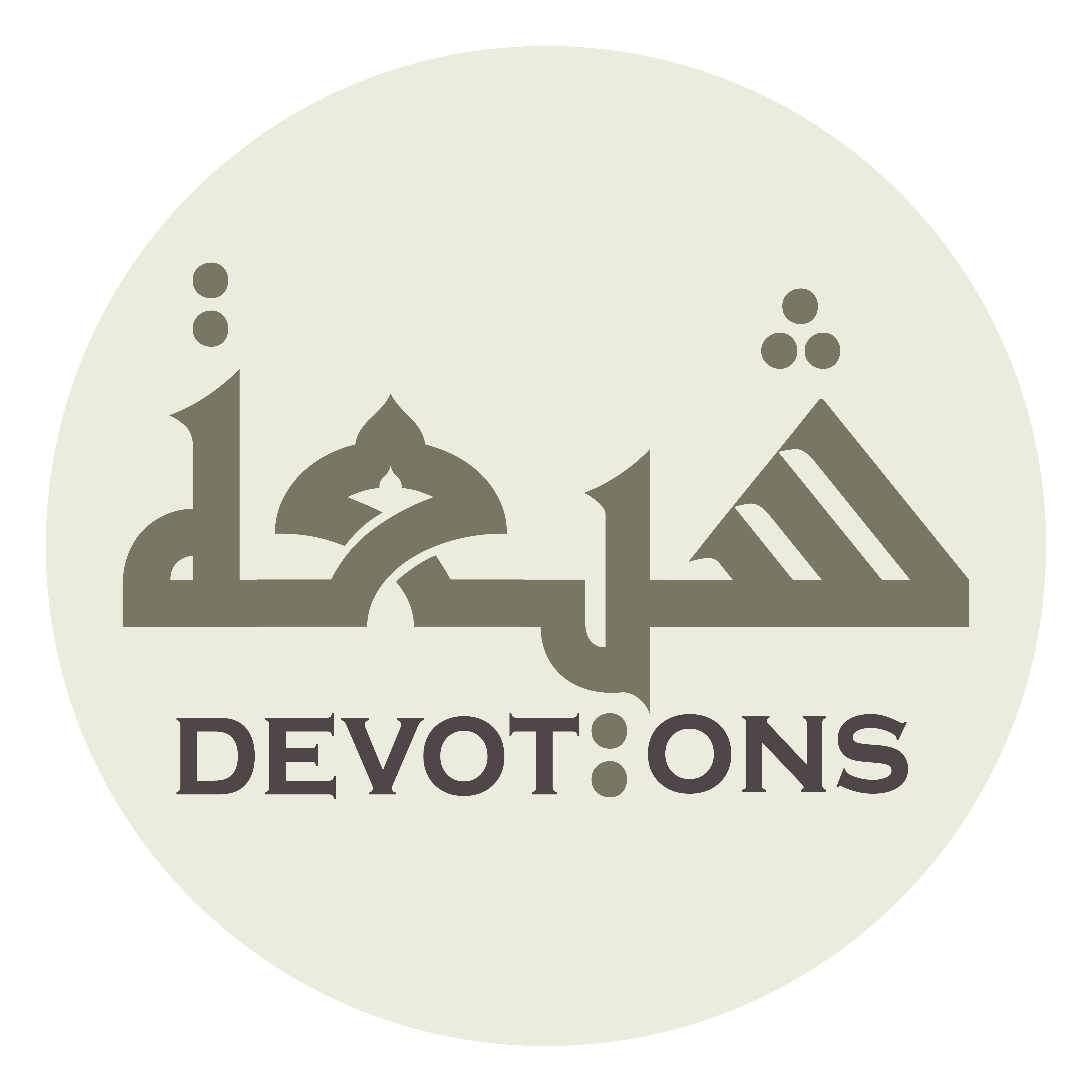 صَلَّى اللَّهُ عَلَيْهِ وَ آلِهِ

ṣallallāhu `alayhi wa ālih

peace be upon him and his Household,
Ziarat Bibi Fatema
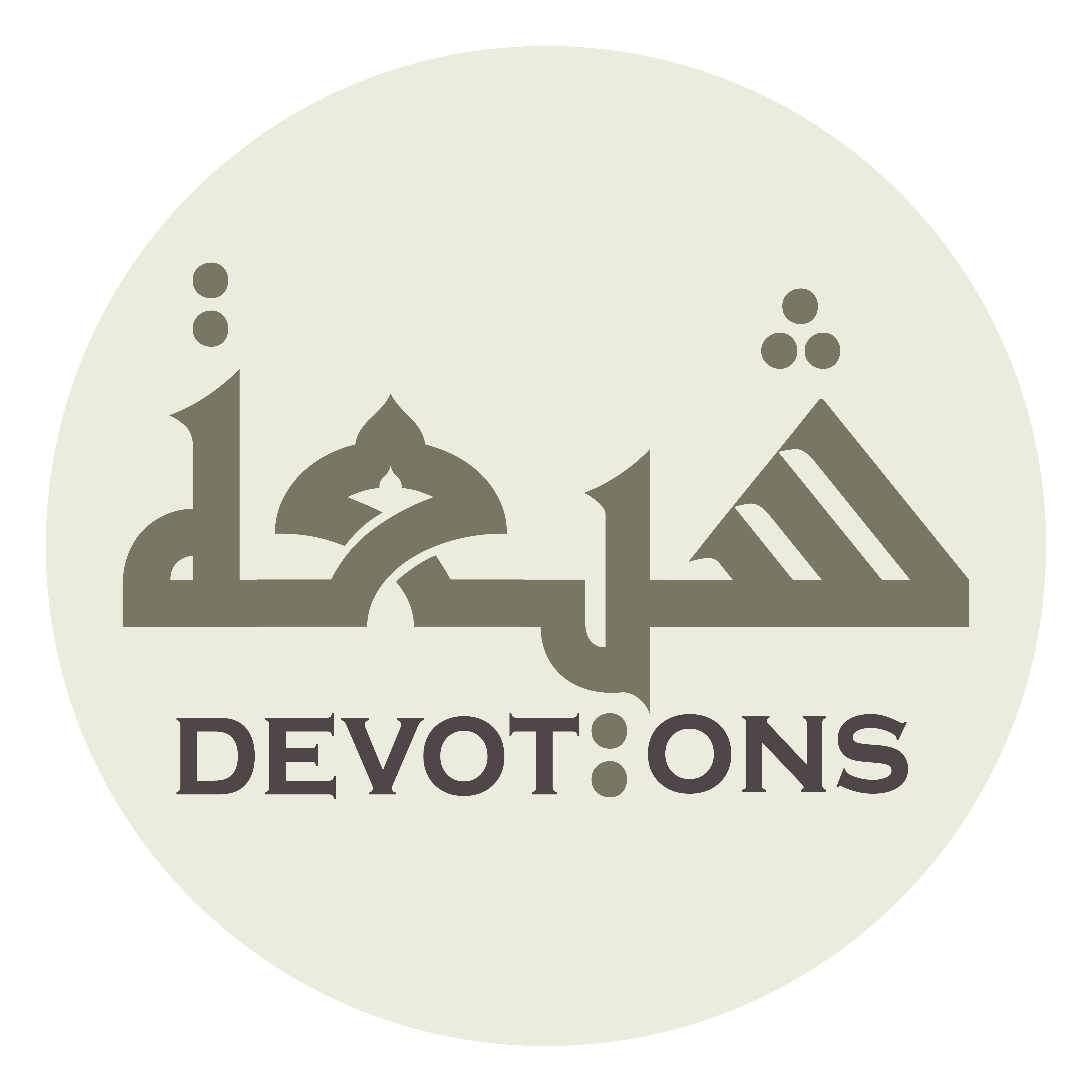 وَمَنْ قَطَعَكِ فَقَدْ قَطَعَ رَسُولَ اللَّهِ

waman qaṭa`aki faqad qaṭa`a rasūlallāh

and he who disrespects you will have disrespected the messenger of Allah,
Ziarat Bibi Fatema
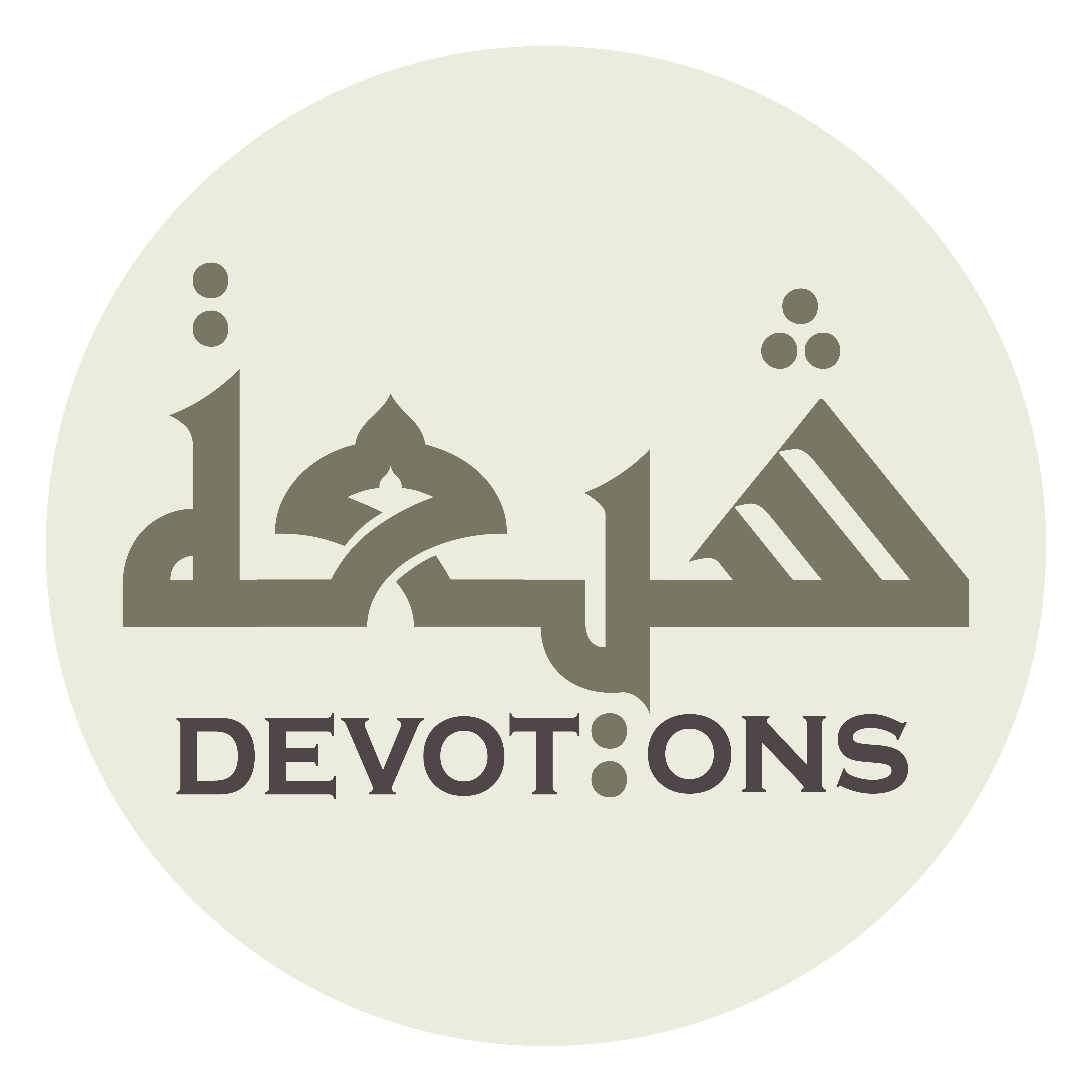 صَلَّى اللَّهُ عَلَيْهِ وَ آلِهِ

ṣallallāhu `alayhi wa ālih

peace be upon him and his Household.
Ziarat Bibi Fatema
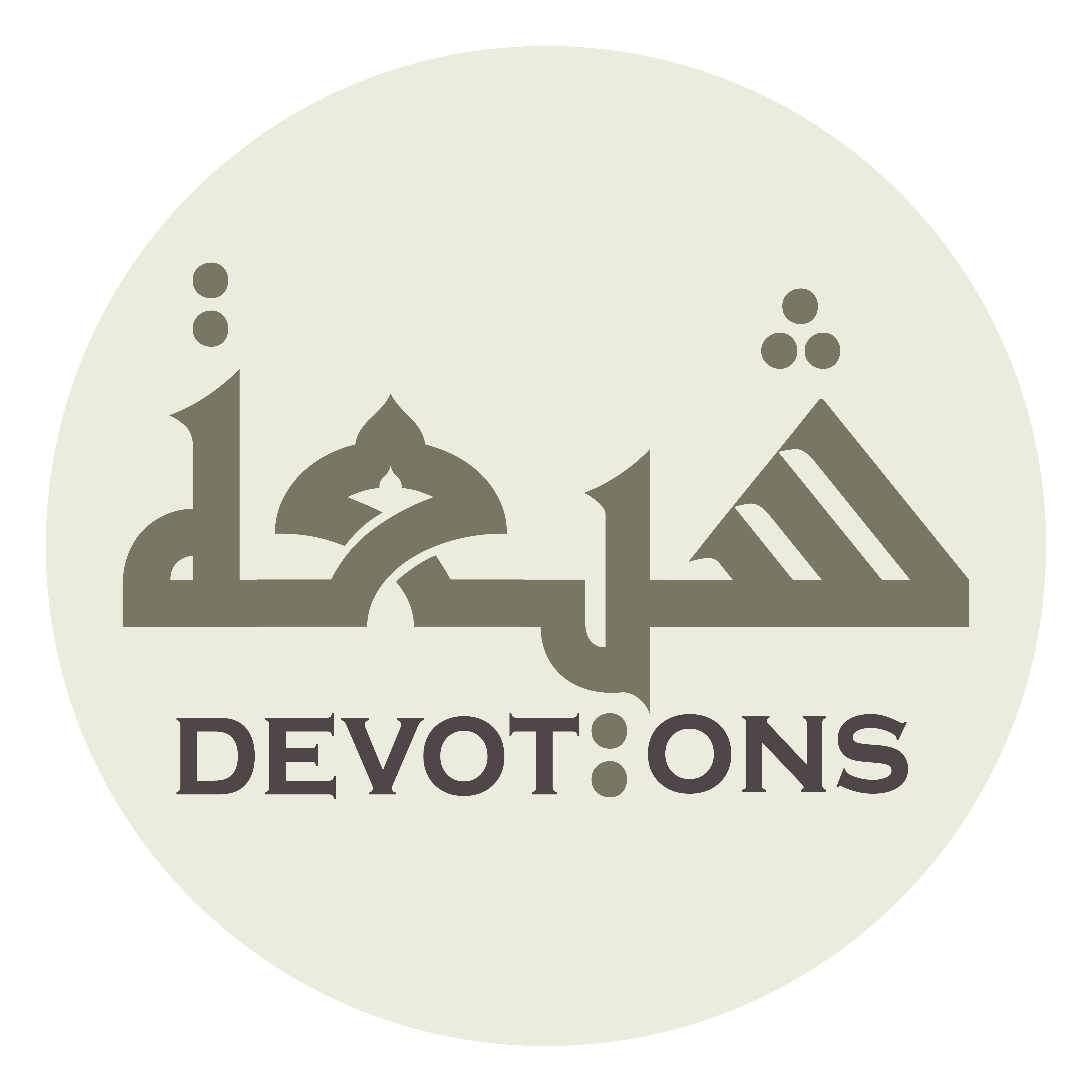 لِأَنَّكِ بِضْعَةٌ مِنْهُ

li-annaki biḍ`atun minh

This is because you are an inseparable part of him (i.e. the Holy Prophet],
Ziarat Bibi Fatema
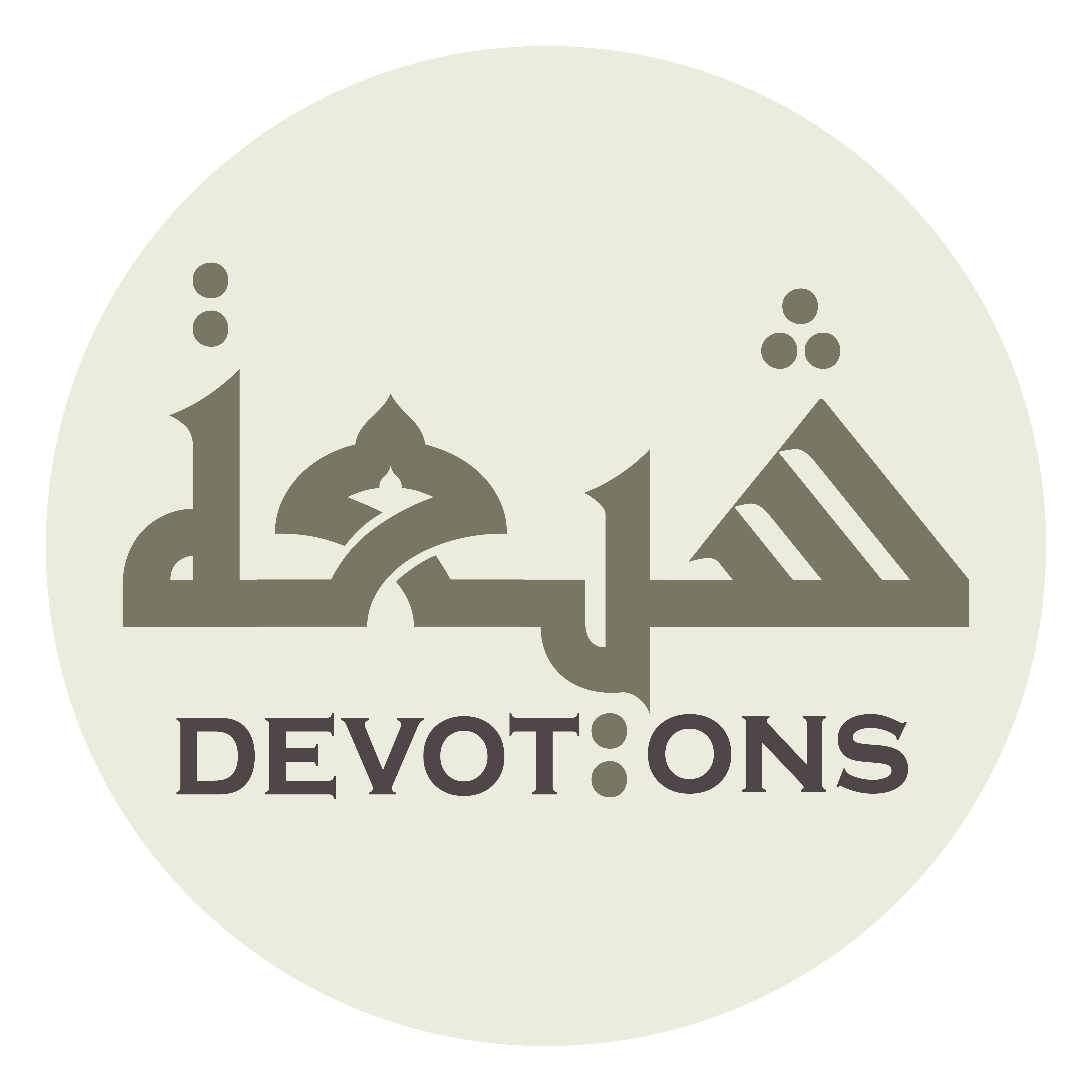 وَرُوْحُهُ الَّذِيْ بَيْنَ جَنْبَيْهِ

warūḥuhul ladhī bayna janbayh

and you are his soul with which he lives.
Ziarat Bibi Fatema
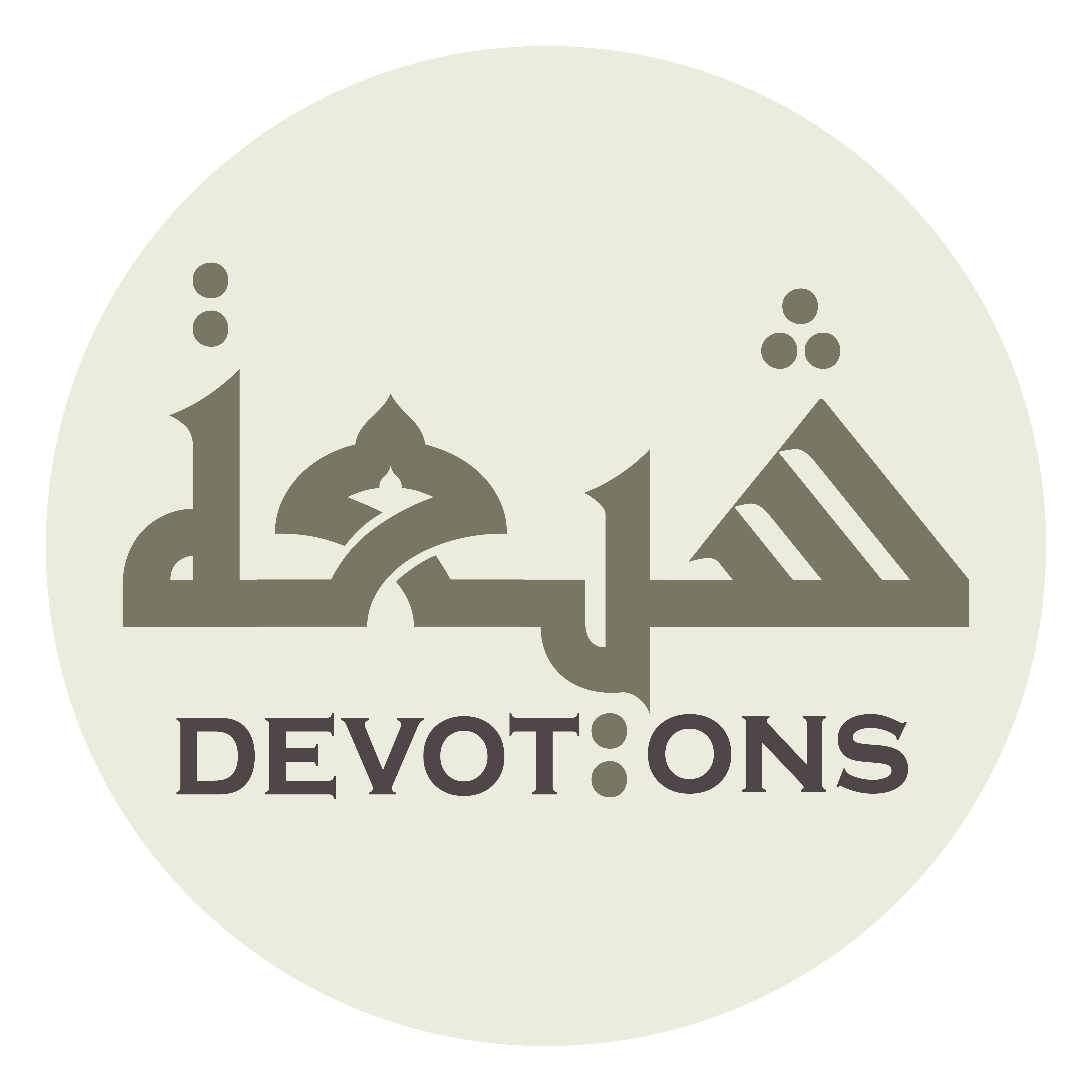 اُشْهِدُ اللَّهَ وَمَلَائِكَتَهُ

ush-hidullāha wamalā-ikatah

I ask Allah and His angels to be the witnesses
Ziarat Bibi Fatema
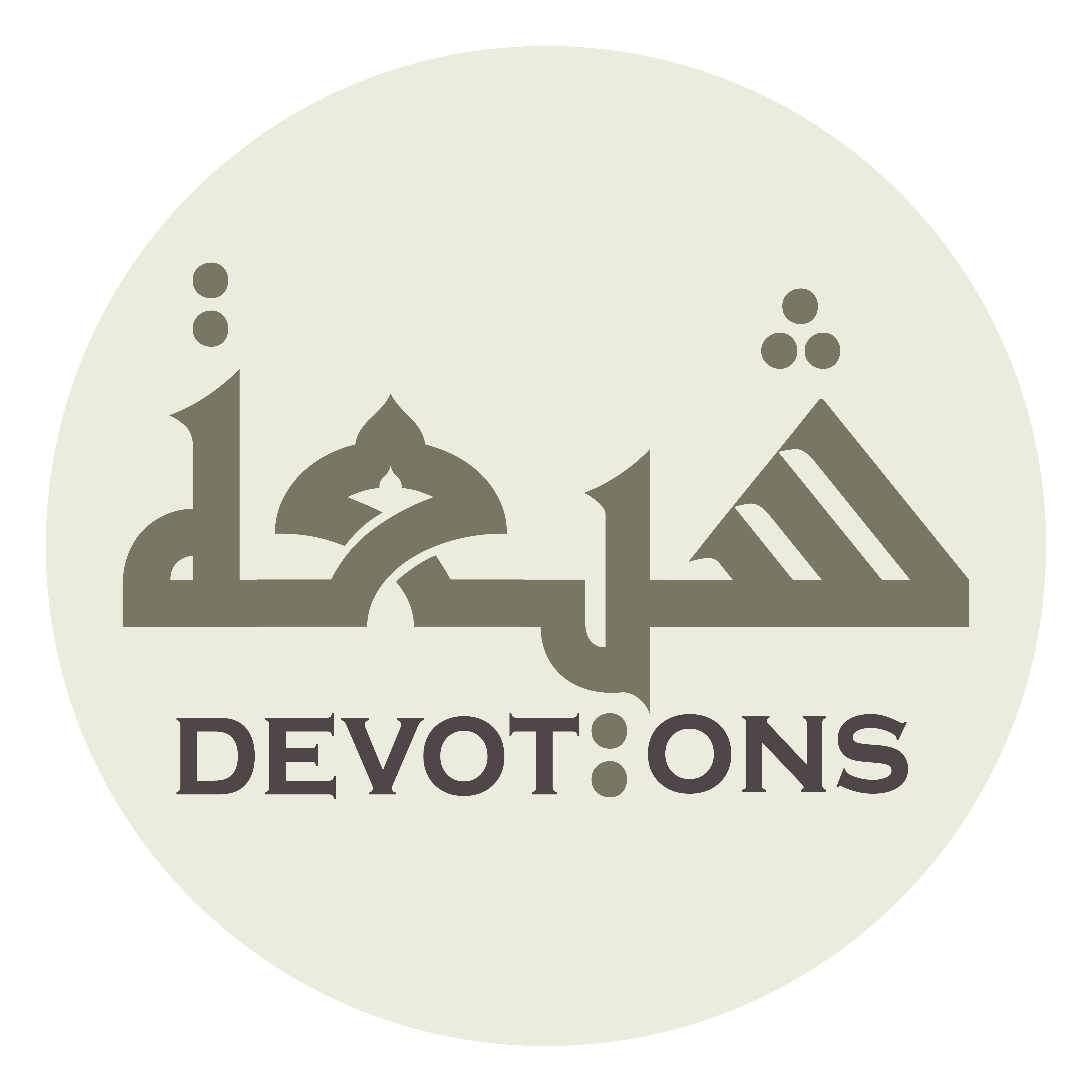 اَنِّيْ وَلِيٌّ لِمَنْ وَالَاكِ

annī waliyyun liman wālāk

that I am the friend of him who adheres to you,
Ziarat Bibi Fatema
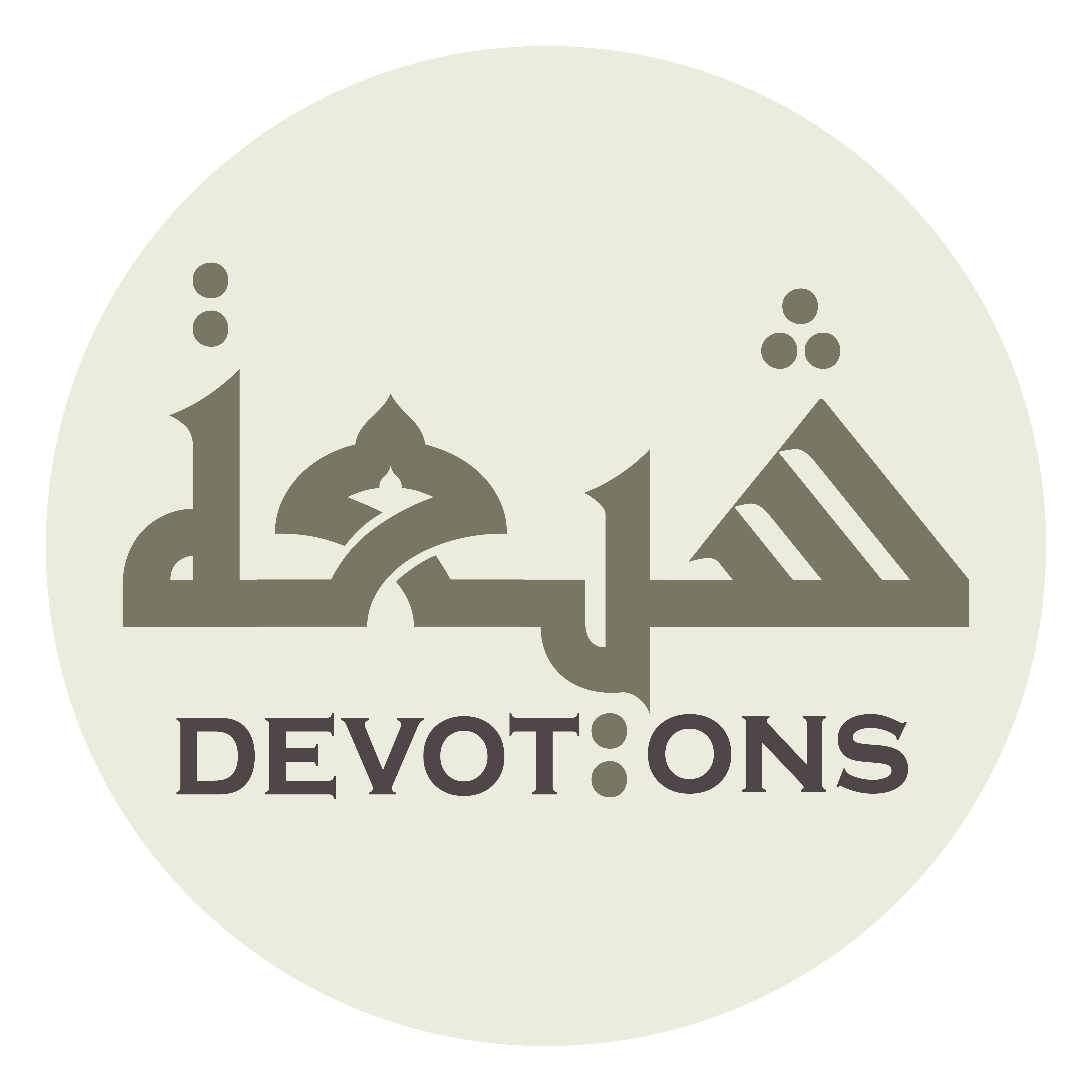 وَعَدُوٌّ لِمَنْ عَادَاكِ

wa`aduwwun liman `ādāk

I am the enemy of him who makes an enemy of you,
Ziarat Bibi Fatema
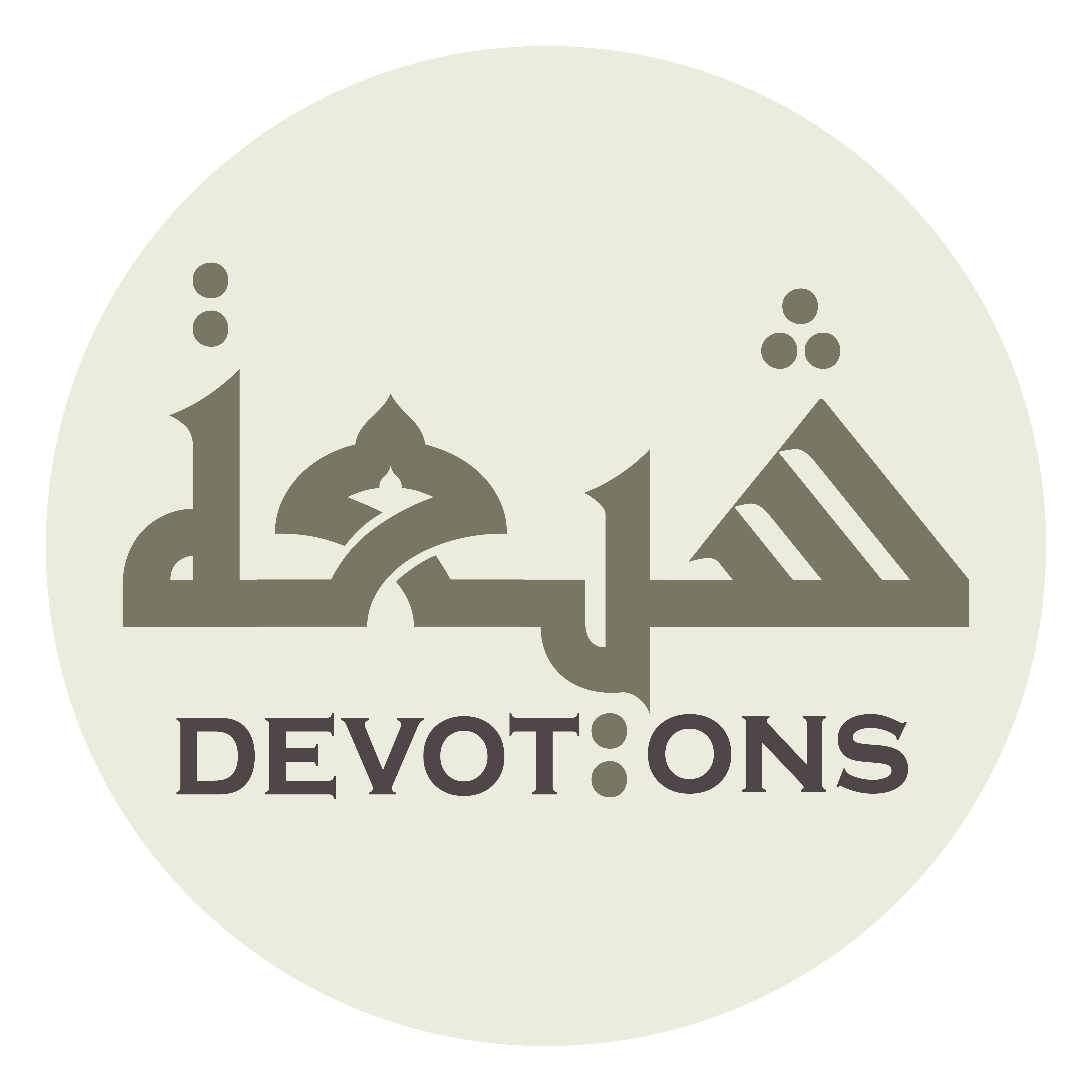 وَحَرْبٌ لِمَنْ حَارَبَكِ

waḥar-bun liman ḥārabak

and I am in war against him who wages war against you.
Ziarat Bibi Fatema
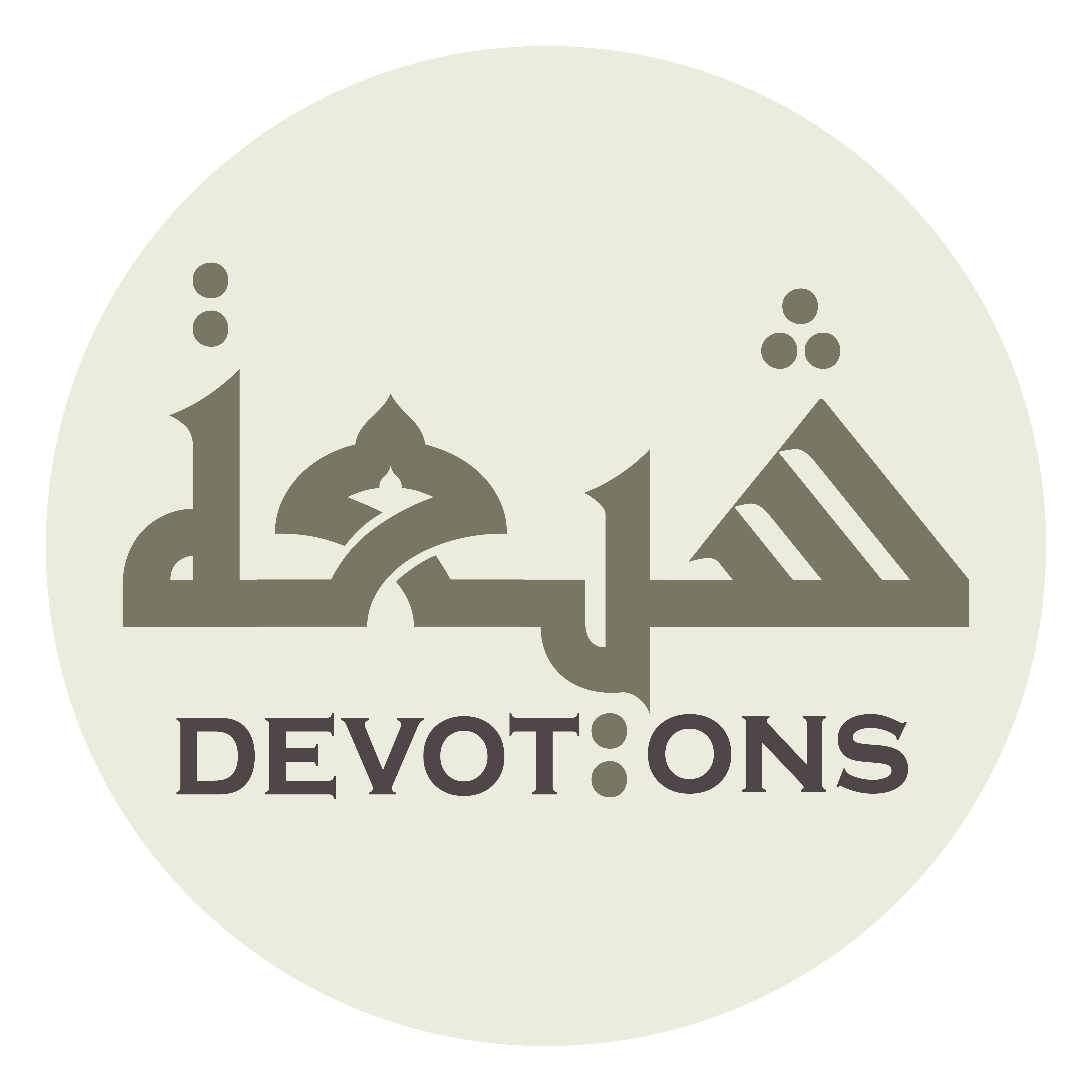 اَنَا يَا مَوْلَاتِيْ بِكِ وَبِأَبِيكِ

anā yā mawlātī biki wabi-abīk

O my doyenne, I have full faith in you, your father,
Ziarat Bibi Fatema
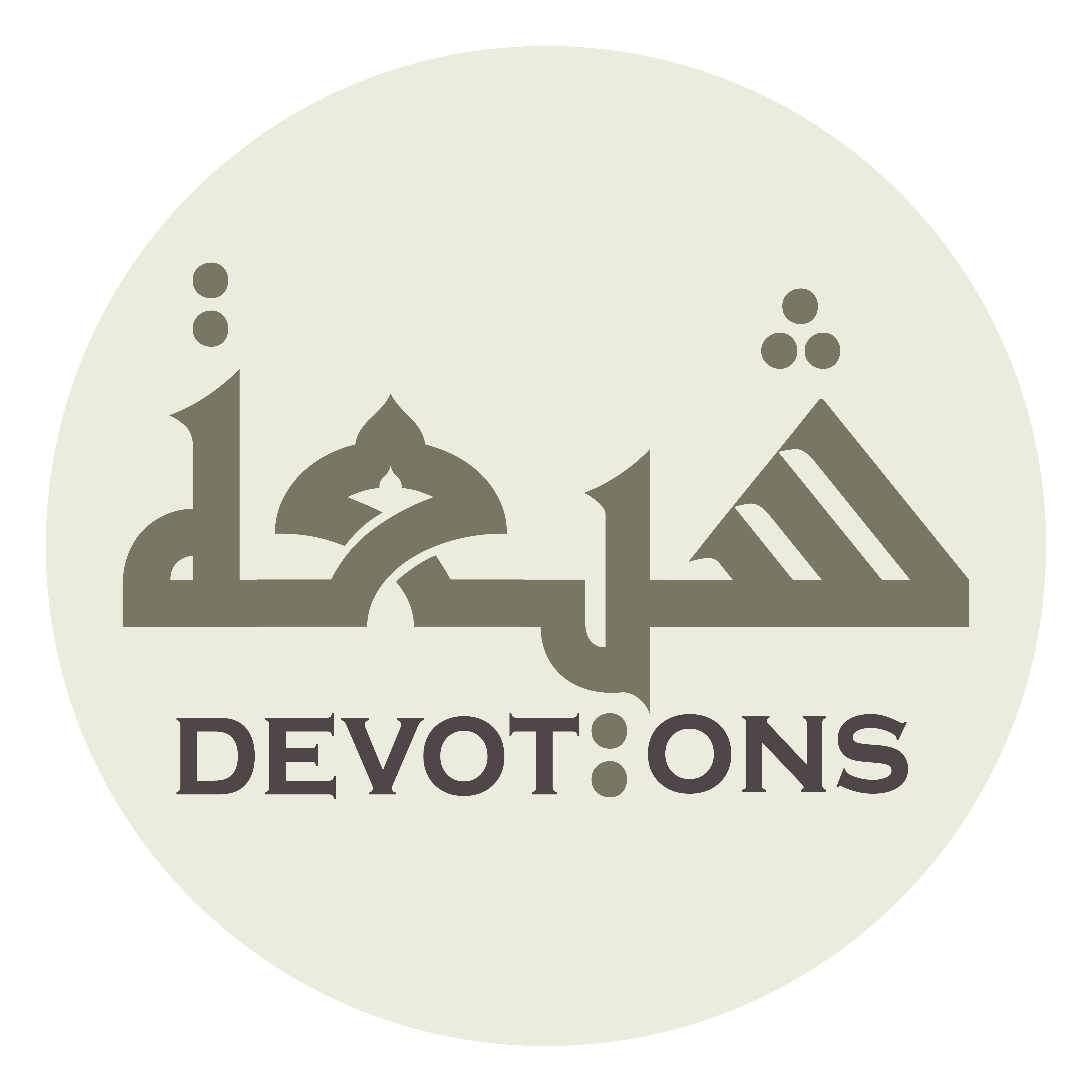 وَبَعْلِكِ وَالْأَئِمَّةِ مِنْ وُلْدِكِ مُوْقِنٌ

waba`liki wal-a-immati min wuldiki mūqin

your husband, and your sons—the Imams,
Ziarat Bibi Fatema
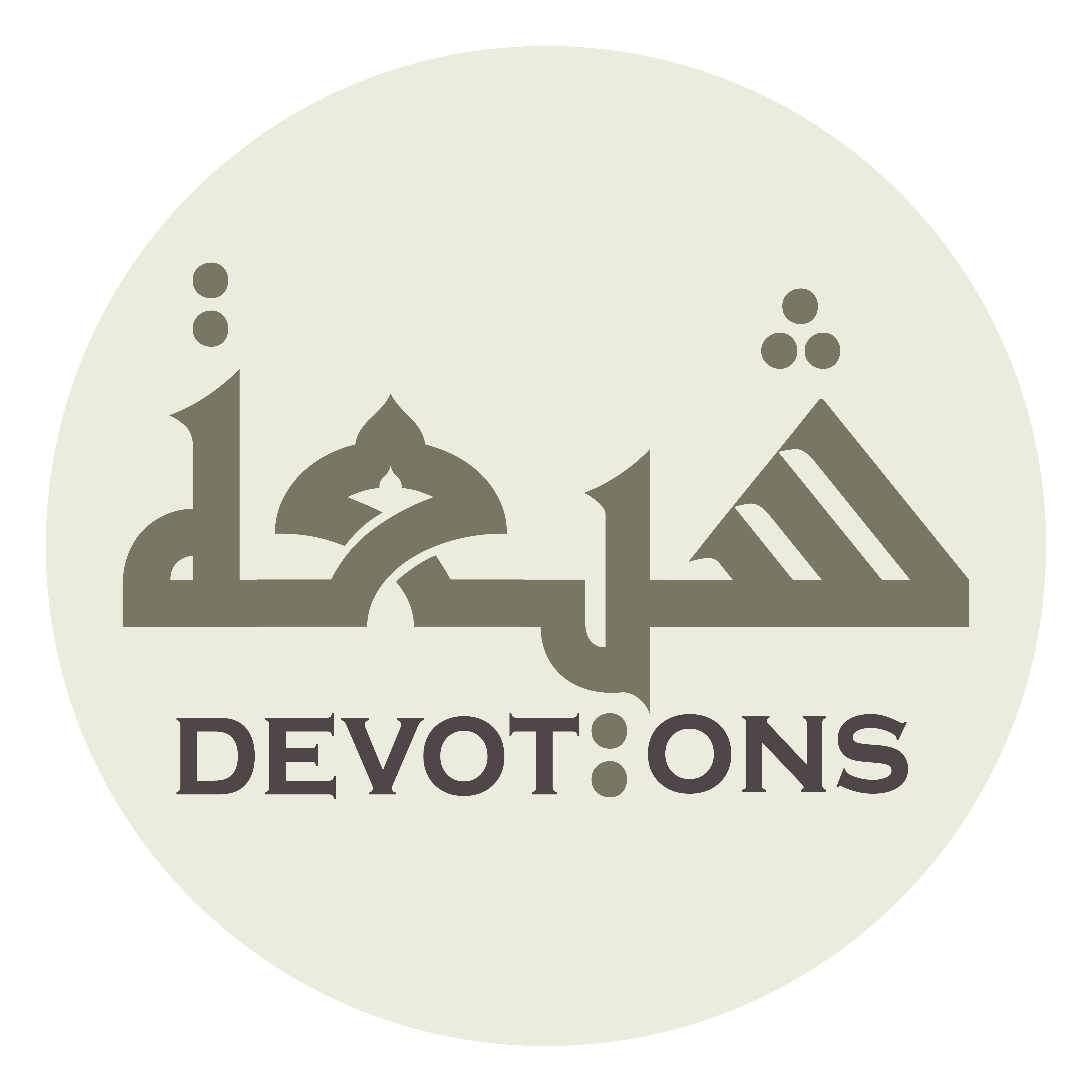 وَبِوِلَايَتِهِمْ مُؤْمِنٌ

wabiwilāyatihim mu-min

I believe in their (Divinely commissioned) leadership,
Ziarat Bibi Fatema
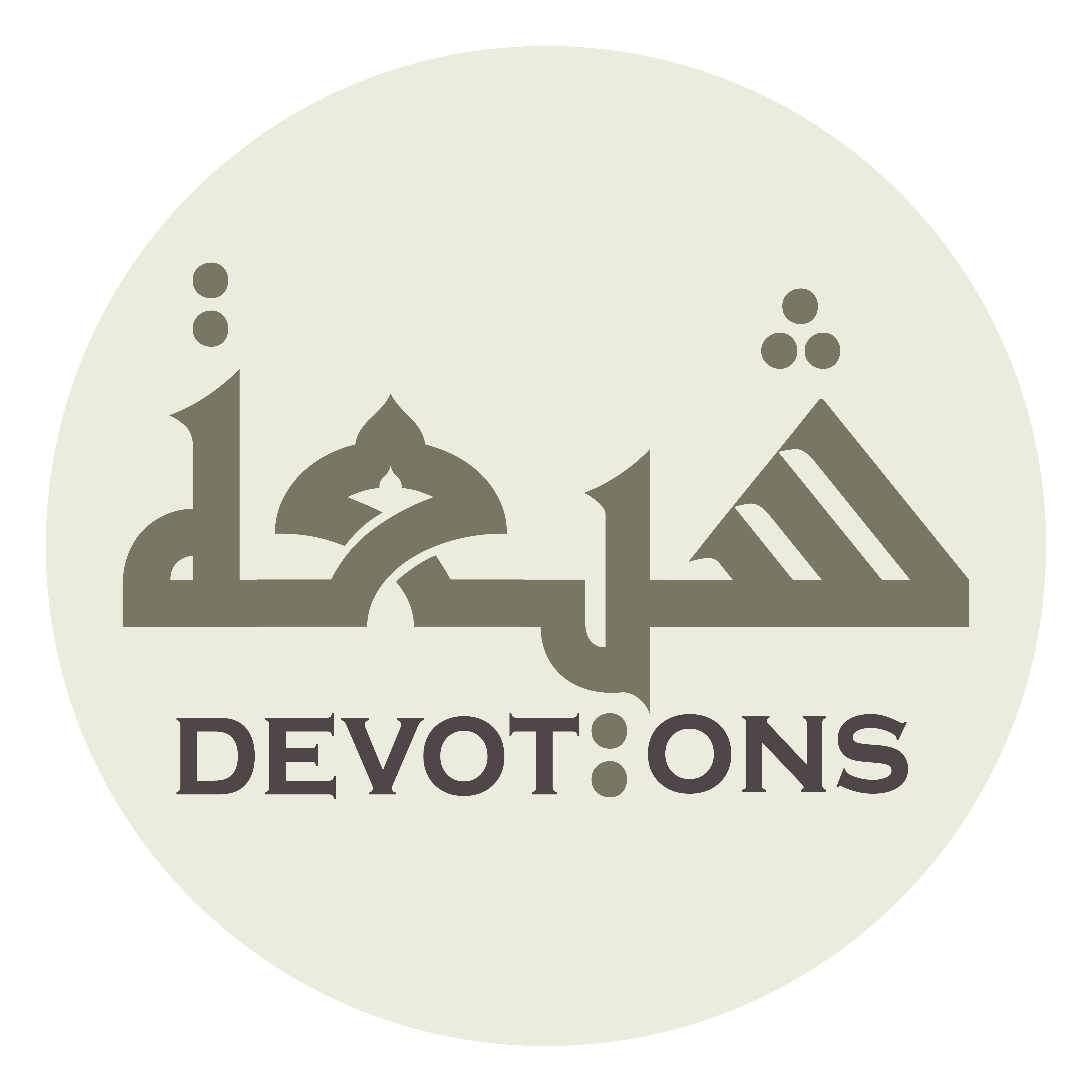 وَلِطَاعَتِهِمْ مُلْتَزِمٌ

waliṭā`atihim multazim

and I commit myself to the obedience to them.
Ziarat Bibi Fatema
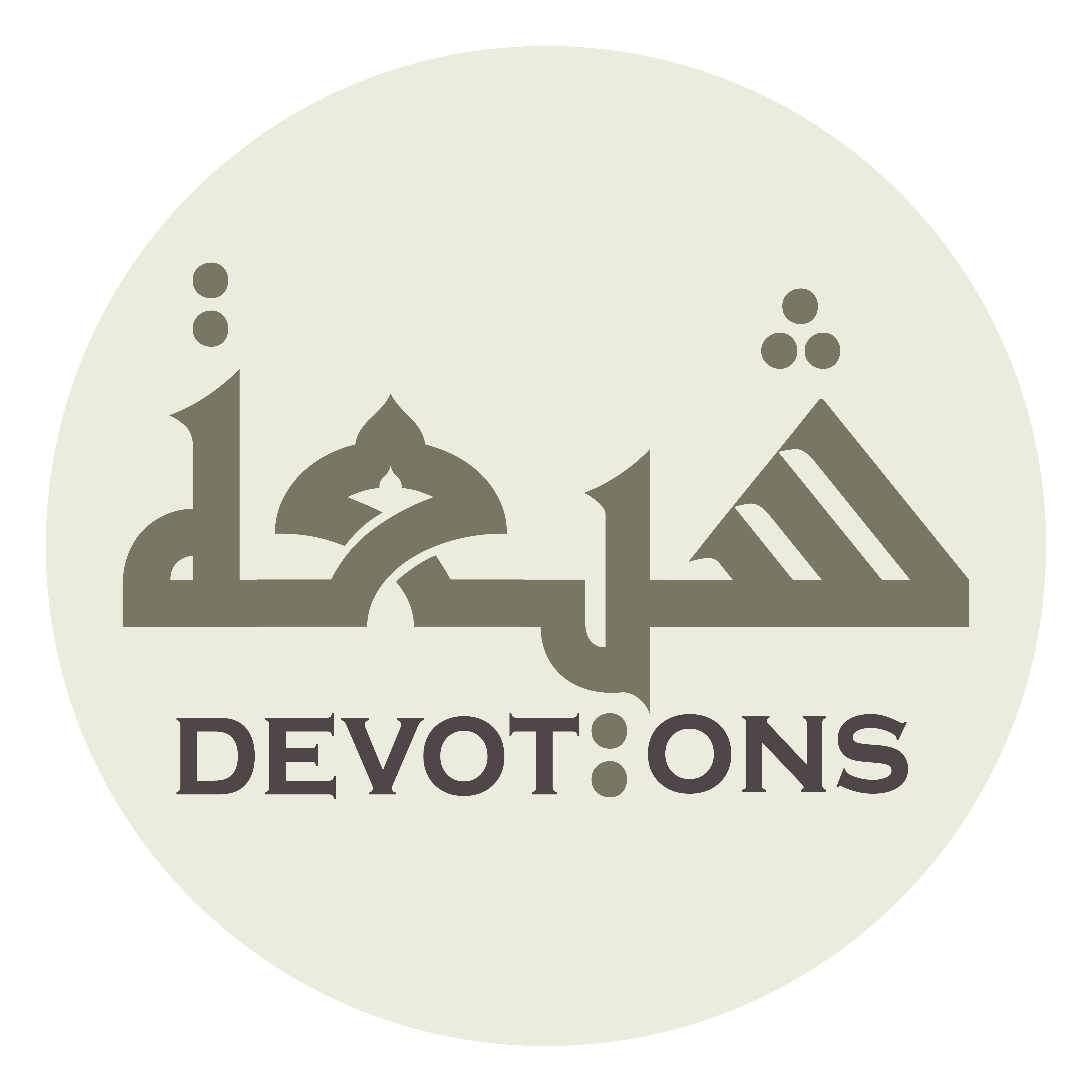 اَشْهَدُ اَنَّ الدِّينَ دِينُهُمْ

ash-hadu annad dīna dīnuhum

I bear witness that their religion is the true religion,
Ziarat Bibi Fatema
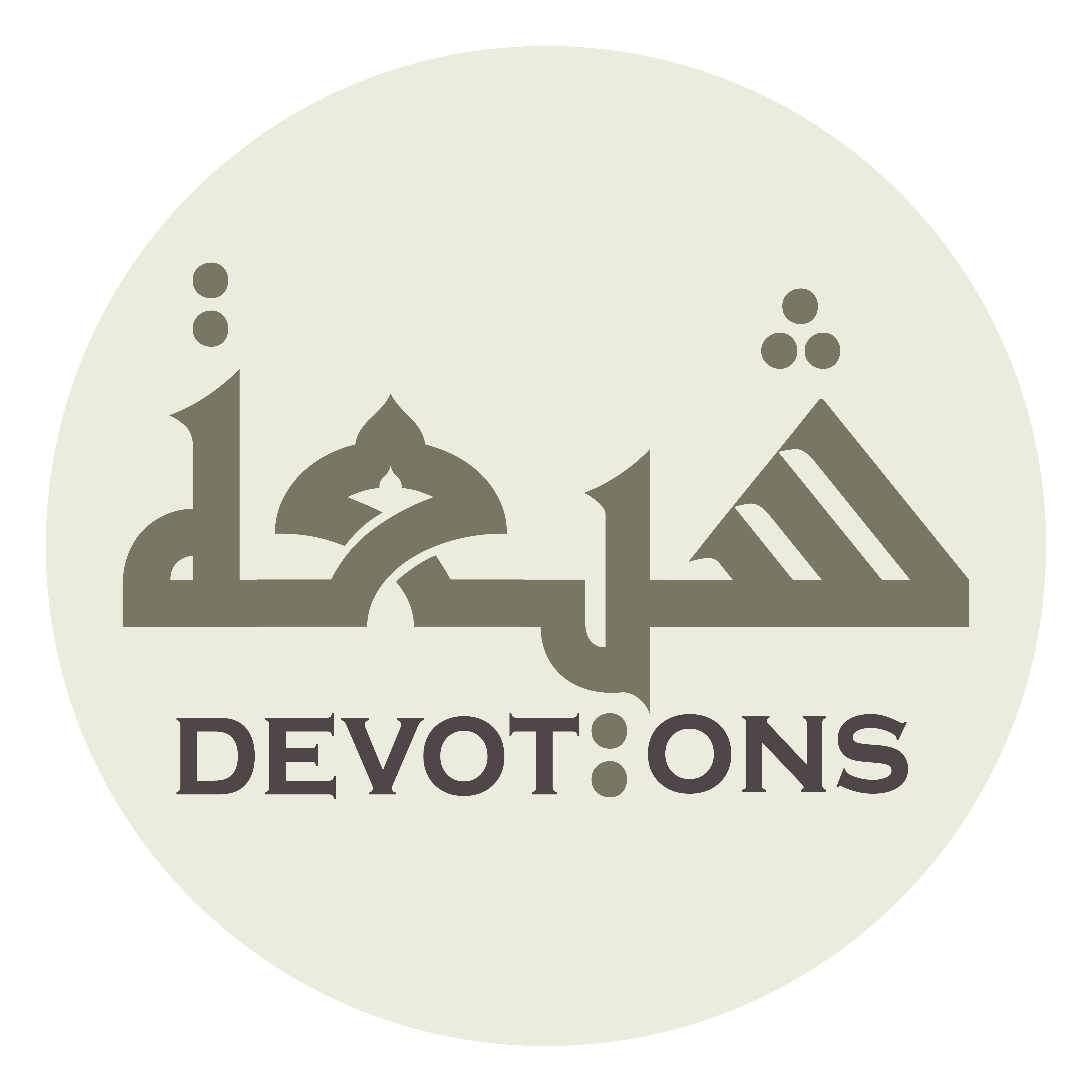 وَالْحُكْمَ حُكْمُهُمْ

walḥukma ḥukmuhum

their command is the true command,
Ziarat Bibi Fatema
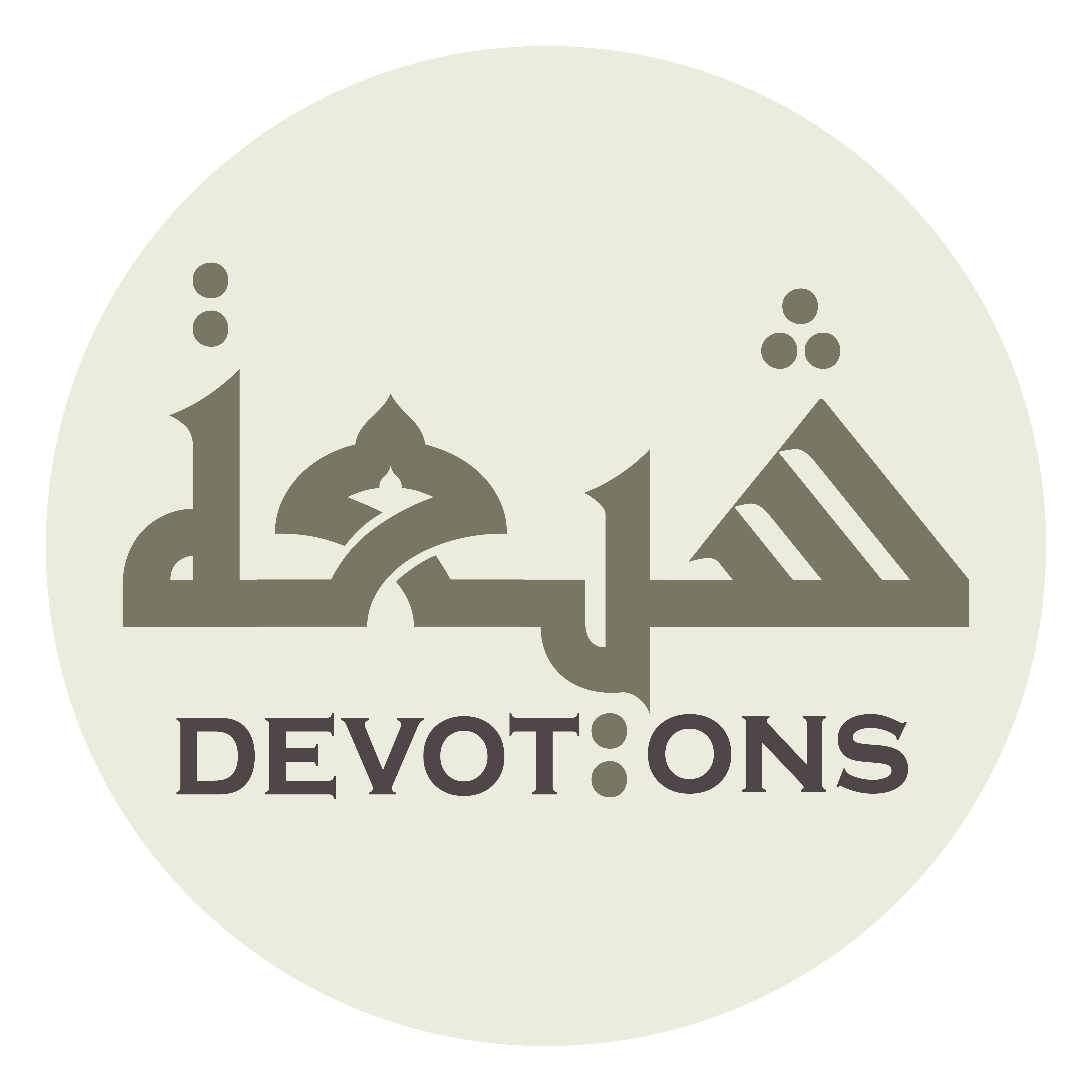 وَهُمْ قَدْ بَلَّغُوْا عَنِ اللَّهِ عَزَّ وَجَلَّ

wahum qad ballaghū `anillāhi `azza wajall

they have conveyed on behalf of Almighty Allah (flawlessly],
Ziarat Bibi Fatema
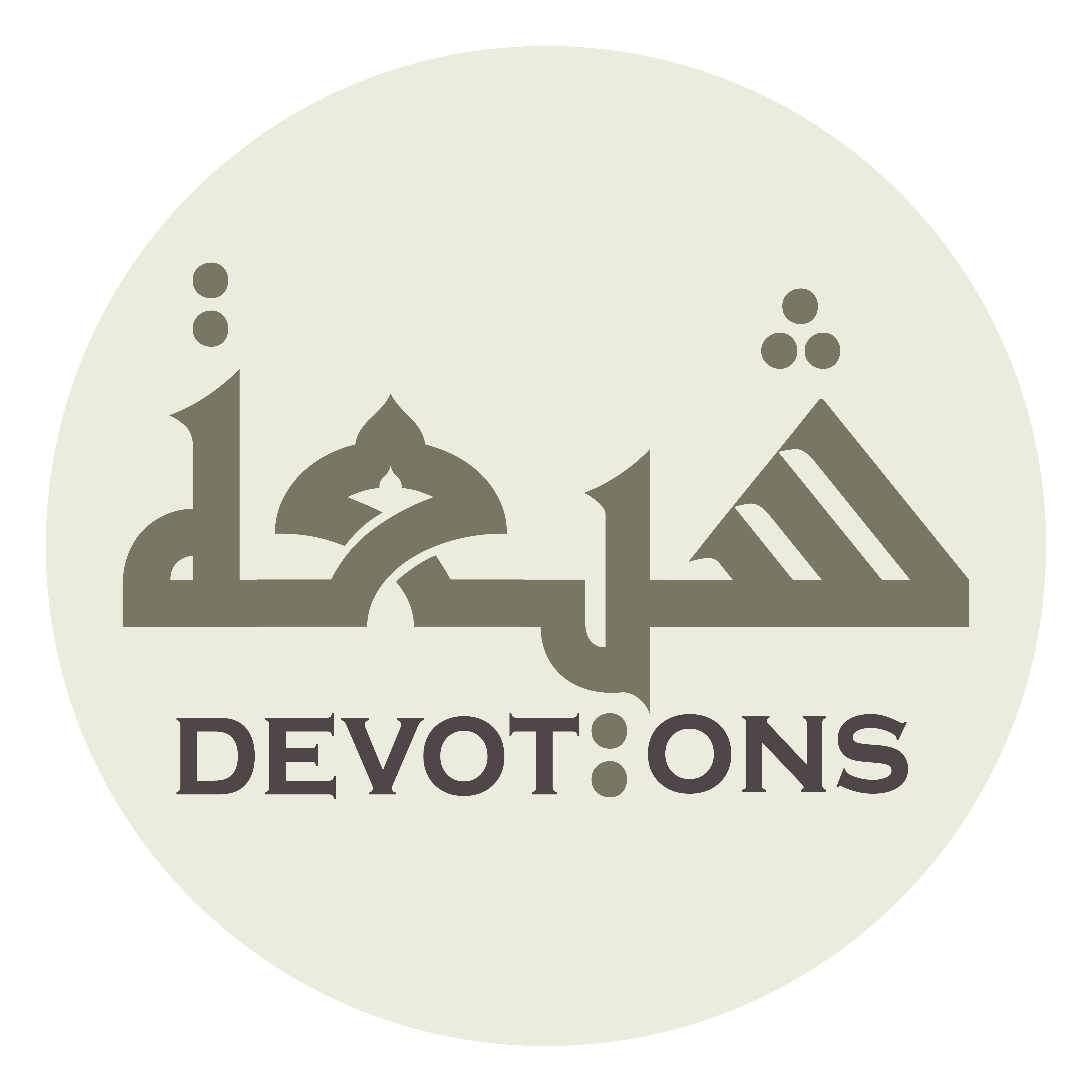 وَدْعُوْا إِلَى سَبِيْلِ اللَّهِ بِالْحِكْمَةِ وَالْمَوْعِظَةِ الْحَسَنَةِ

wad`ū ilā sabīlillāhi bil ḥikmati walmaw`iẓatil ḥasanah

and they have called to the Way of Allah with wisdom and fair exhortation.
Ziarat Bibi Fatema
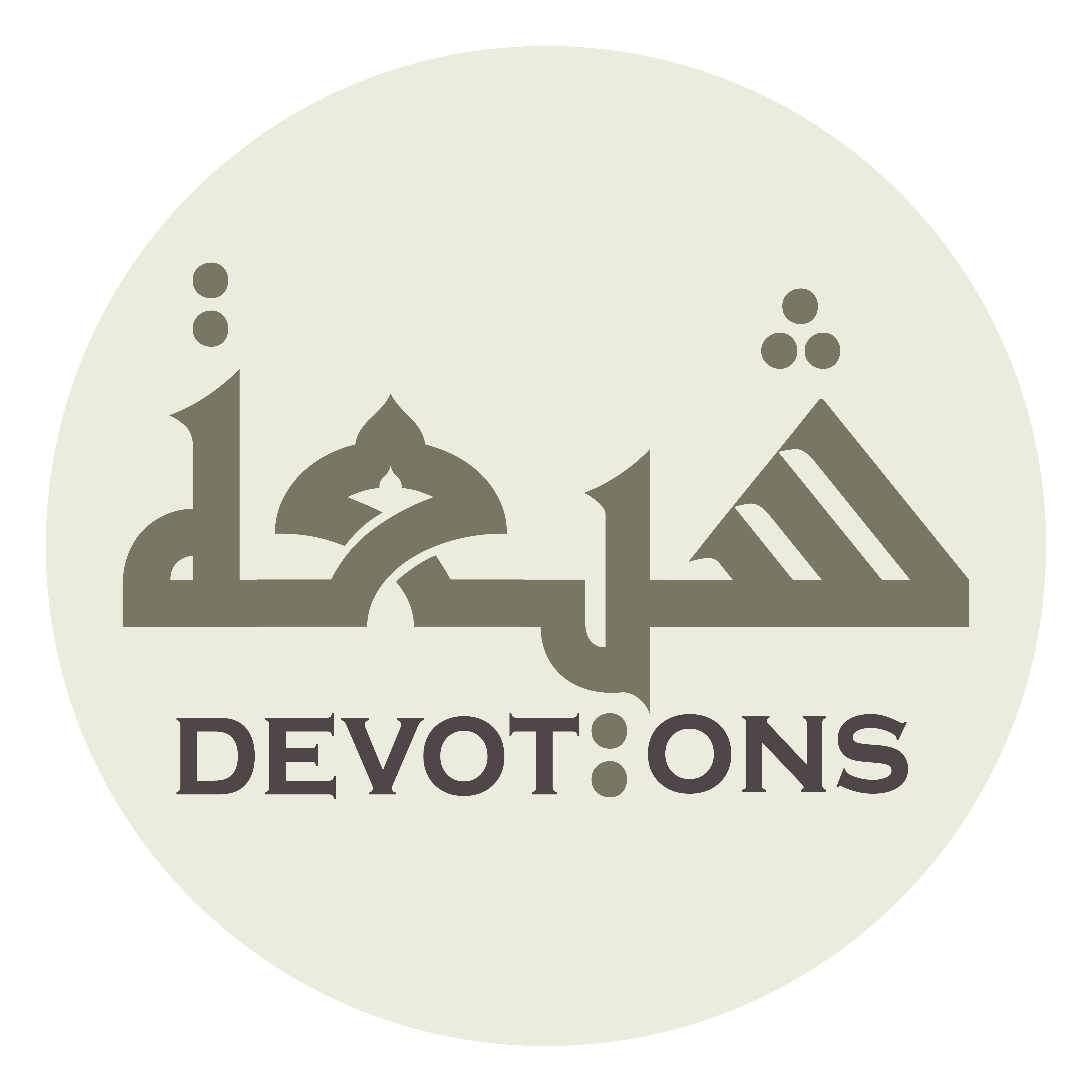 لَا تَأْخُذُهُمْ فِيْ اللَّهِ لَوْمَةُ لَائِمٍ

lā ta-khudhuhum fillāhi lawmatu lā-im

They have never feared the blame of anyone concerning carrying out their duty towards Almighty Allah.
Ziarat Bibi Fatema
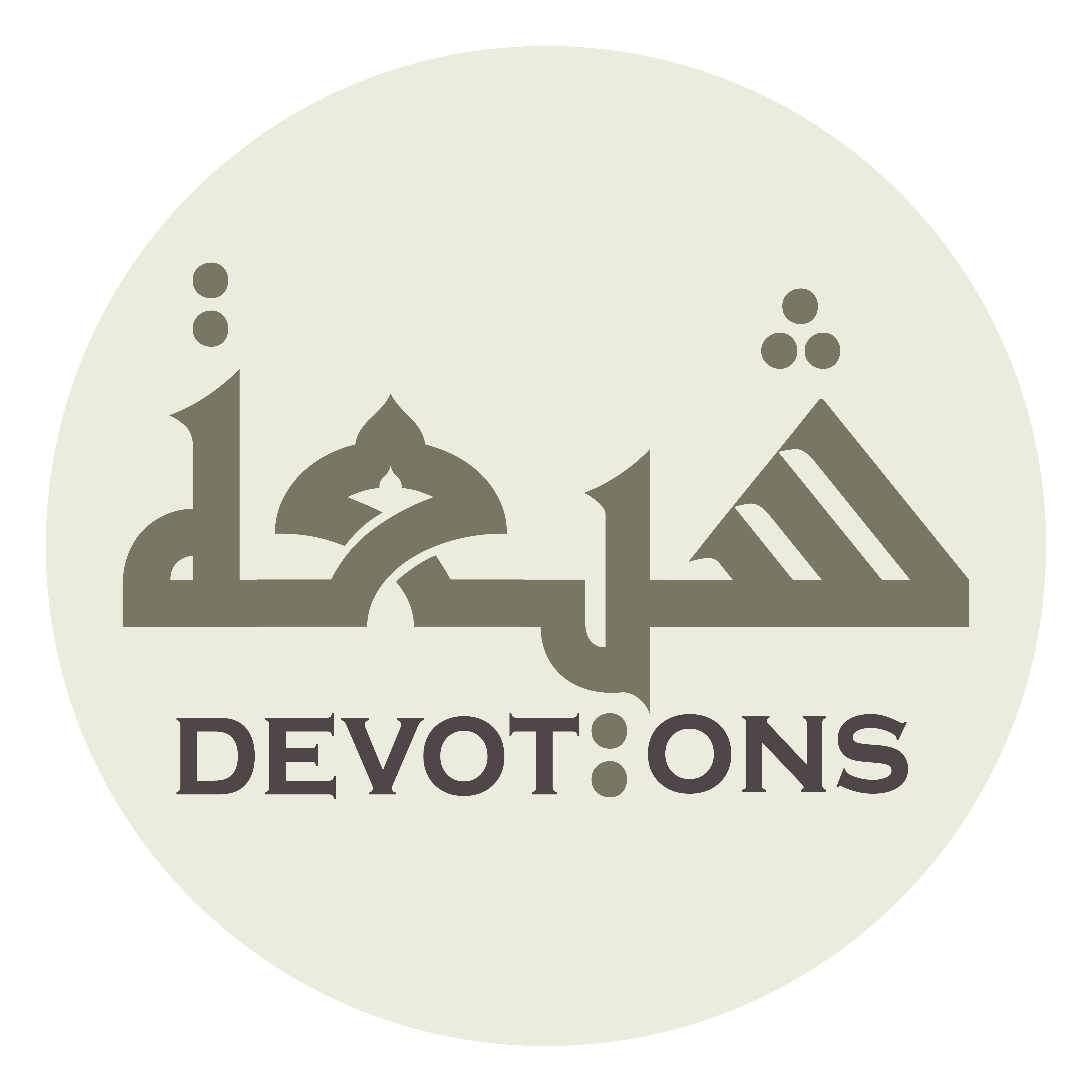 وَصَلَوَاتُ اللَّهِ عَلَيْكِ

waṣalawātullāhi `alayk

Blessings of Allah be upon you
Ziarat Bibi Fatema
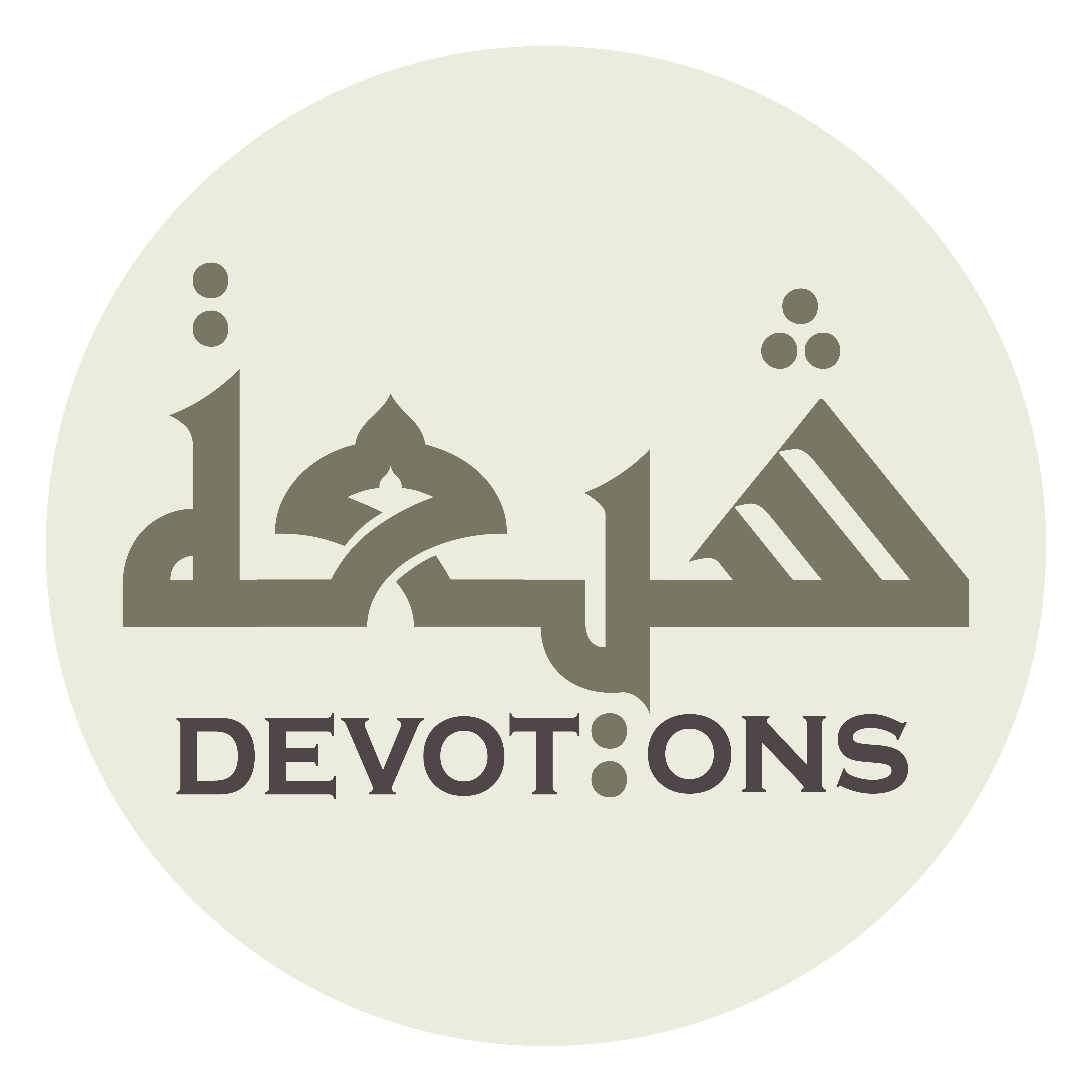 وَعَلَى اَبِيْكِ وَبَعْلِكِ

wa`alā abīki waba`lik

and upon your father, your husband,
Ziarat Bibi Fatema
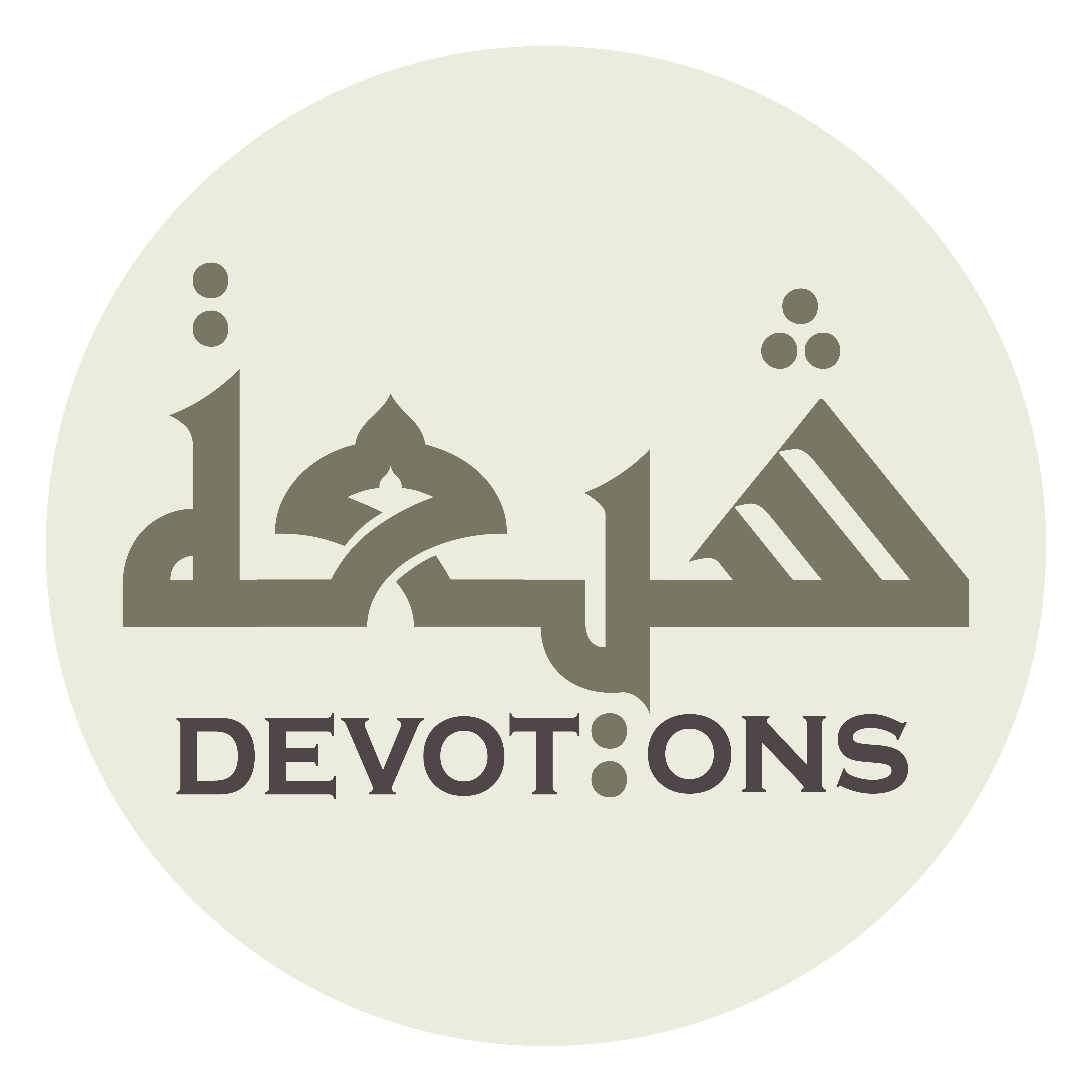 وَذُرِّيَّتِكِ الْأَئِمَّةِ الطَّاهِرِينَ

wadhurriyyatikil a-immatiṭ ṭāhirīn

and your descendants—the Immaculate Imams.
Ziarat Bibi Fatema
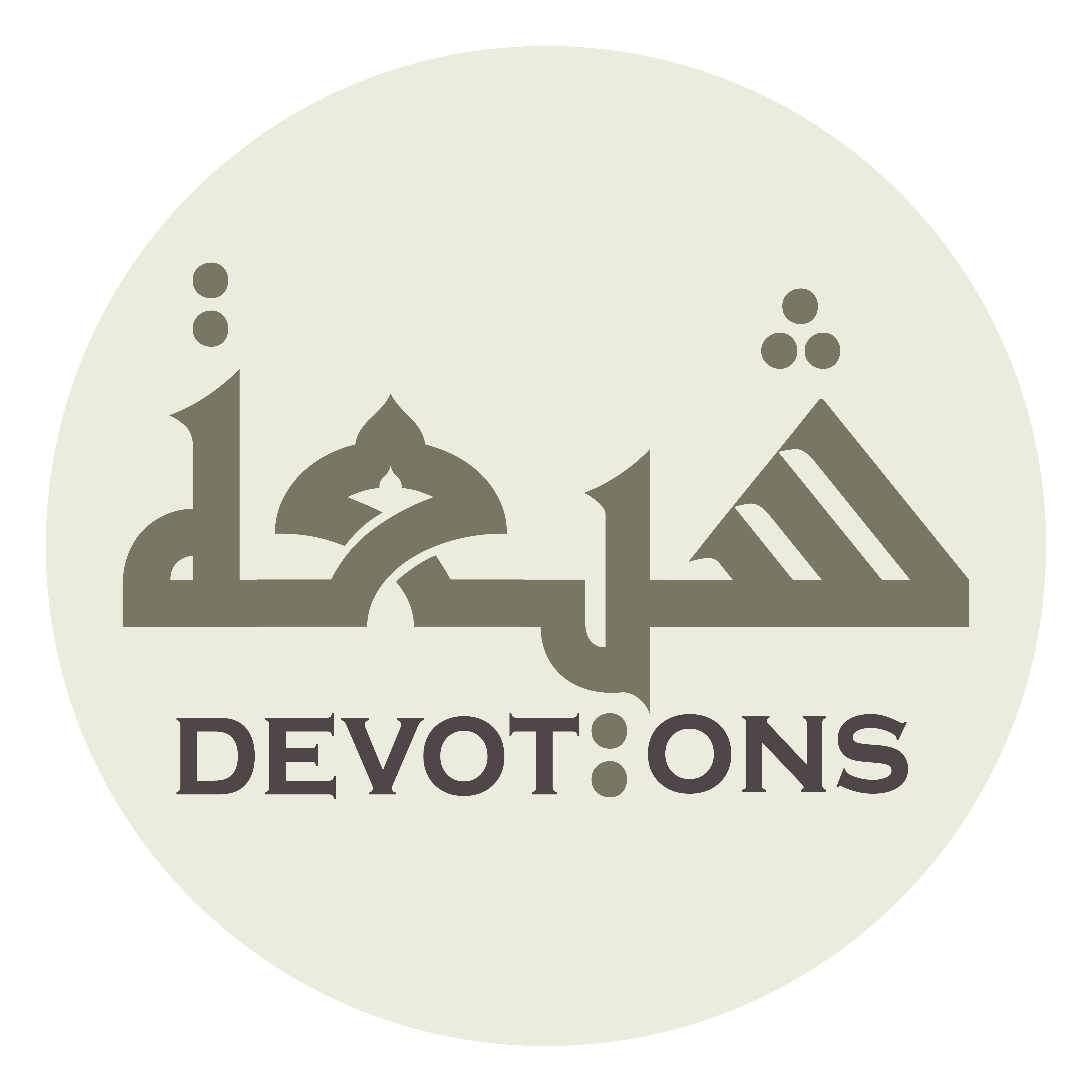 اَللَّهُمَّ صَلِّ عَلَى مُحَمَّدٍ وَ اَهْلِ بَيْتِهِ

allāhumma ṣalli `alā muḥammadin wa ahli baytih

O Allah, (please do) send blessings upon Muhammad and his Household
Ziarat Bibi Fatema
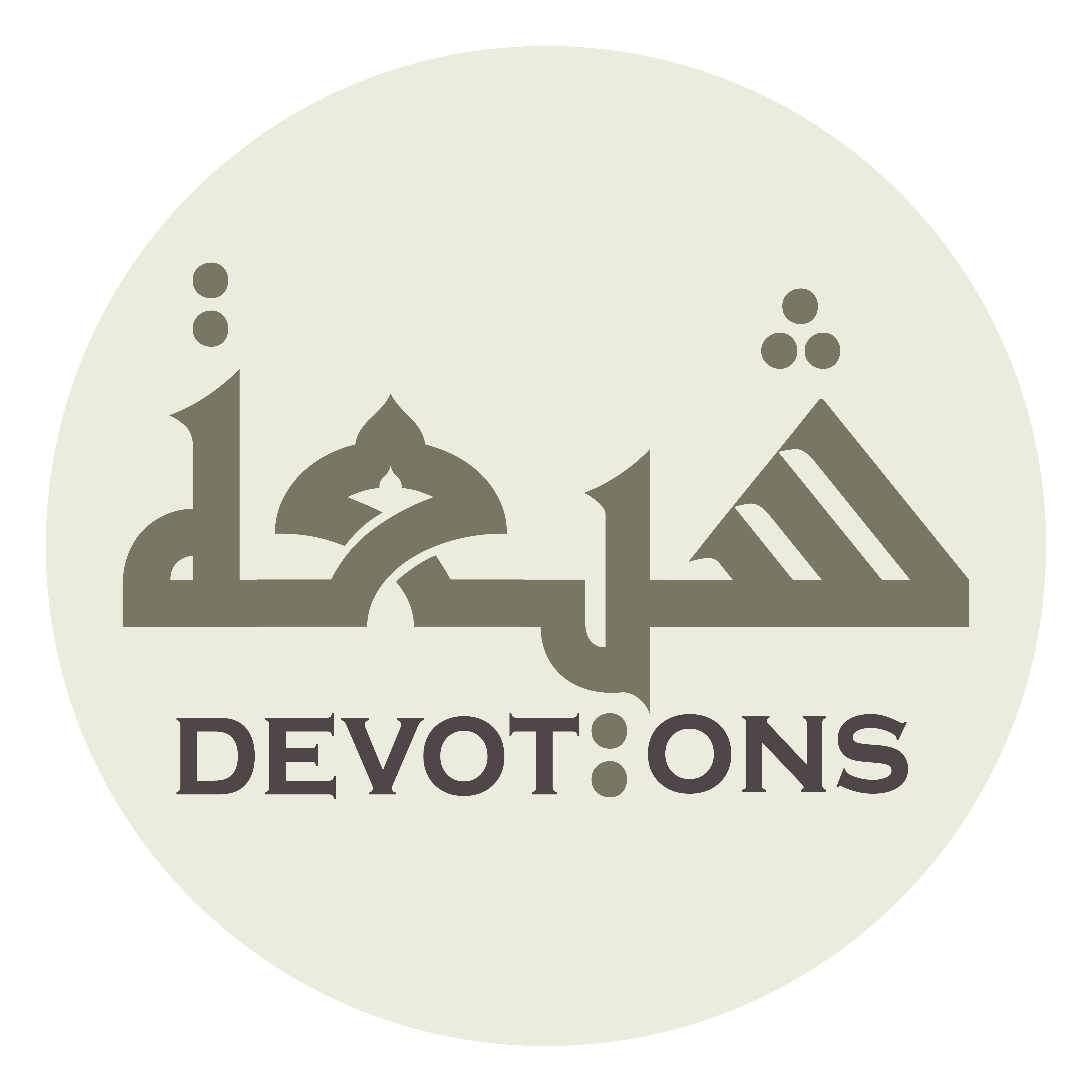 وَصَلِّ عَلَى الْبَتُوْلِ الطَّاهِرَةِ

waṣalli `alal batūliṭ ṭāhirah

and send blessings upon the chaste, the immaculate,
Ziarat Bibi Fatema
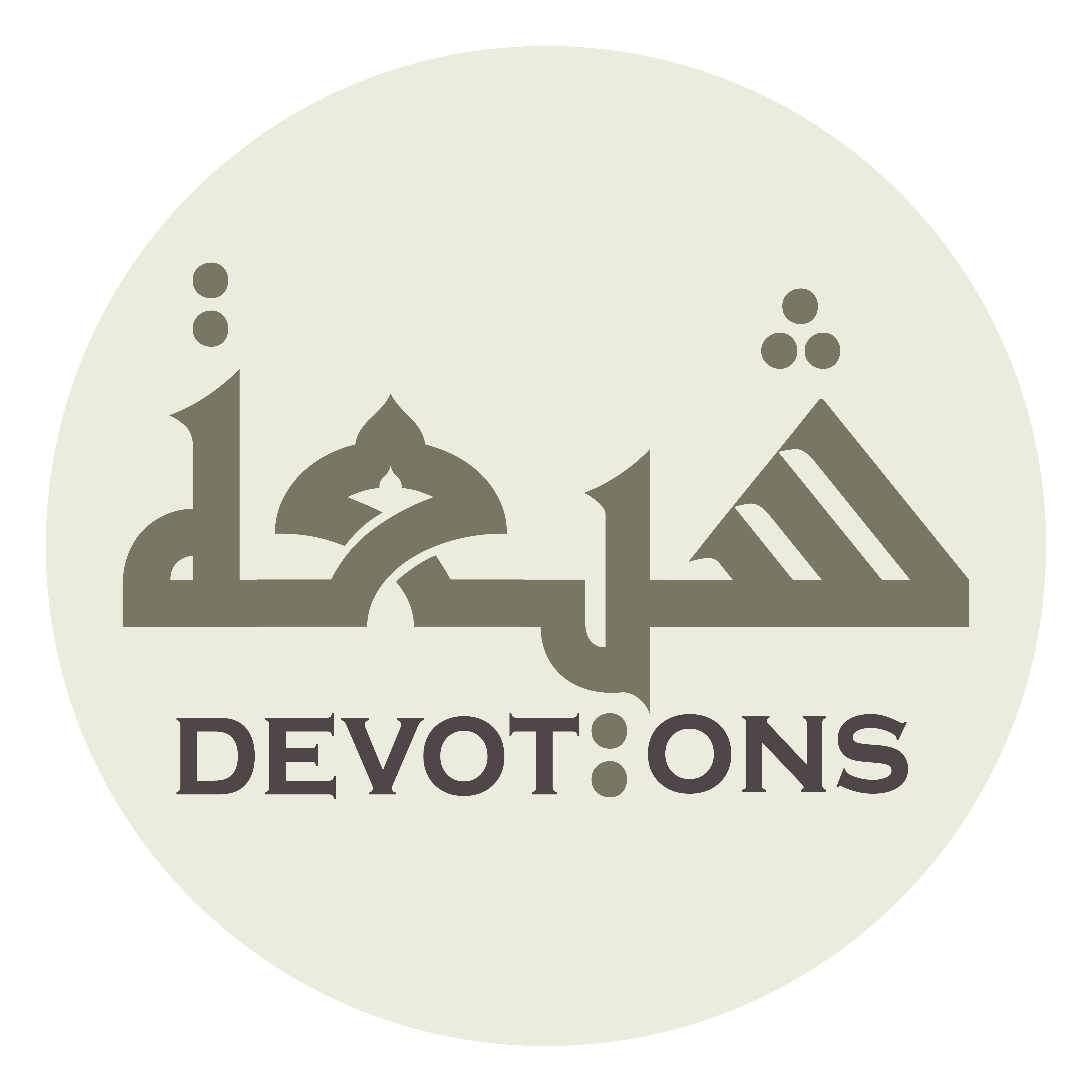 اَلصِّدِّيقَةِ الْمَعْصُومَةِ

aṣ ṣiddīqatil ma`ṣūmah

the veracious, the infallible,
Ziarat Bibi Fatema
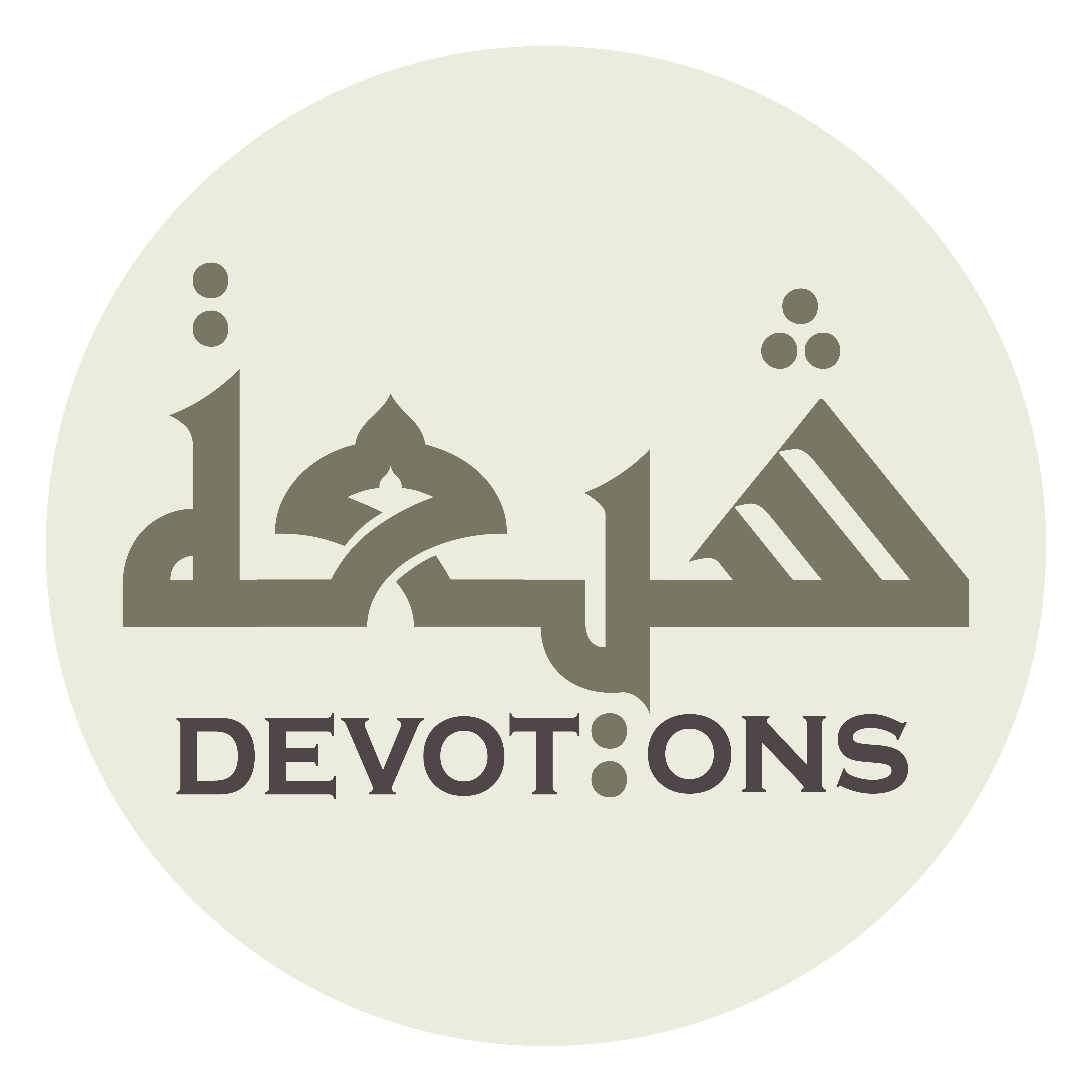 اَلتَّقِيَّةِ النَّقِيَّةِ

at taqiyyatin naqiyyah

pious, pure,
Ziarat Bibi Fatema
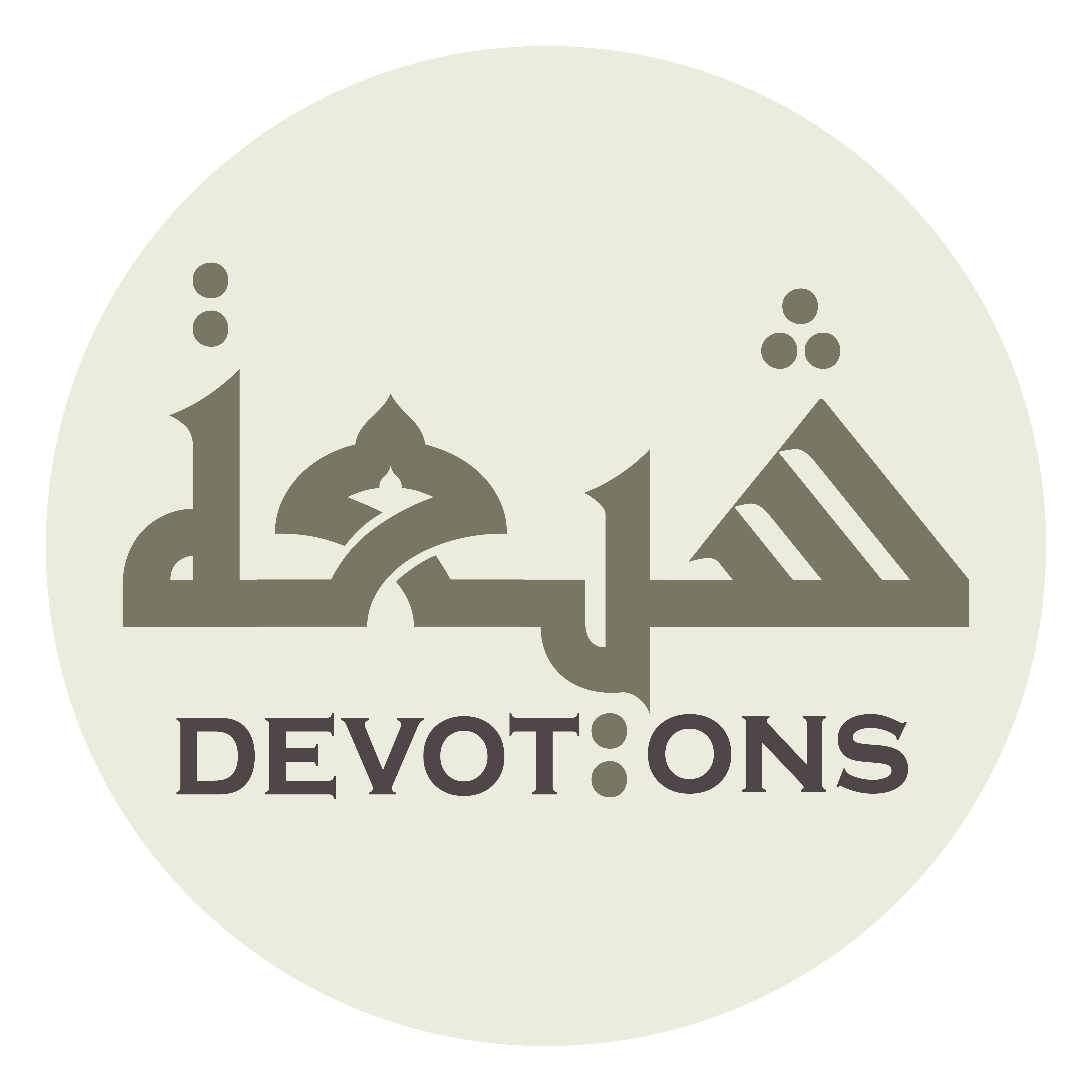 اَلرَّضِيَّةِ الْمَرْضِيَّةِ

ar raḍiyyatil mar-ḍiyyah

amiable, well-pleased,
Ziarat Bibi Fatema
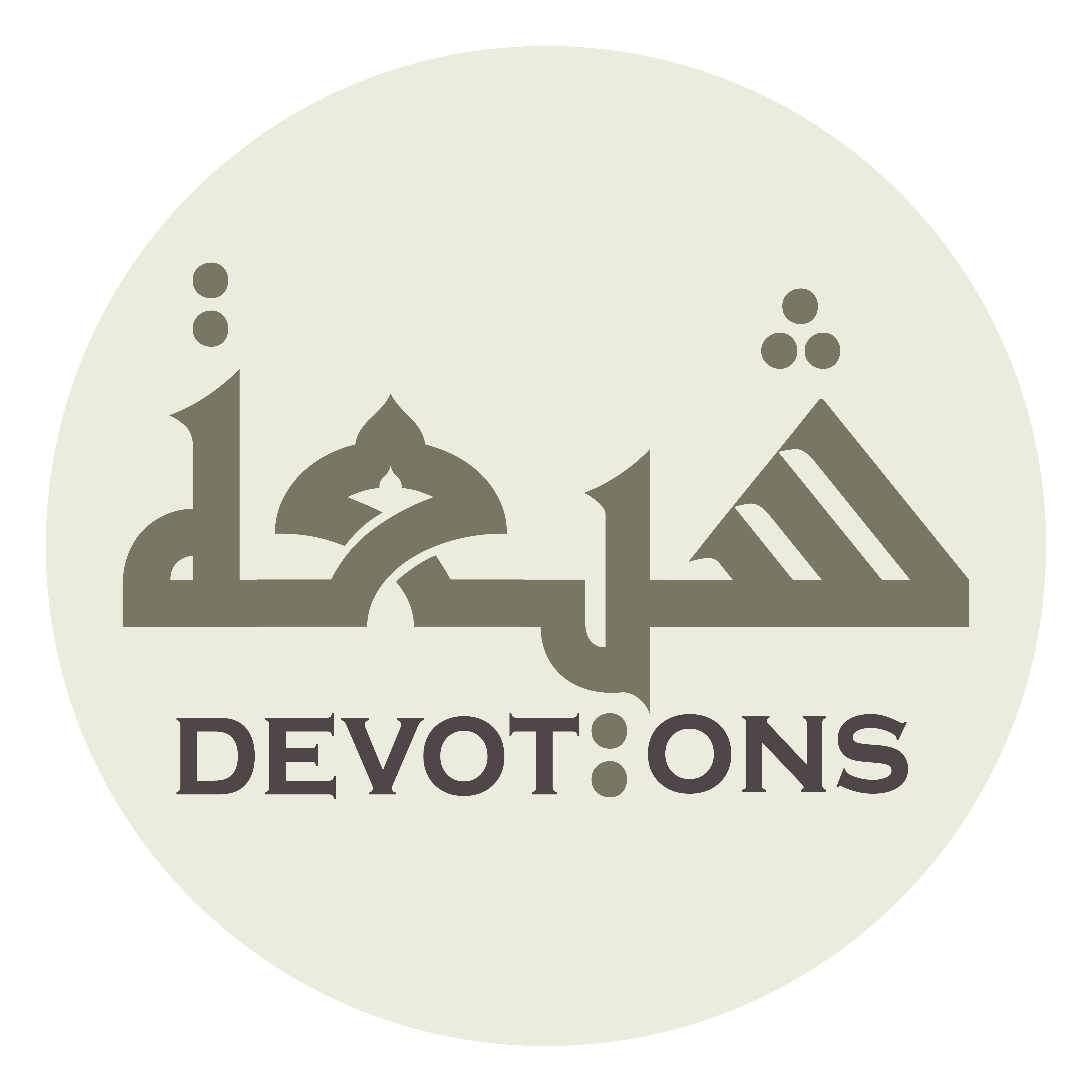 اَلزَّكِيَّةِ الرَّشِيدَةِ

az zakiyyatir rashīdah

virtuous, right-minded,
Ziarat Bibi Fatema
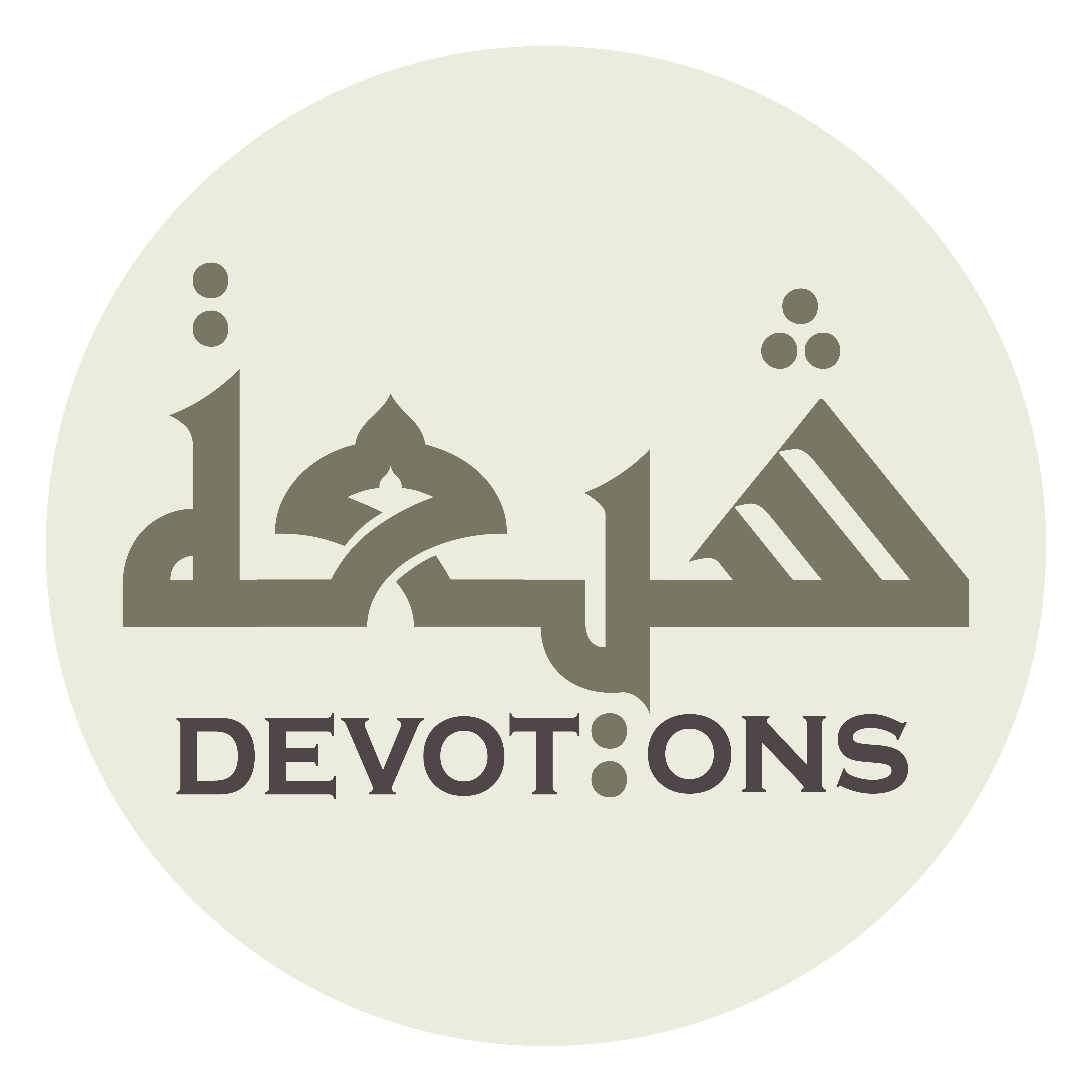 اَلْمَظْلُوْمَةِ الْمَقْهُورَةِ

al maẓlūmatil maqhūrah

oppressed, and wronged lady
Ziarat Bibi Fatema
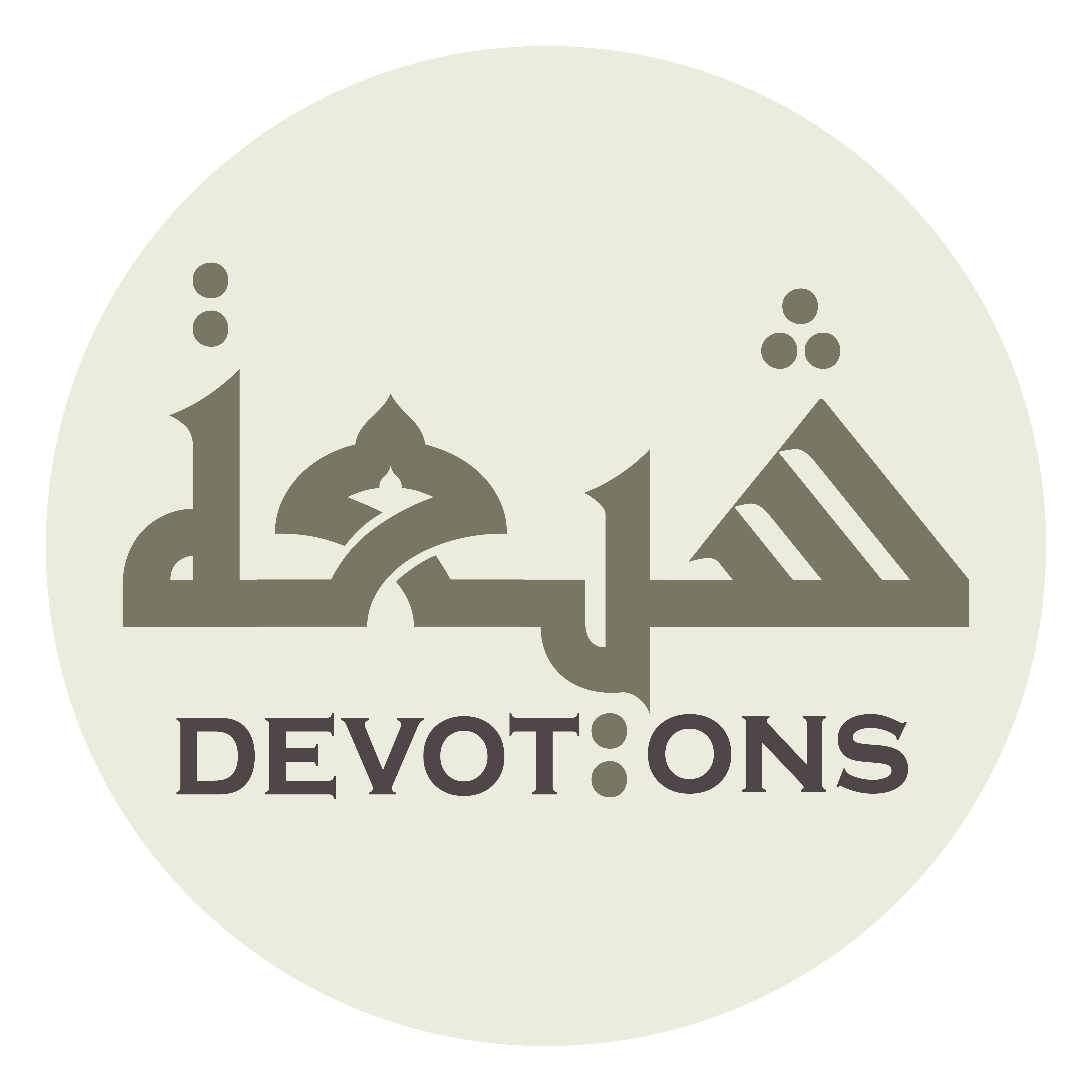 اَلْمَغْصُوْبَةِ حَقُّهَا

al maghṣūbati ḥaqquhā

whose right was usurped,
Ziarat Bibi Fatema
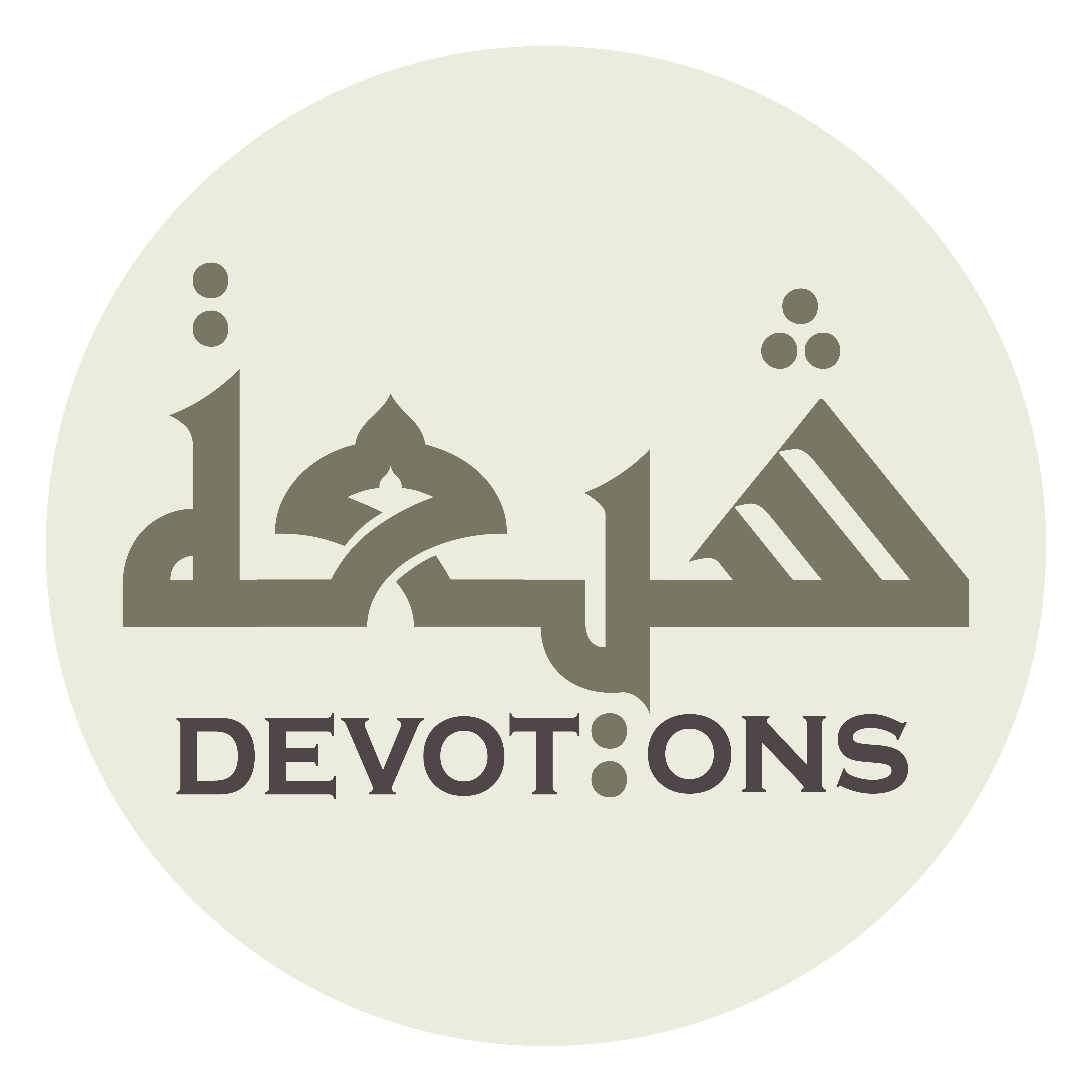 اَلْمَمْنُوْعَةِ إِرْثُهَا

al mamnū`ati ir-thuhā

whose right of inheritance was violated,
Ziarat Bibi Fatema
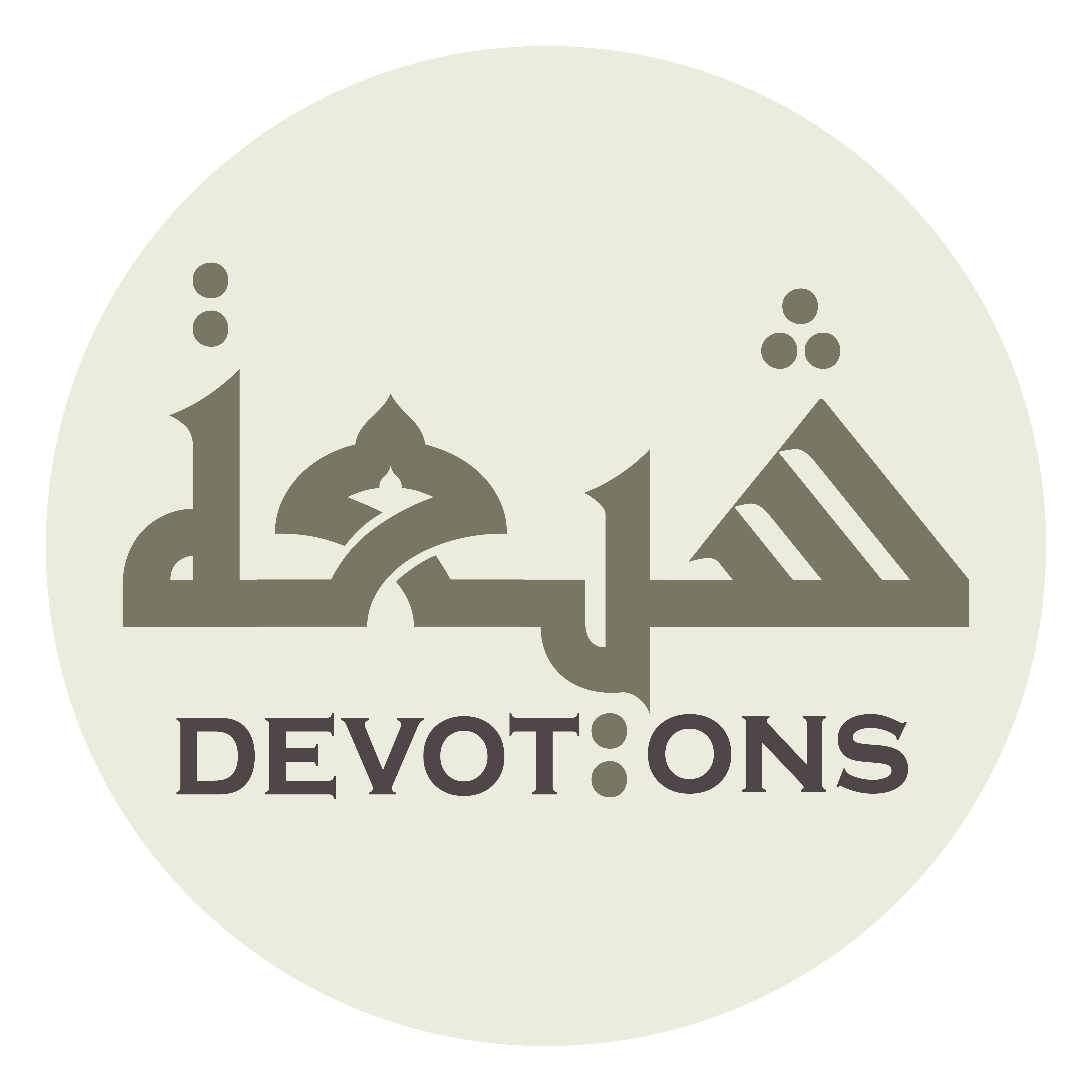 اَلْمَكْسُورَةِ ضِلْعُهَا

al maksūrati ḍil`uhā

whose rib was broken,
Ziarat Bibi Fatema
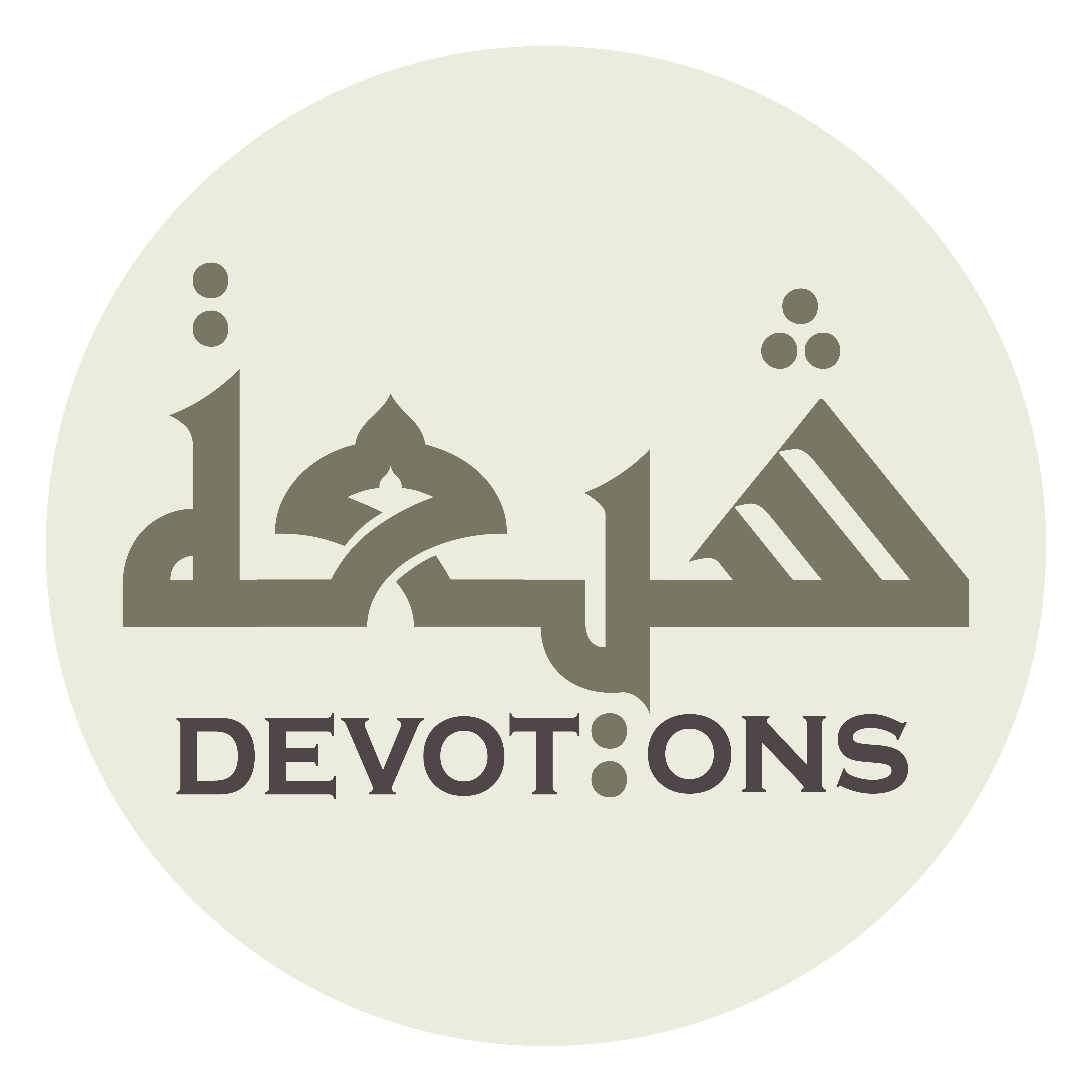 اَلْمَظْلُوْمِ بَعْلُهَا

al maẓlūmi ba`luhā

whose husband was persecuted,
Ziarat Bibi Fatema
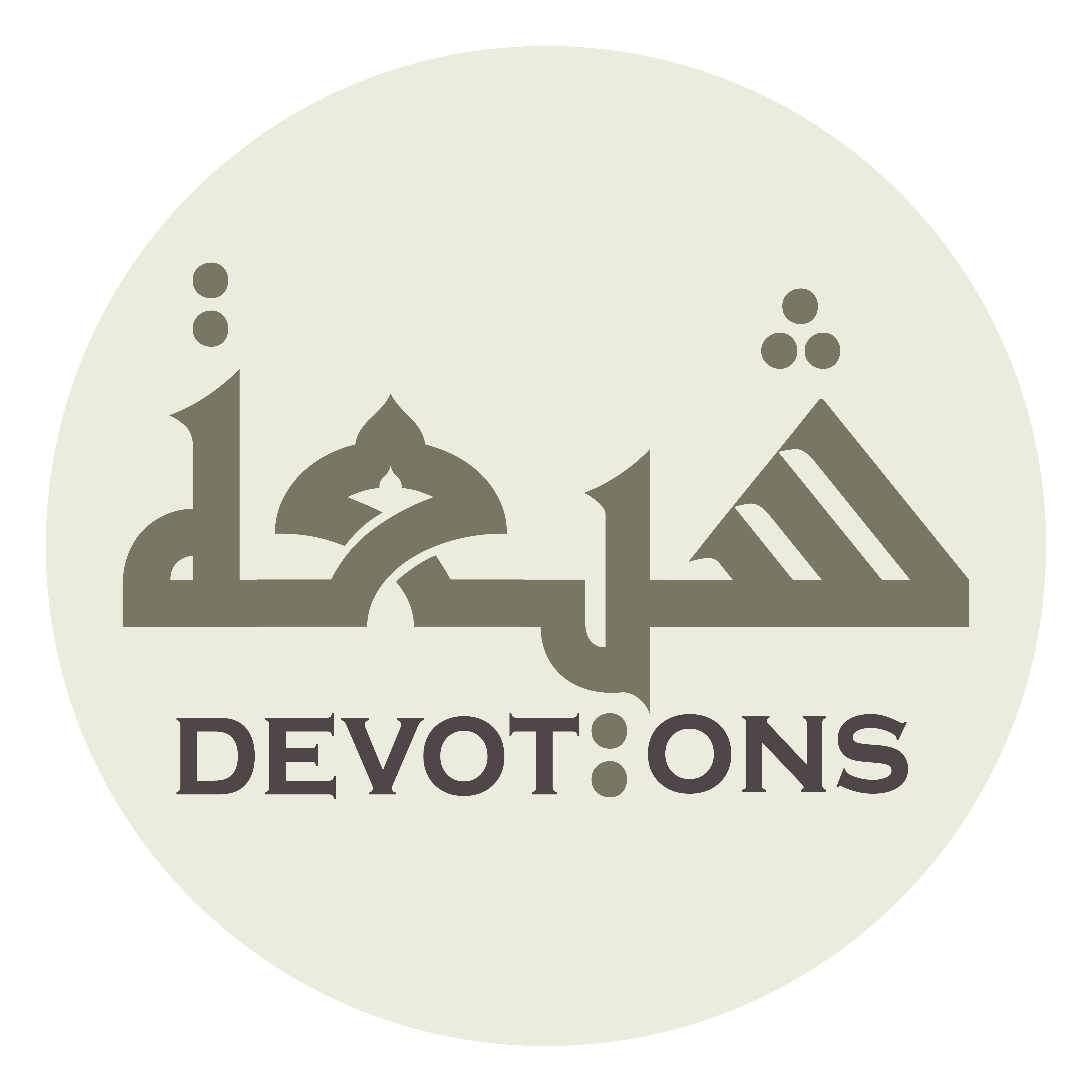 اَلْمَقْتُوْلِ وَلَدُهَا

al maqtūli waladuhā

and whose son was slain;
Ziarat Bibi Fatema
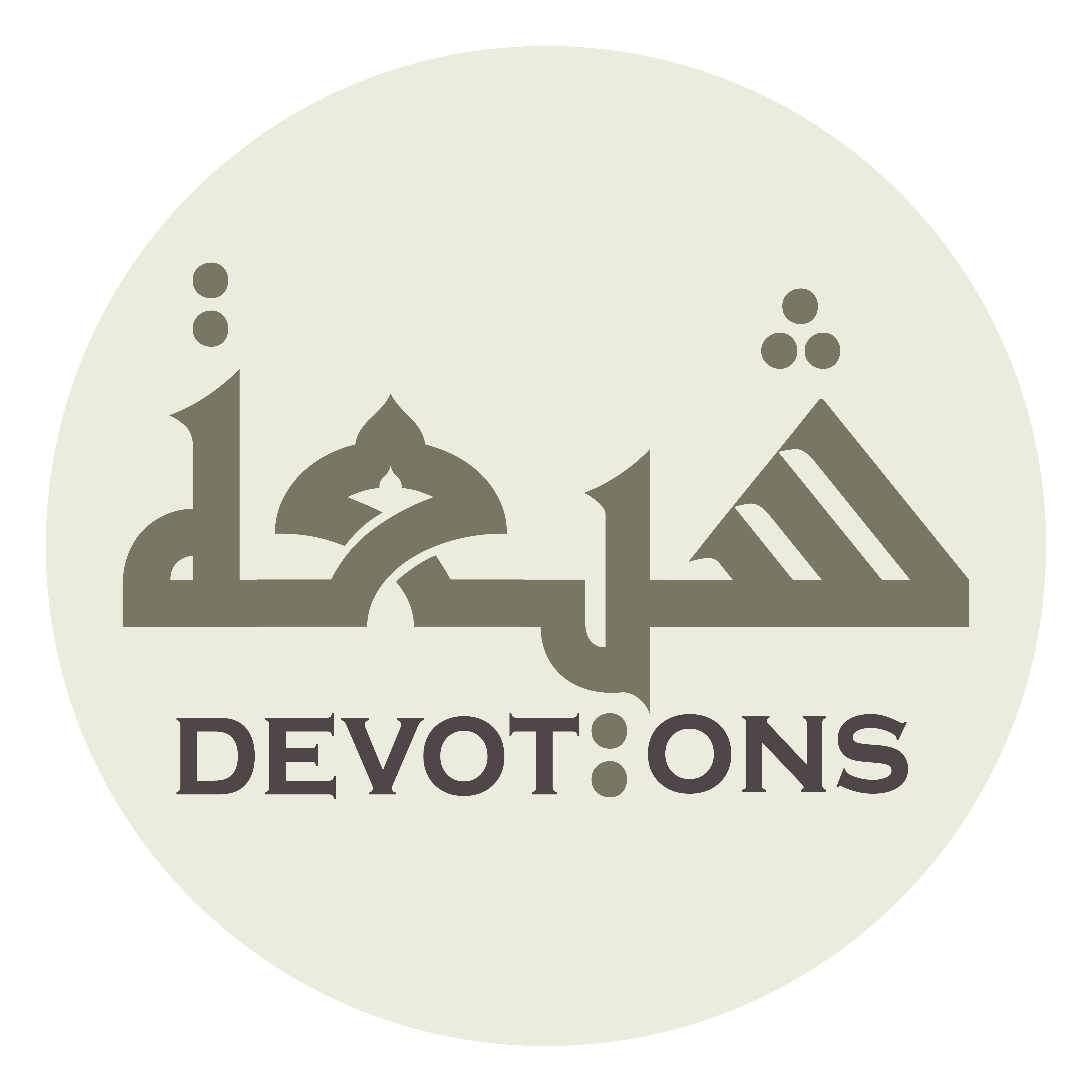 فَاطِمَةَ بِنْتِ رَسُوْلِكَ

fāṭimata binti rasūlik

(she is) Fatimah: the daughter of Your Messenger,
Ziarat Bibi Fatema
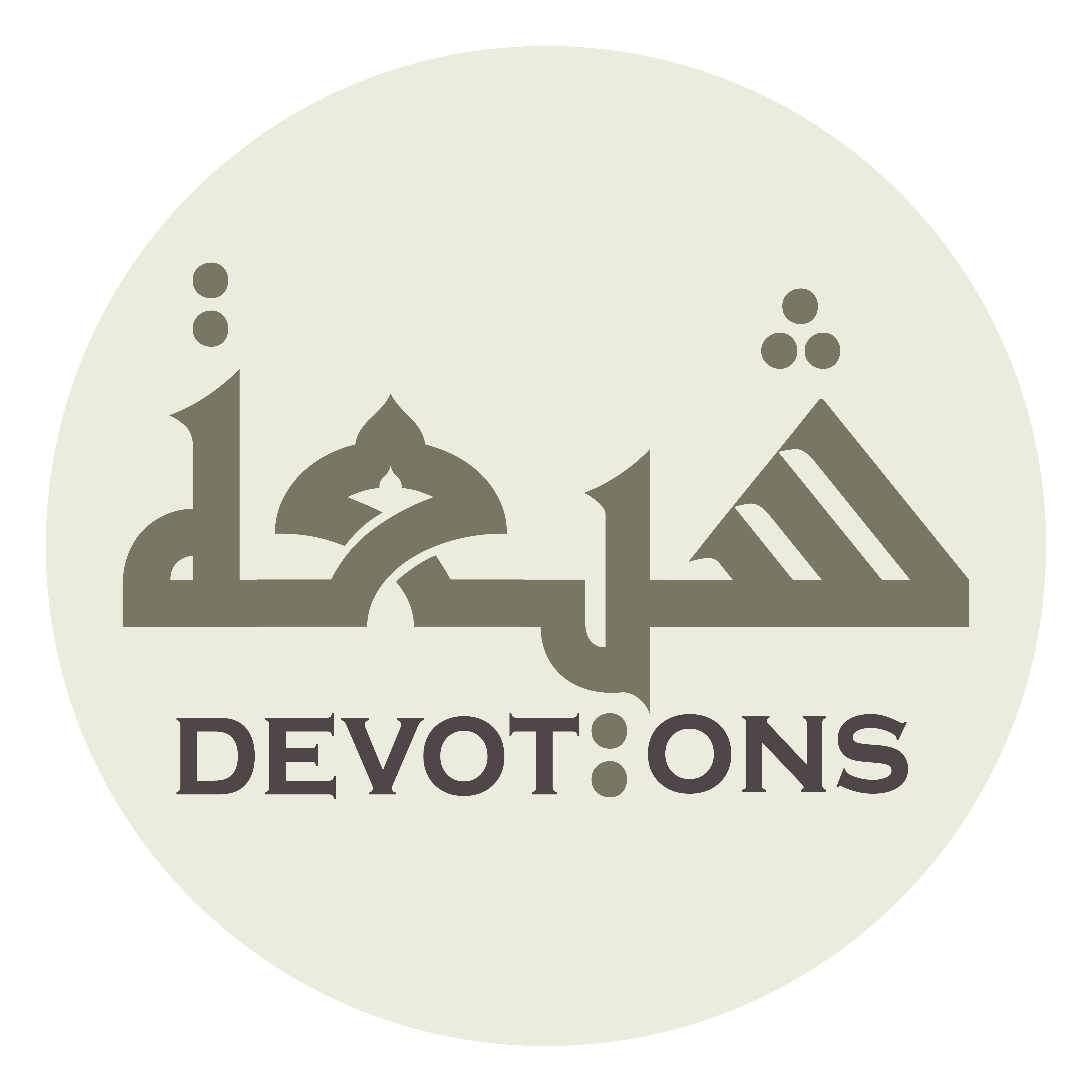 وَبَضْعَةِ لَحْمِهِ

wabaḍ`ati laḥmih

the inseparable part of his flesh,
Ziarat Bibi Fatema
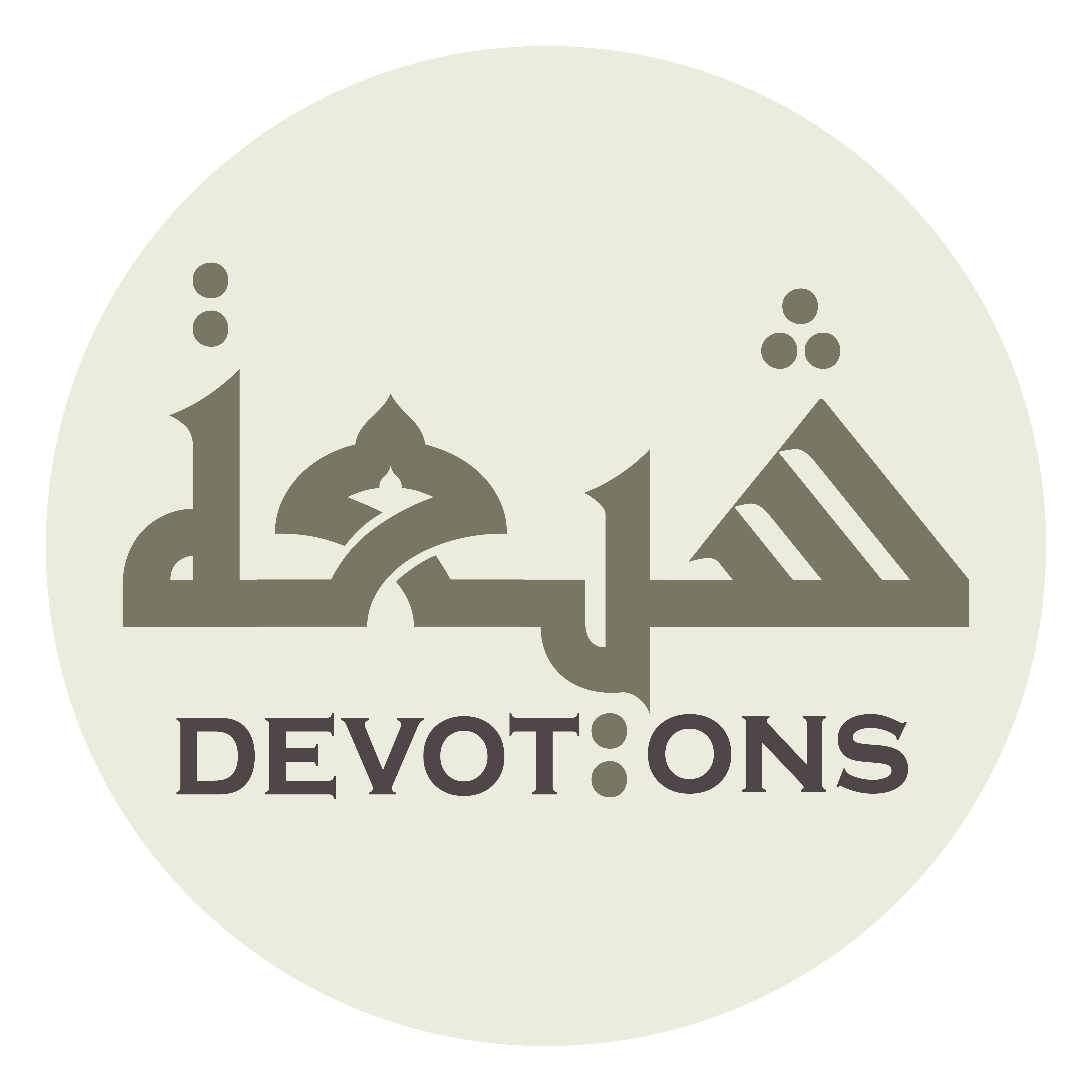 وَصَمِيْمِ قَلْبِهِ

waṣamīmi qalbih

the essence of his heart,
Ziarat Bibi Fatema
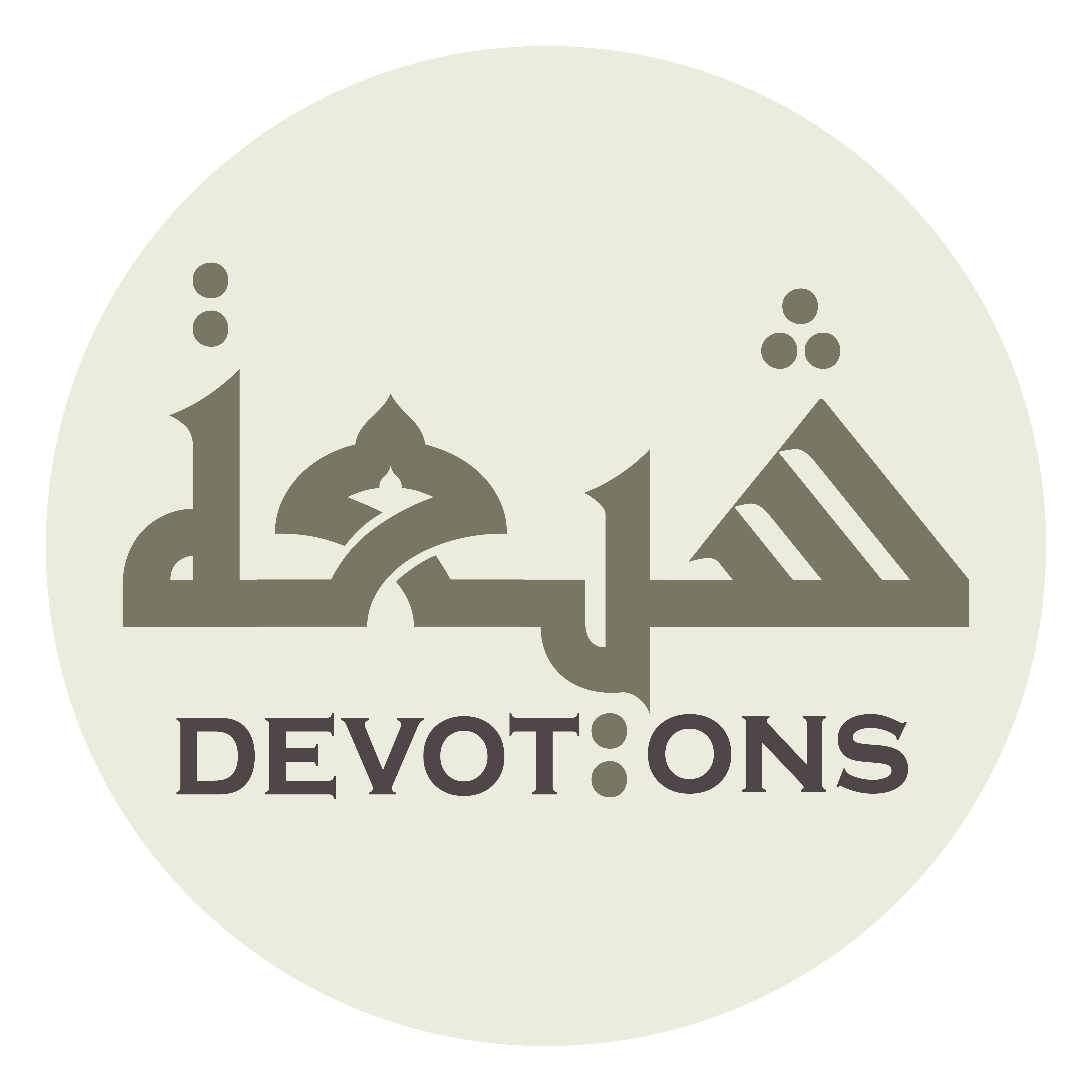 وَفِلْذَةِ كَبِدِهِ

wafildhati kabidih

the piece of his innermost,
Ziarat Bibi Fatema
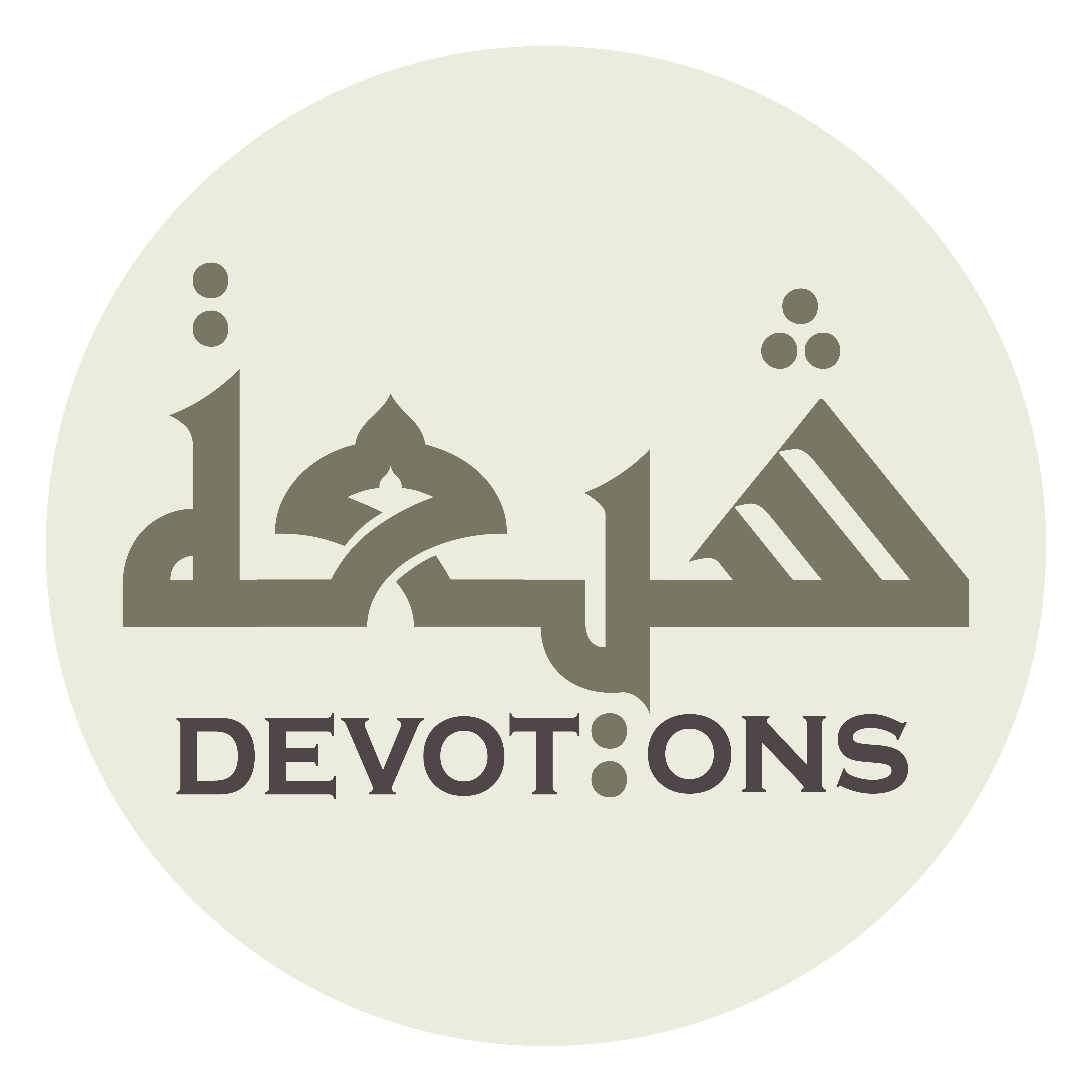 وَالنُّخْبَةِ مِنْكَ لَهُ

wan nukhbati minka lah

the choice of You for him,
Ziarat Bibi Fatema
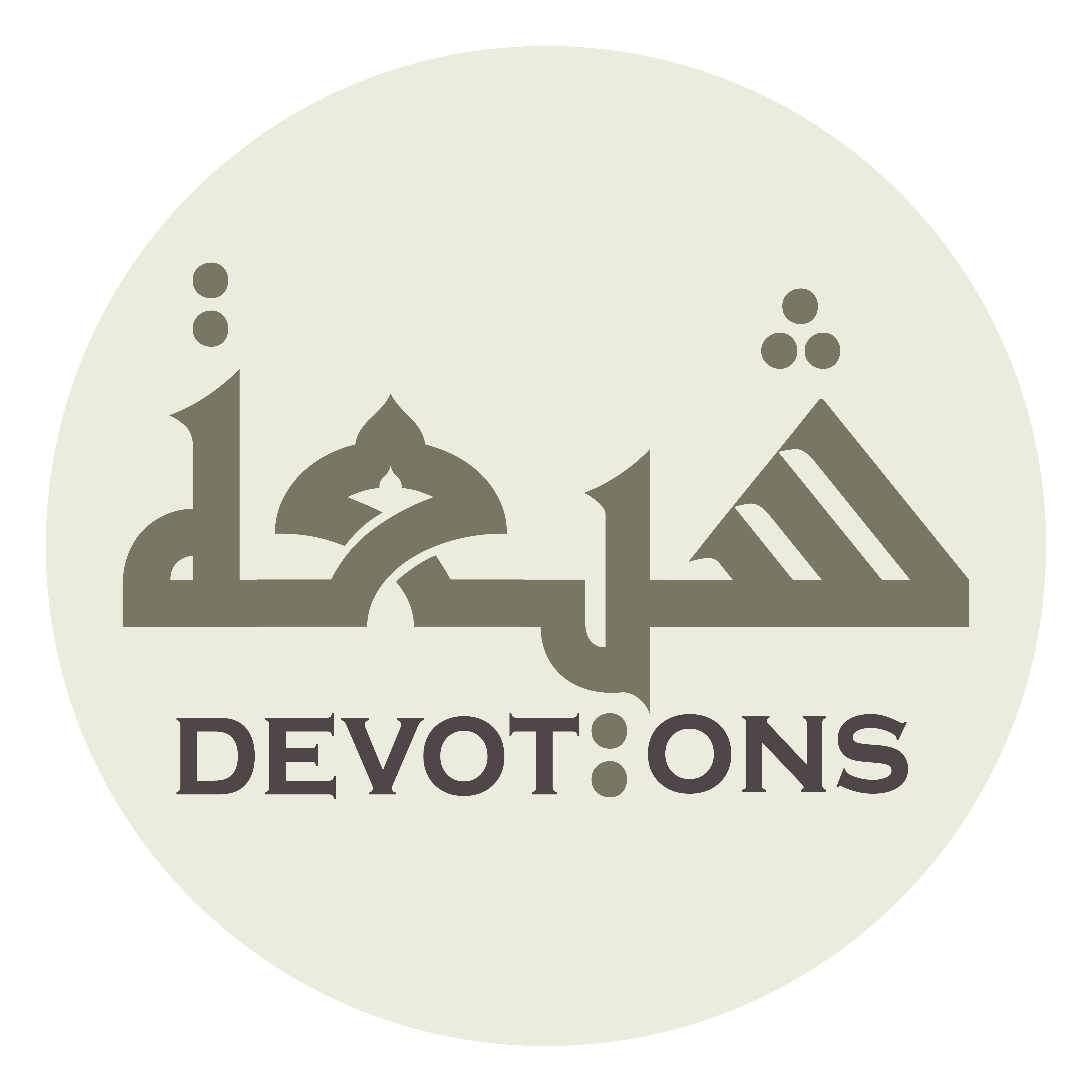 وَالتُّحْفَةِ خَصَصْتَ بِهَا وَصِيَّهُ

wat tuḥfati khaṣaṣta bihā waṣiyyah

the gift that You have given exclusively to the Successor of him,
Ziarat Bibi Fatema
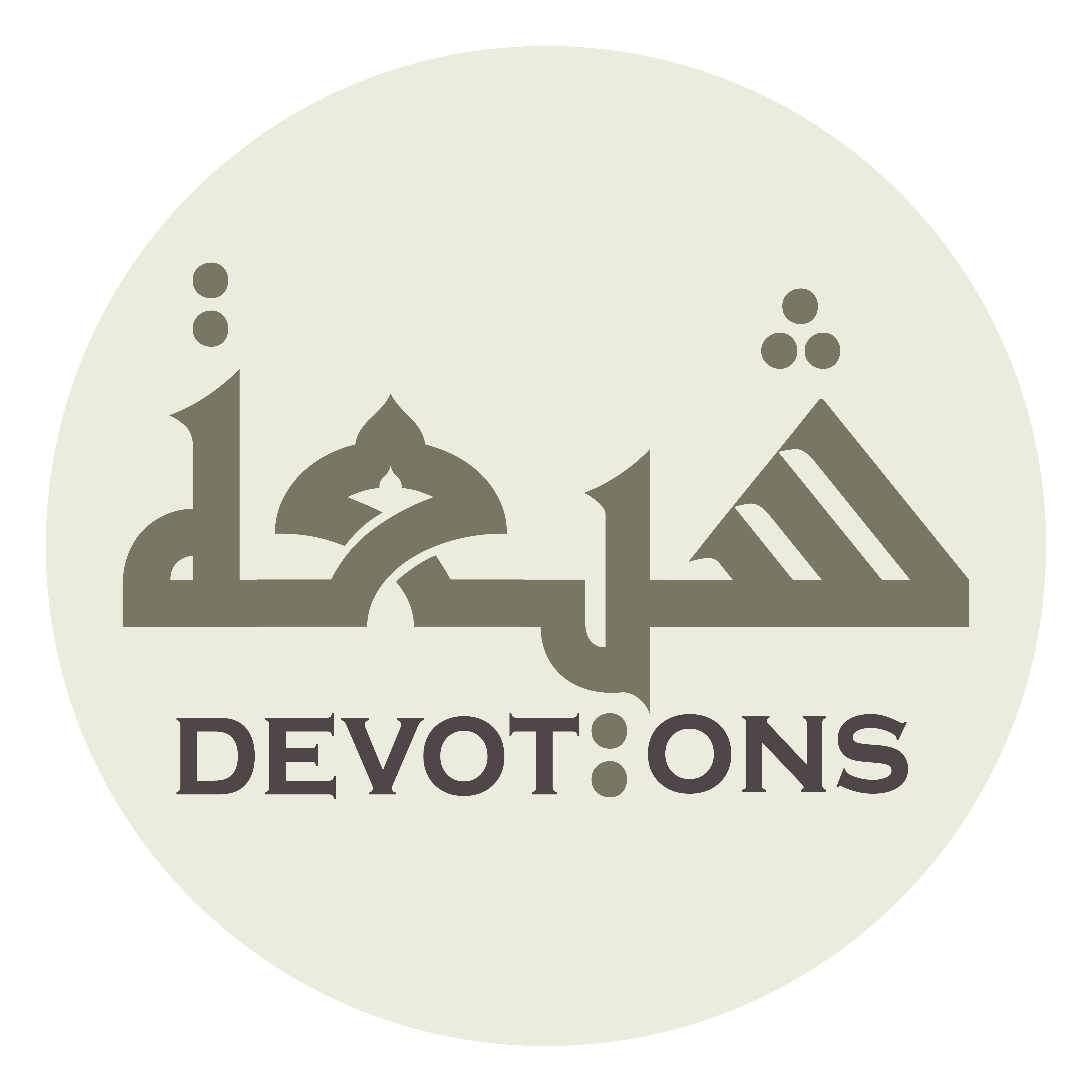 وَحَبِيْبَةِ الْمُصْطَفَى

waḥabībatil muṣṭafā

the most beloved of the Preferred Prophet,
Ziarat Bibi Fatema
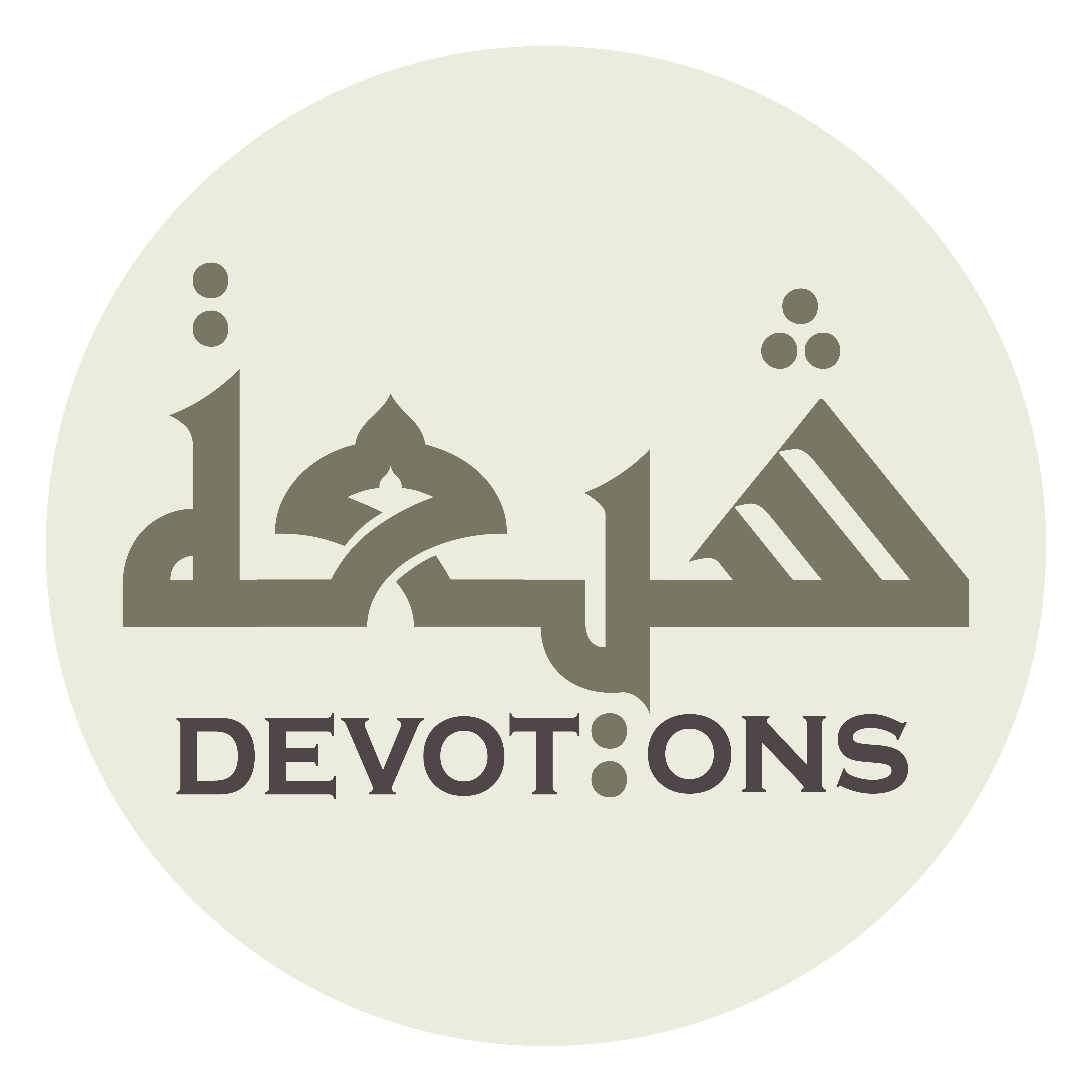 وَقَرِيْنَةِ الْمُرْتَضَى

waqarīnatil mur-taḍā

the wife of the Pleased Successor,
Ziarat Bibi Fatema
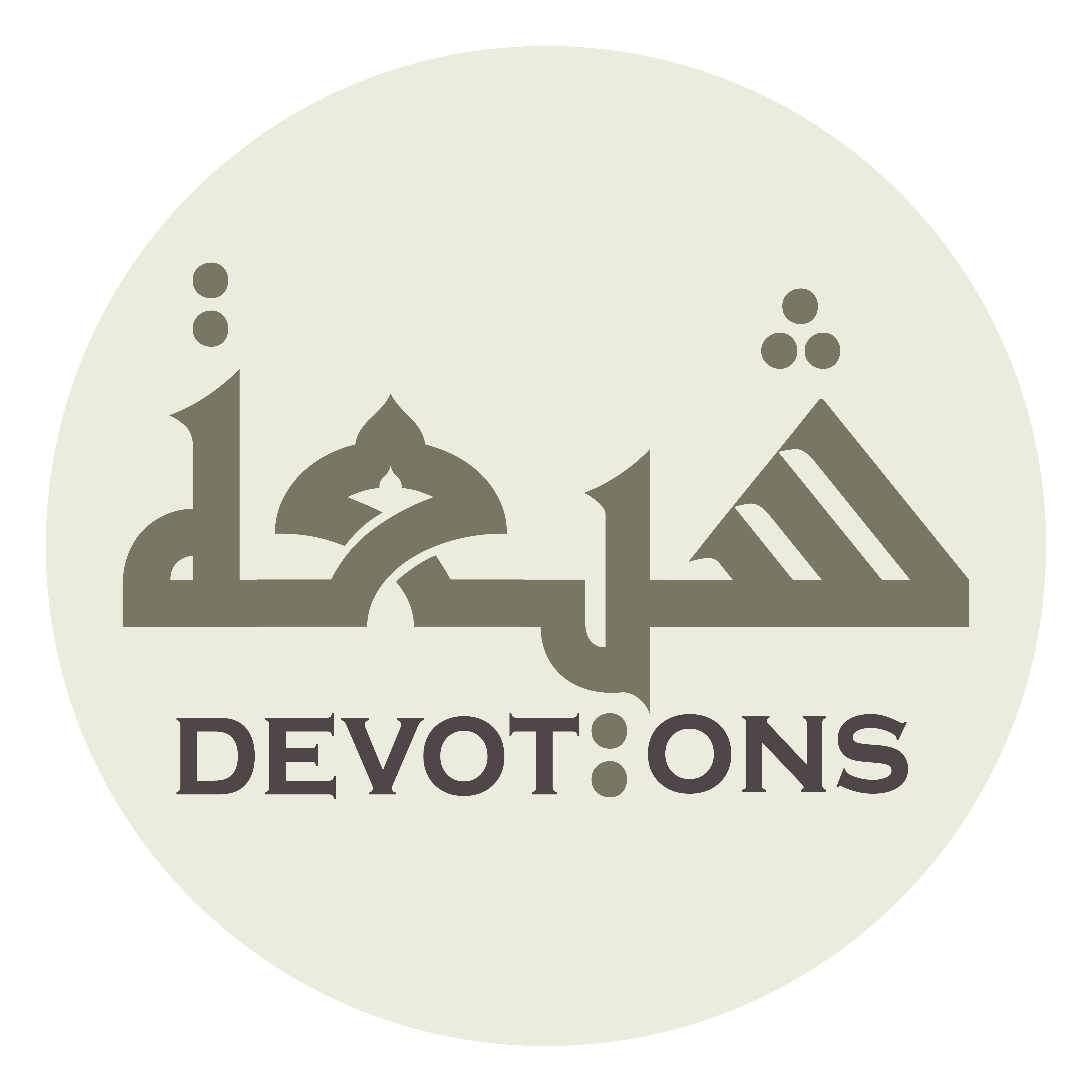 وَسَيِّدَةِ النِّسَاءِ

wasayyidatin nisā

the doyenne of all women,
Ziarat Bibi Fatema
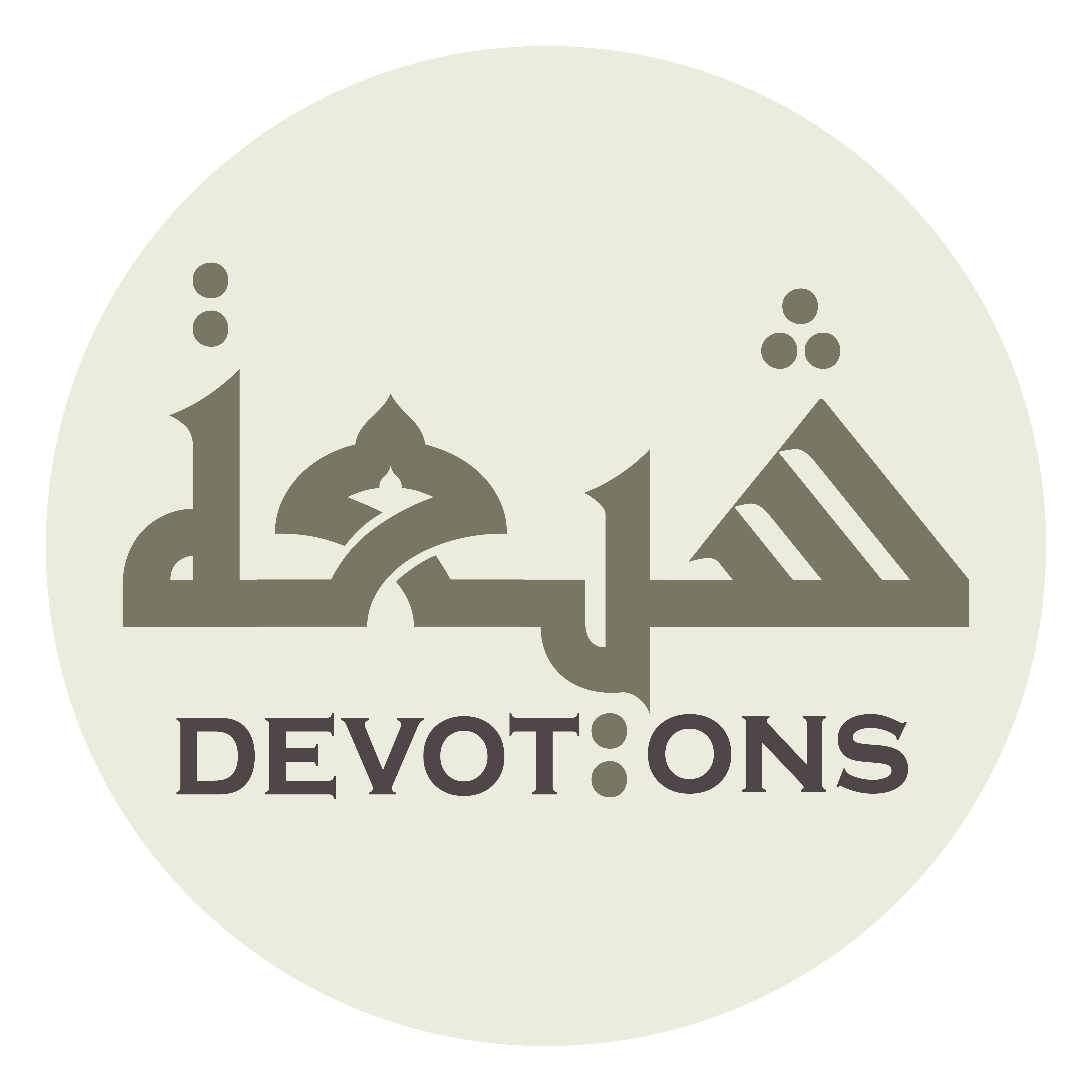 وَمُبَشِّرَةِ الْأَوْلِيَاءِ

wamubashhiratil awliyā

the conveyor of good tidings to the intimate servants (of Almighty Allah],
Ziarat Bibi Fatema
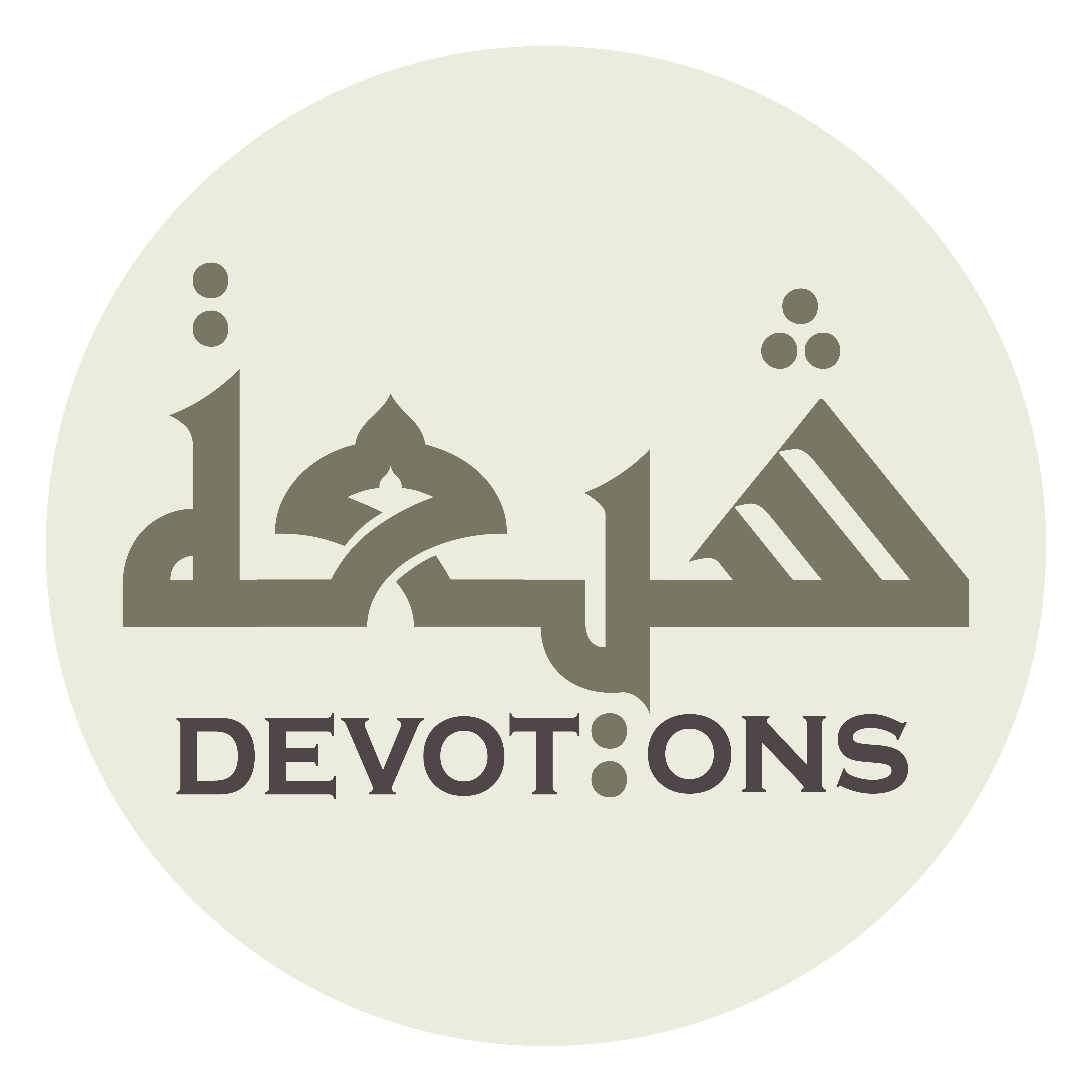 خَلِيفَةِ الْوَرَعِ وَالزُّهْدِ

khalīfatil wara`i waz zuhd

the inseparable from piety and asceticism,
Ziarat Bibi Fatema
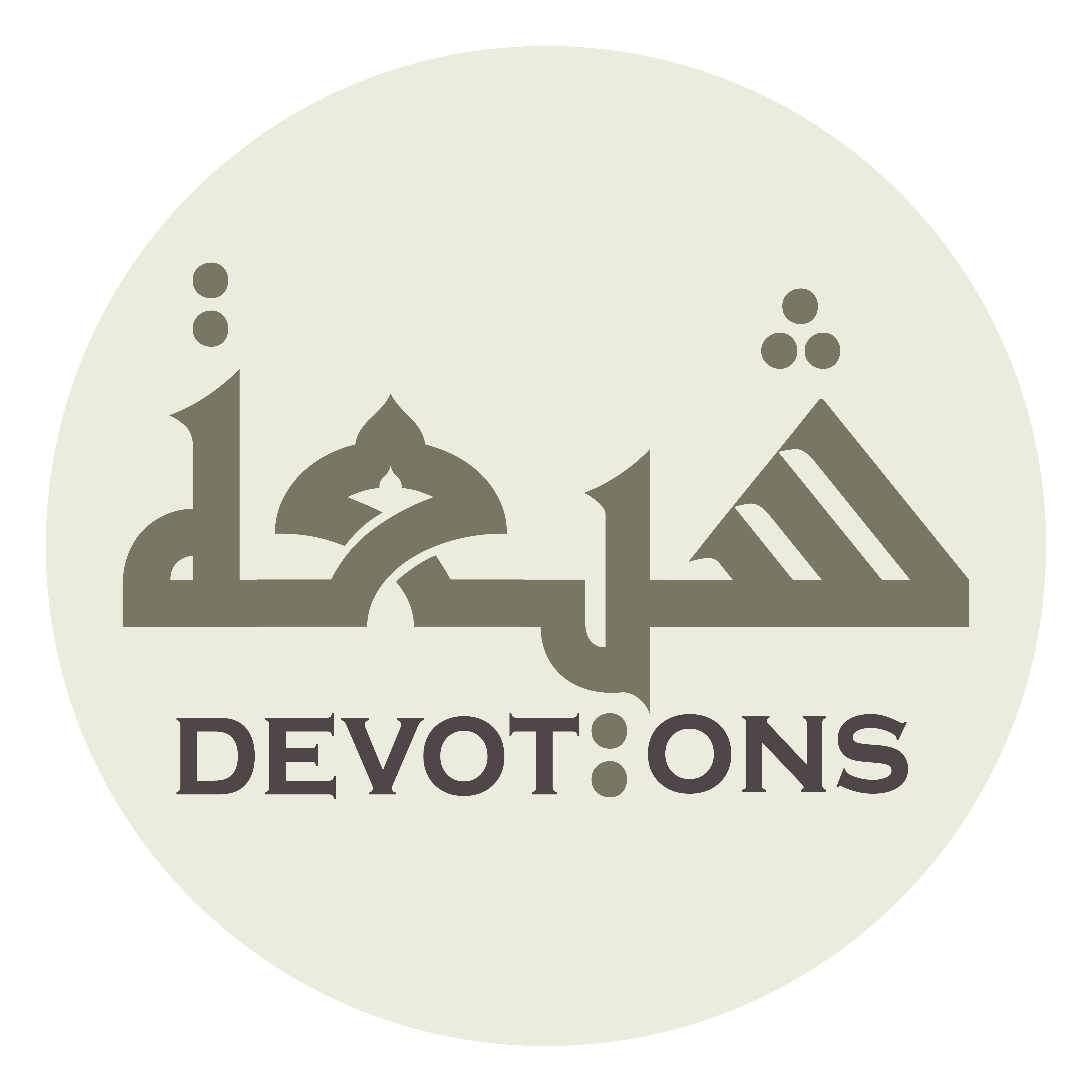 وَتُفَّاحَةِ الْفِرْدَوْسِ وَالْخُلْدِ

watuffāḥatil fir-dawsi walkhuld

and the Apple of the Heaven and Eternity (in Paradise);
Ziarat Bibi Fatema
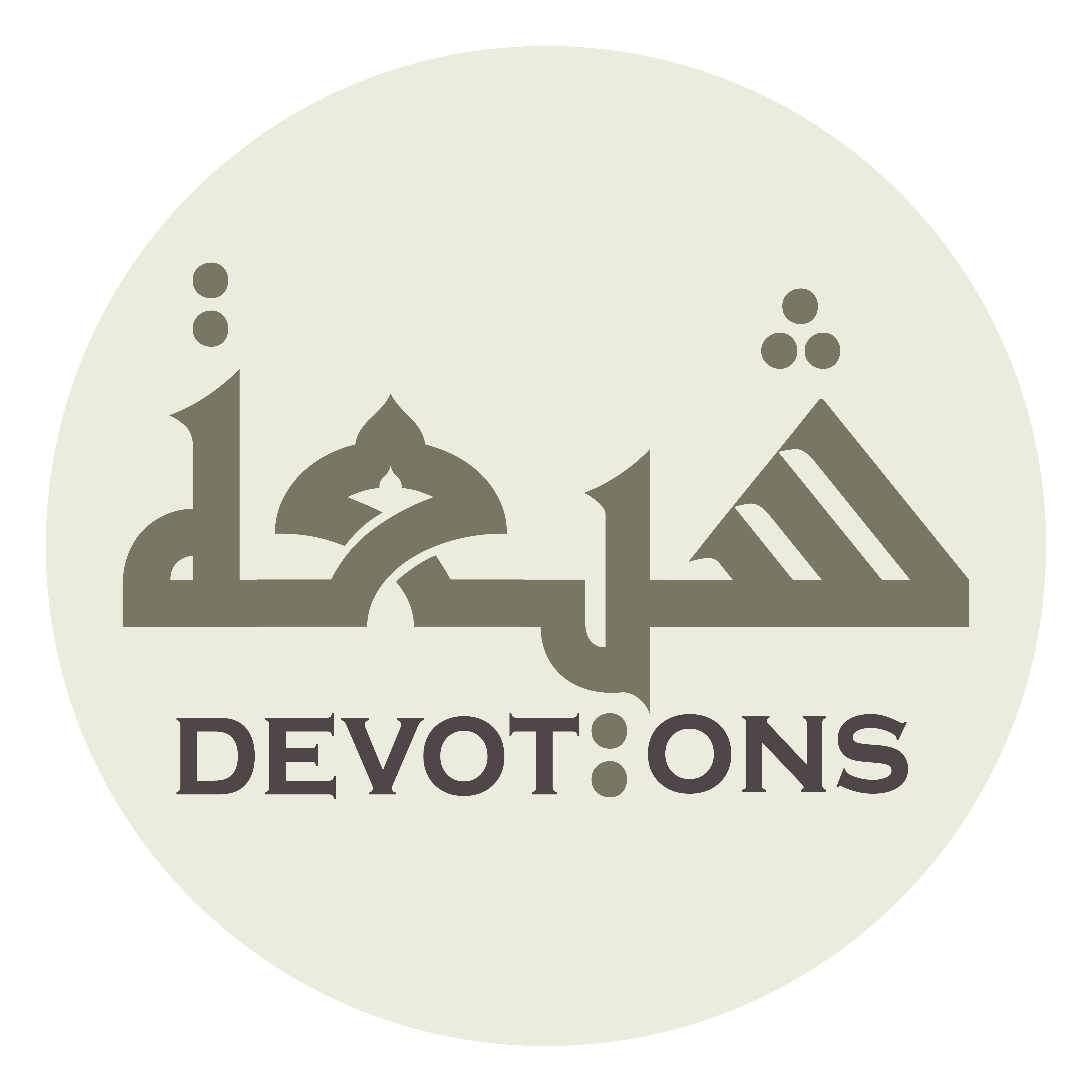 اَلَّتِيْ شَرَّفْتَ مَوْلِدَهَا بِنِسَاءِ الْجَنَّةِ

al latī sharrafta mawlidahā binisā-il jannah

(she is) the lady through whose birth You have honored the women of Paradise,
Ziarat Bibi Fatema
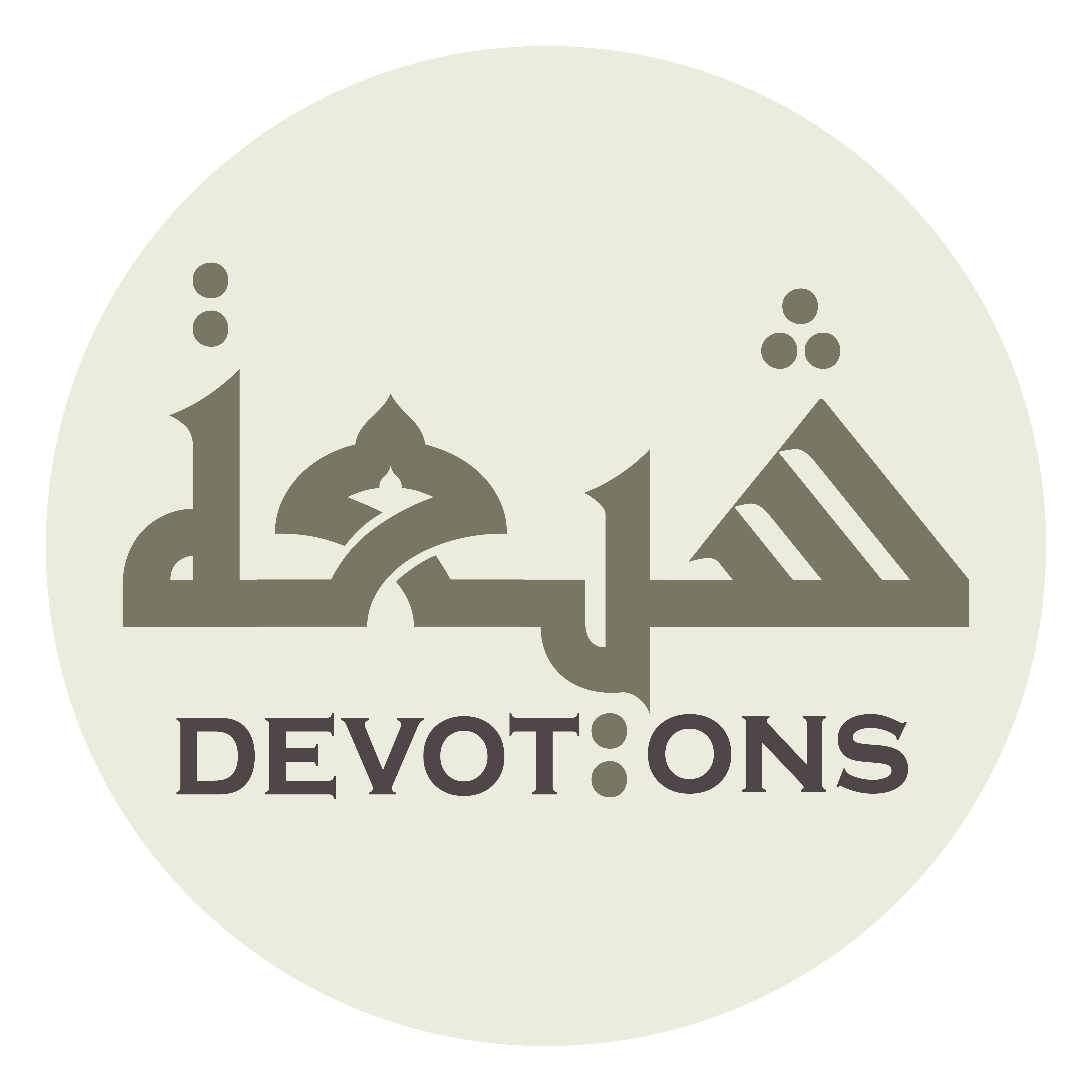 وَسَلَلْتَ مِنْهَا اَنْوَارَ الْأَئِمَّةِ

wasalalta minhā anwāral a-immah

from whom You have pulled the Lights of the Imams,
Ziarat Bibi Fatema
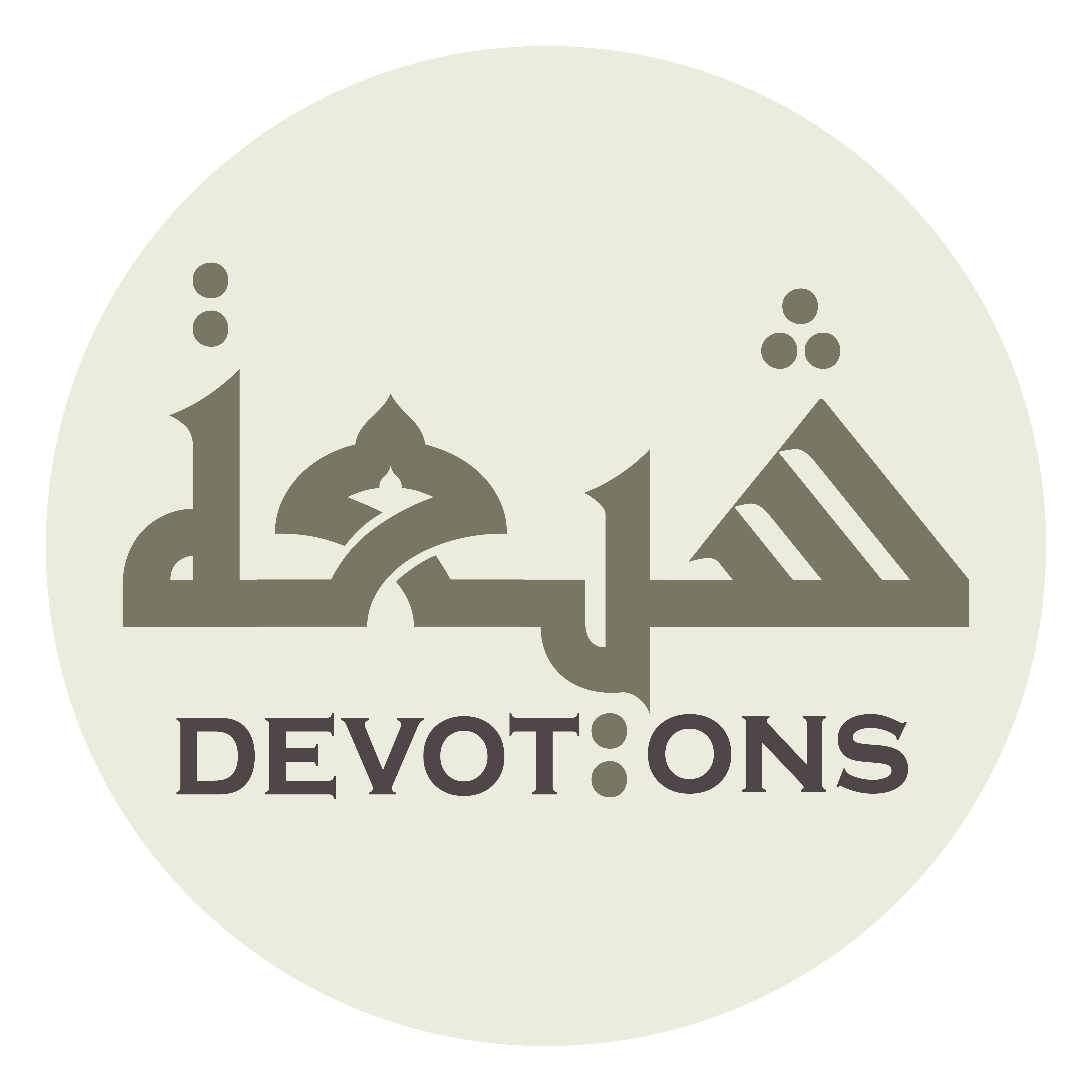 وَارْخَيْتَ دُوْنَهَا حِجَابَ النُّبُوَّةِ

war-khayta dūnahā ḥijāban nubuwwah

and fixed the Veil of Prophethood.
Ziarat Bibi Fatema
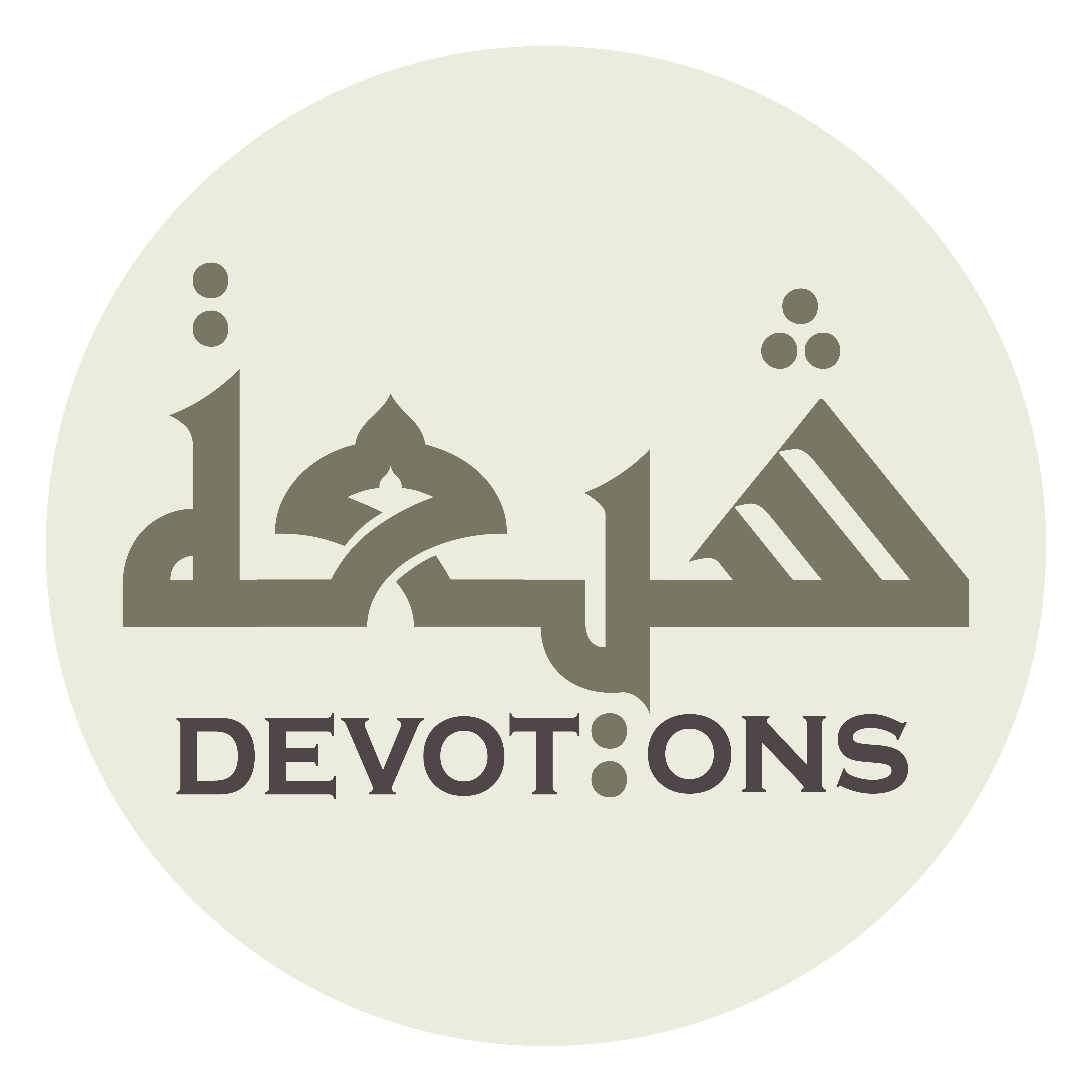 اَللَّهُمَّ صَلِّ عَلَيْهَا

allāhumma ṣalli `alayhā

O Allah, (please do) confer upon her
Ziarat Bibi Fatema
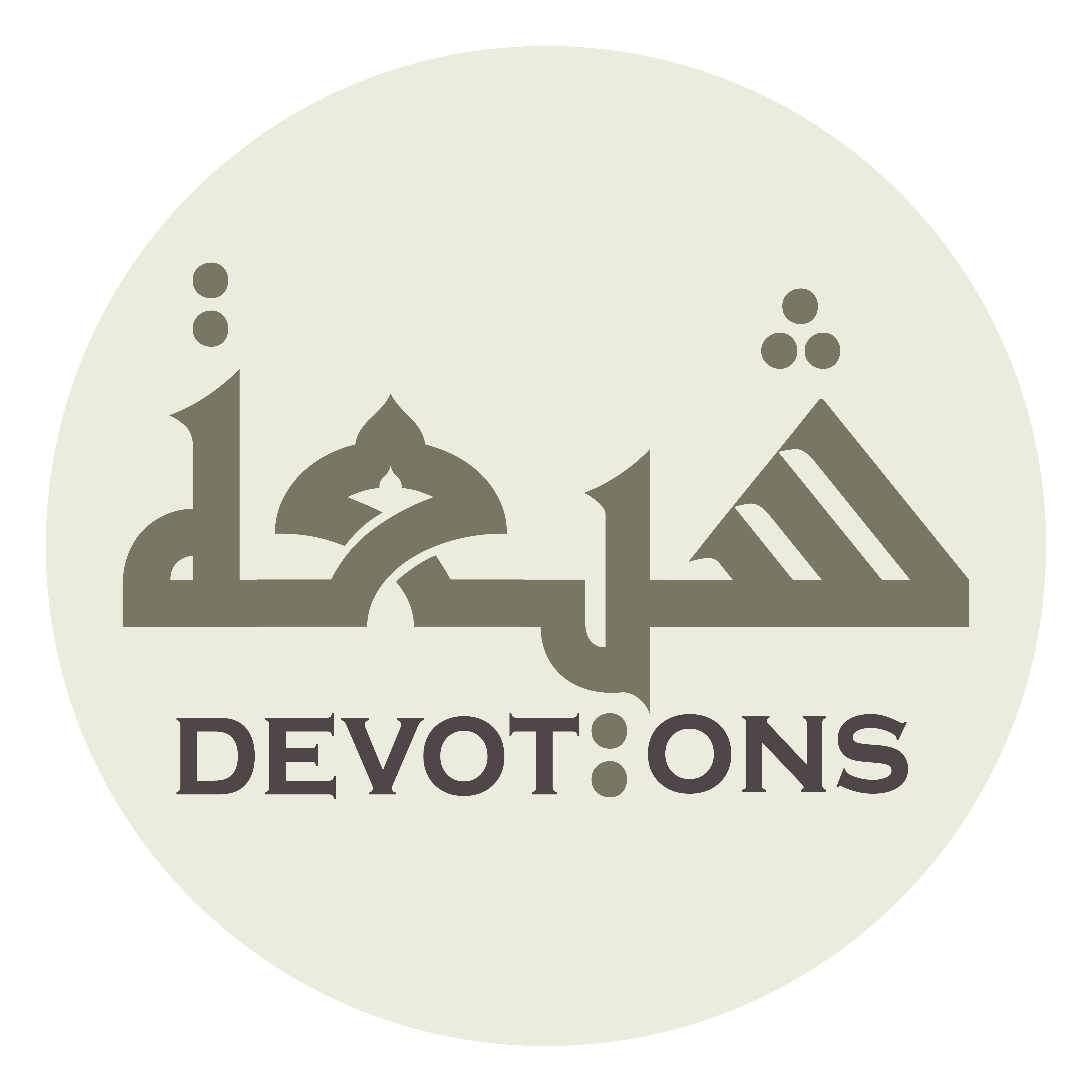 صَلَاةً تَزِيْدُ فِيْ مَحَلِّهَا عِنْدَكَ

ṣalātan tazīdu fī maḥallihā `indak

with blessings that raise her standing
Ziarat Bibi Fatema
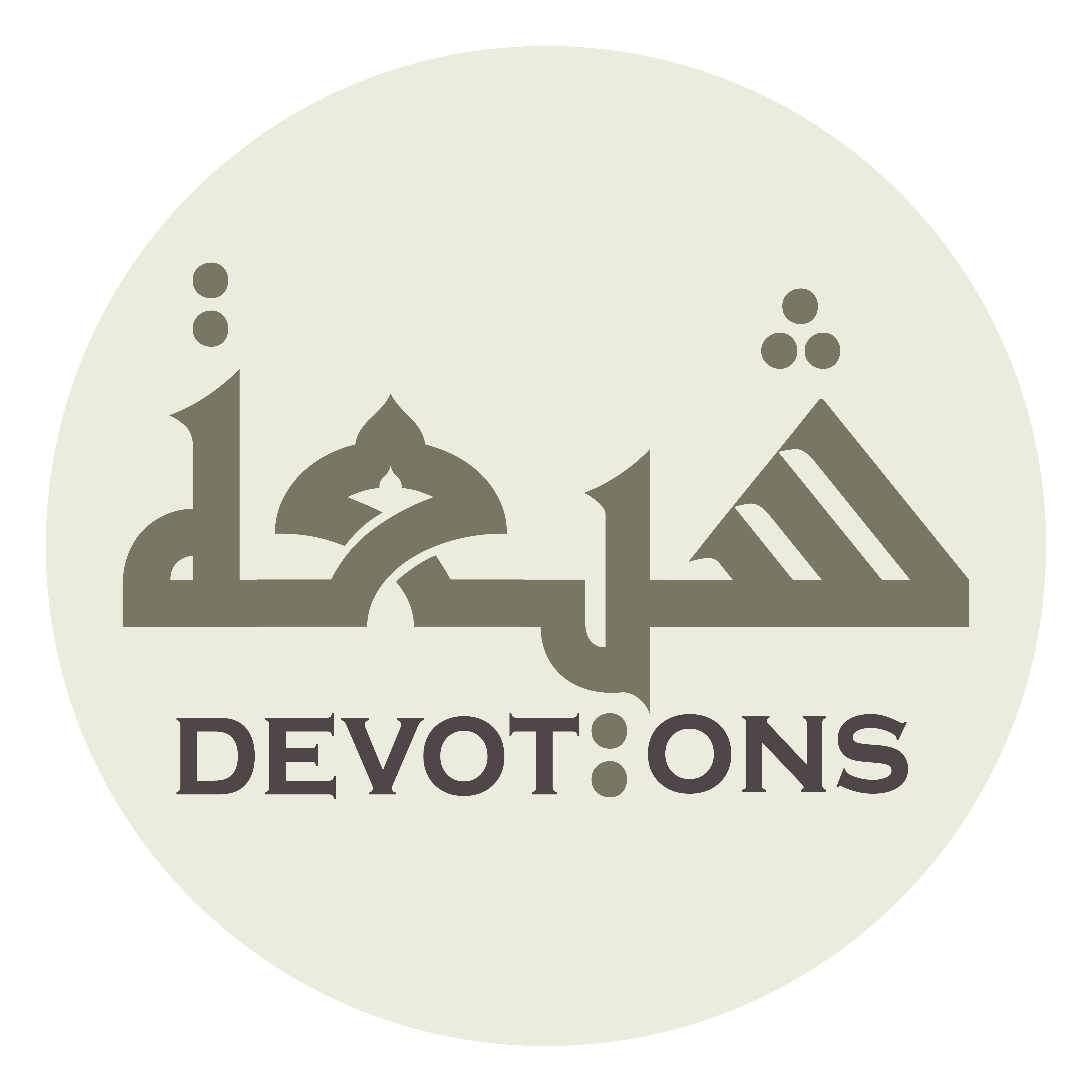 وَشَرَفِهَا لَدَيْكَ

washarafihā ladayk

and honor with You,
Ziarat Bibi Fatema
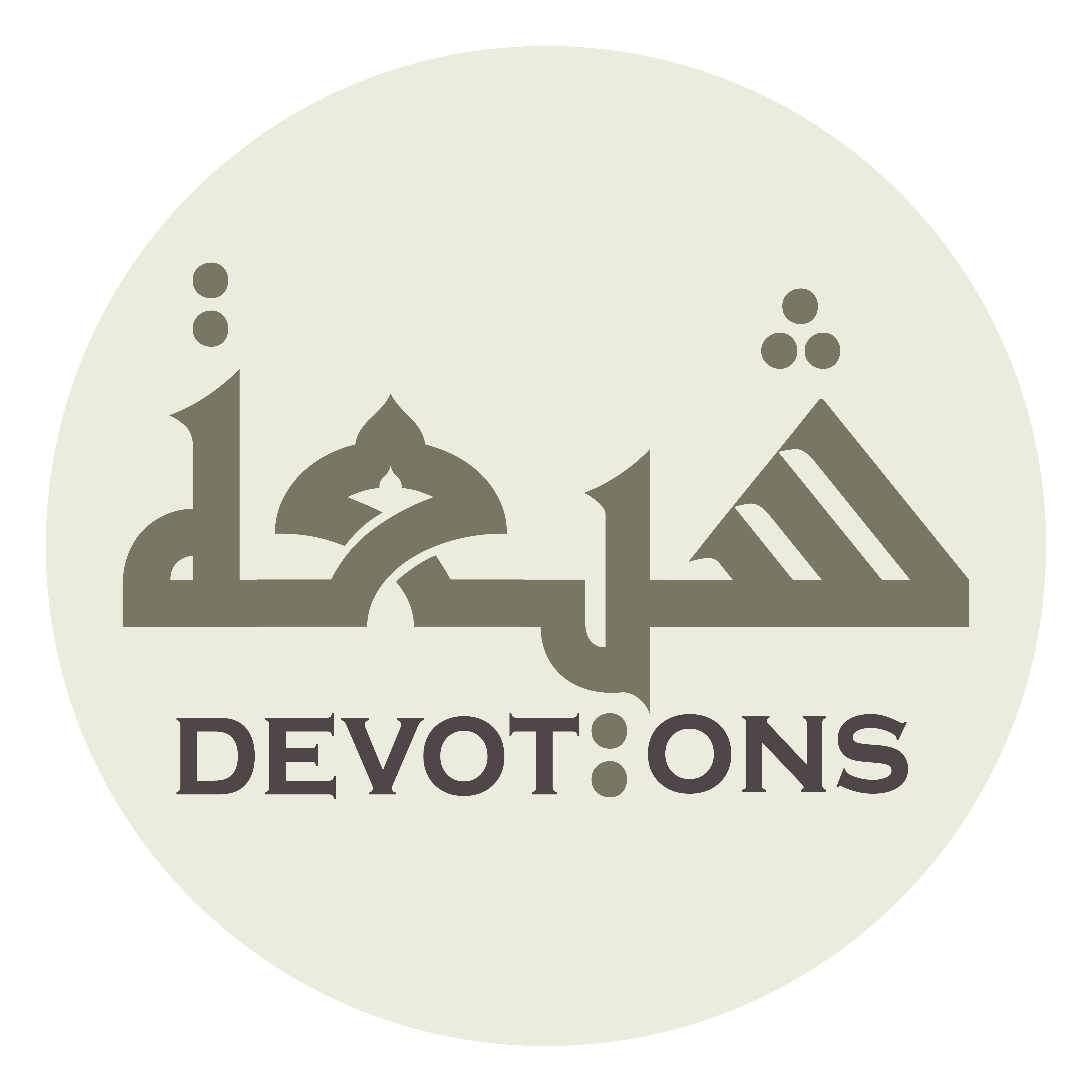 وَمَنْزِلَتِهَا مِنْ رِضَاكَ

wamanzilatihā min riḍāk

raise her position from Your Pleasure,
Ziarat Bibi Fatema
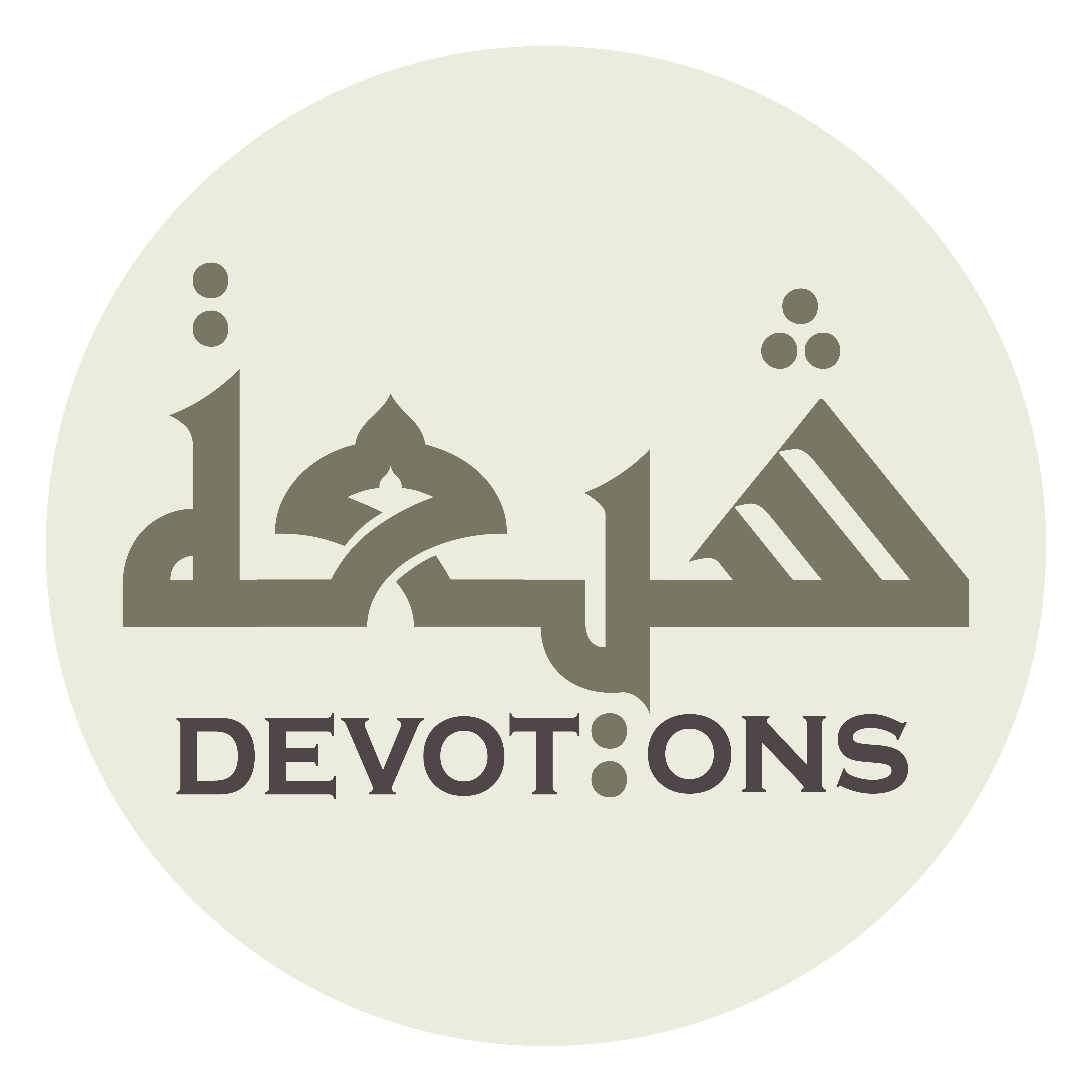 وَبَلِّغْهَا مِنَّا تَحِيَّةً وَسَلَامًا

waballigh-hā minnā taḥiyyatan wasalāmā

convey to her our greetings and compliments,
Ziarat Bibi Fatema
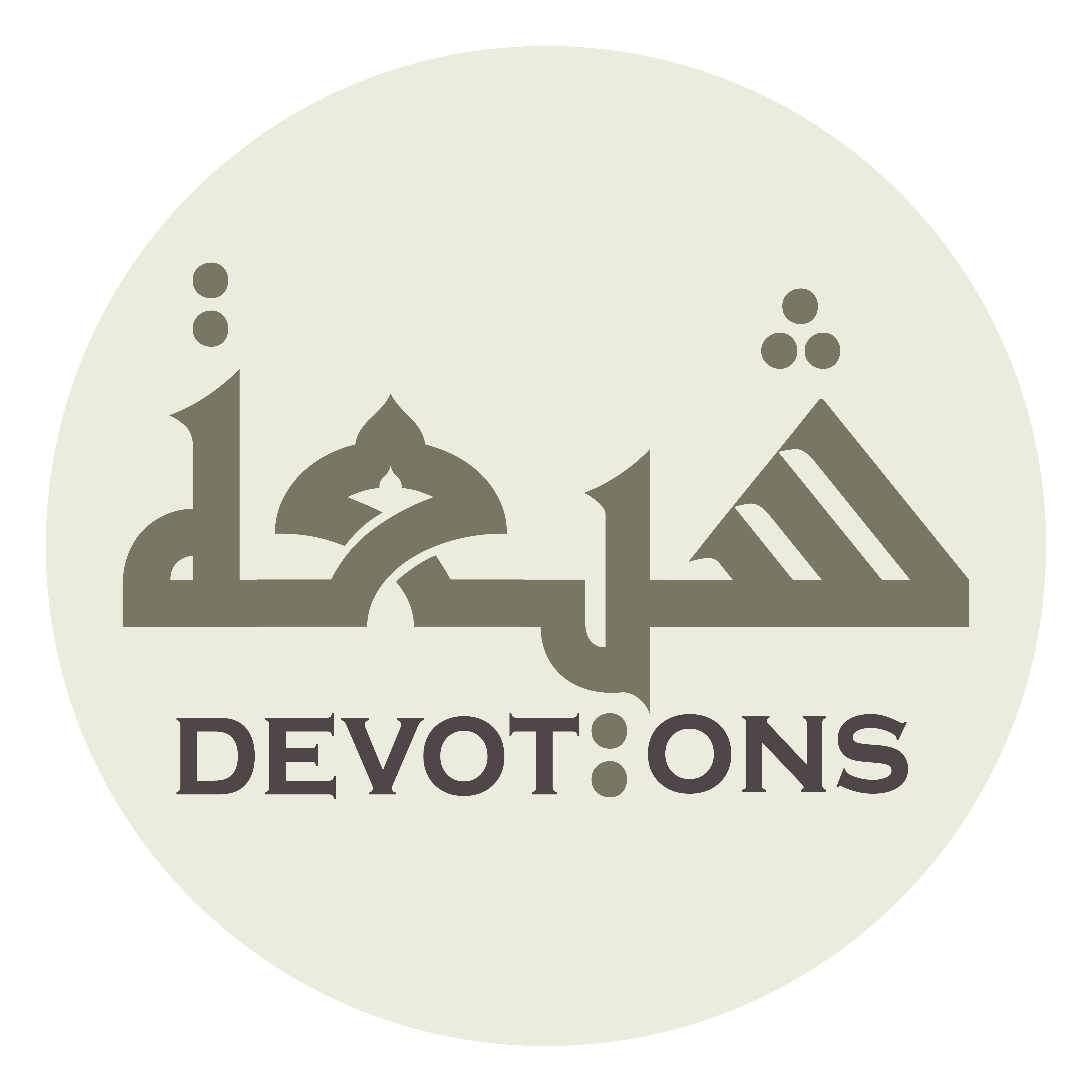 وَ اَتِنَا مِنْ لَدُنْكَ فِيْ حُبِّهَا فَضْلًا وَإِحْسَانًا

wa atinā min ladunka fī ḥubbihā faḍlan wa-iḥsānā

and grant us, from You on account of our love for her, favor, kindness,
Ziarat Bibi Fatema
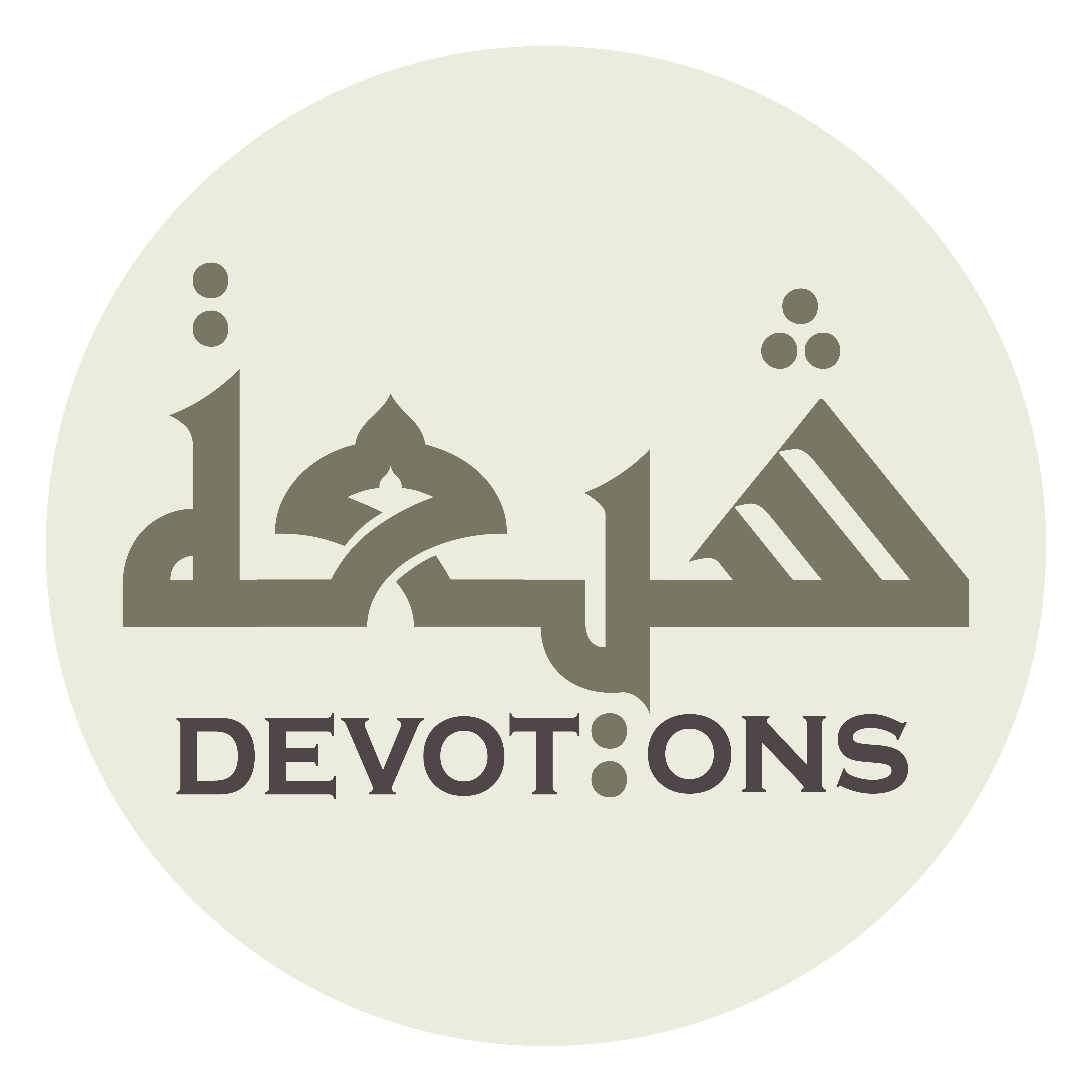 وَرَحْمَةً وَغُفْرَانًا

waraḥmatan waghufrānā

mercy, and forgiveness.
Ziarat Bibi Fatema
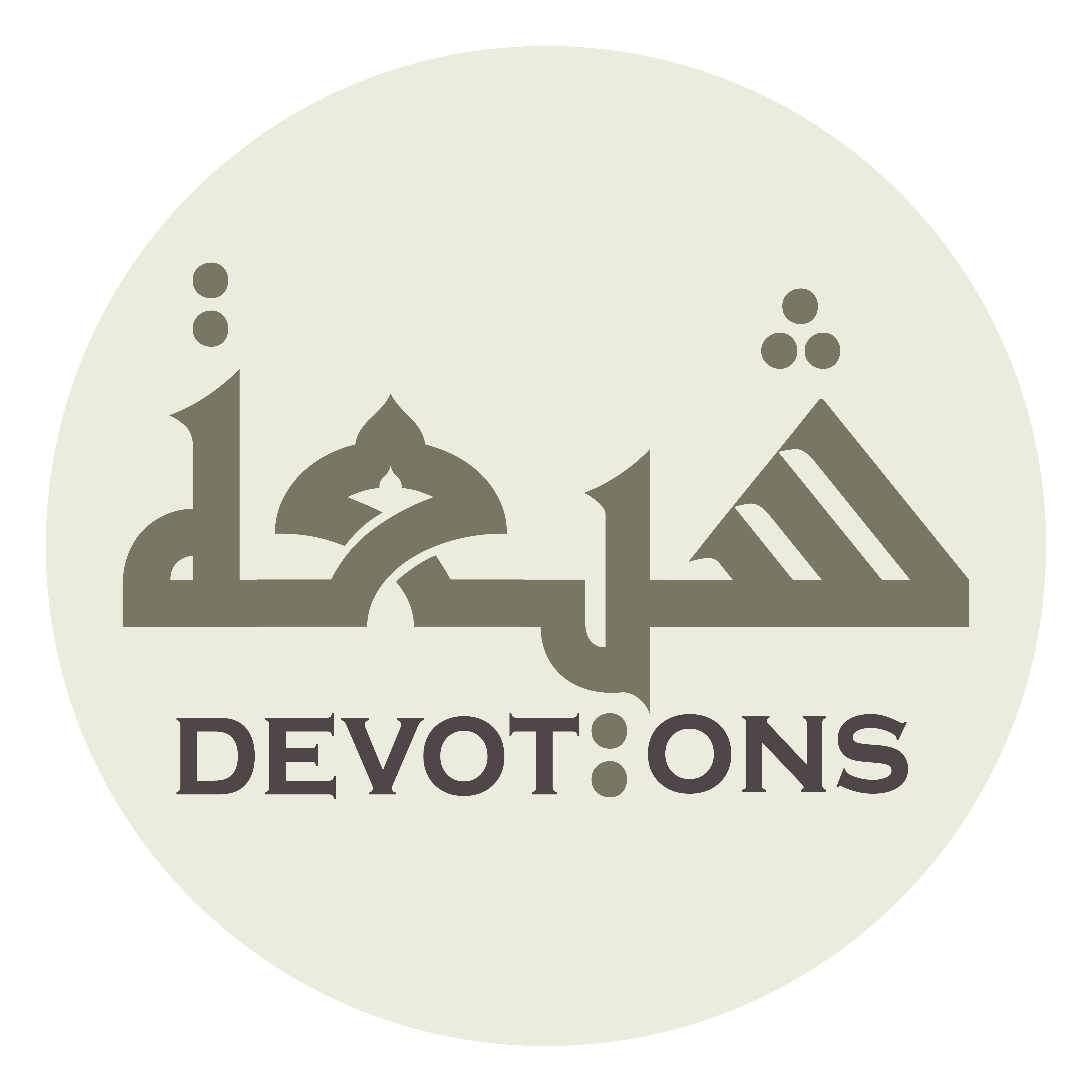 إِنَّكَ ذُوْ الْعَفْوِ الْكَرِيمِ

innaka dhul `afwil karīm

Verily, You are the All-generous Lord of pardon.
Ziarat Bibi Fatema